Insider Tips for using Music Station & Qmusic
[Speaker Notes: 音樂管理及音樂收藏的好夥伴]
I am a music enthusiast, and I...
…have a huge amount of digital music, including high resolution FLAC files. I hope there could be a huge storage to keep files
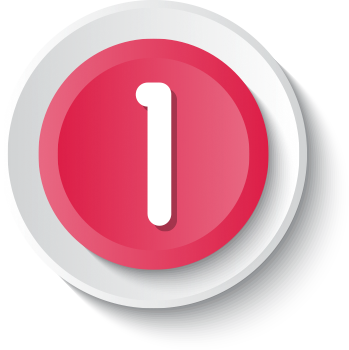 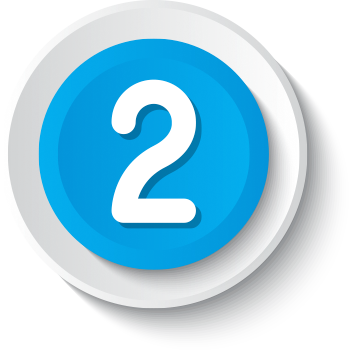 …want an easy way to manage my collections
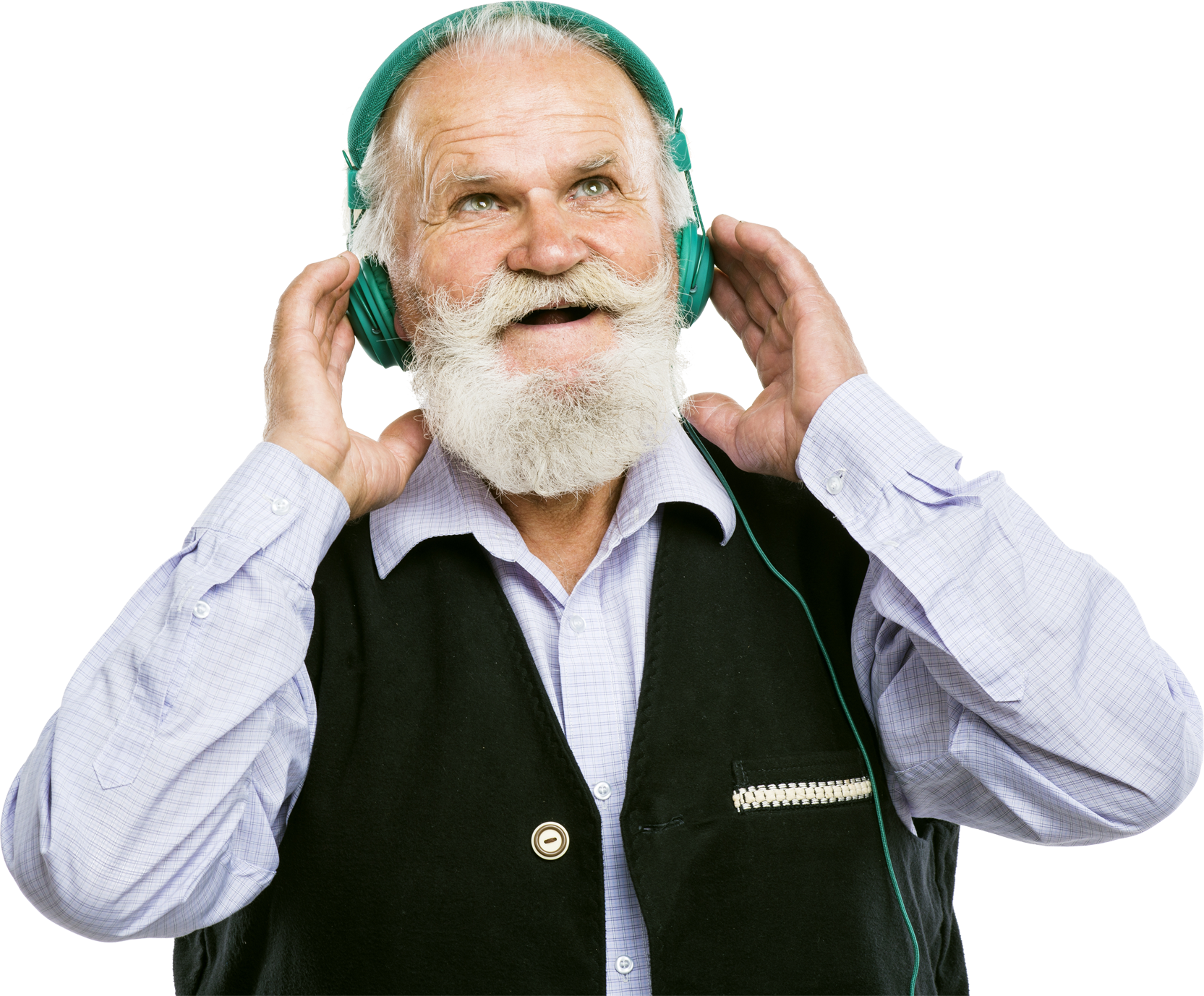 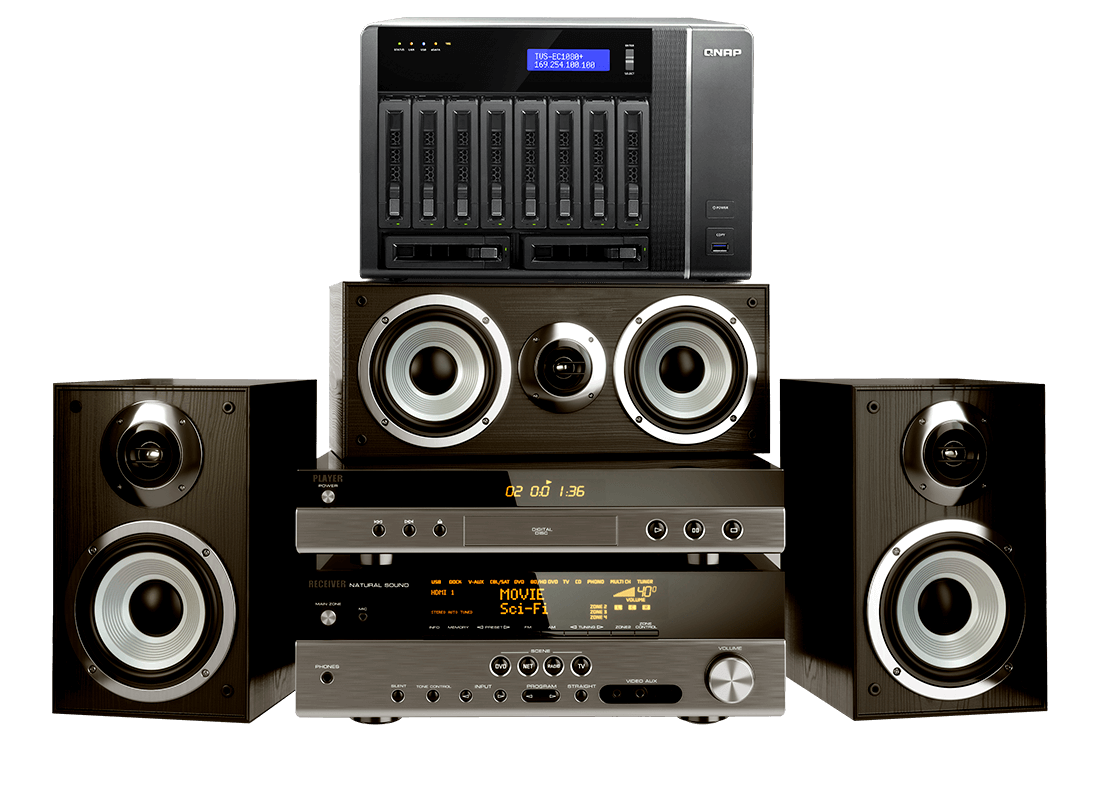 …wants to share music across 
many devices
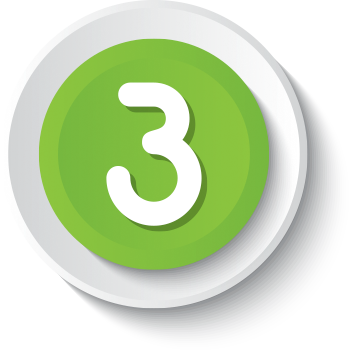 [Speaker Notes: 我有大量的數位音樂收藏，其中不乏高音質 FLAC 格式的音樂檔案，不過檔案管理分類、儲存空間不足等問題始終困擾著我，跨裝置分享及播放更是一大挑戰。]
I am just a music lover, and I...
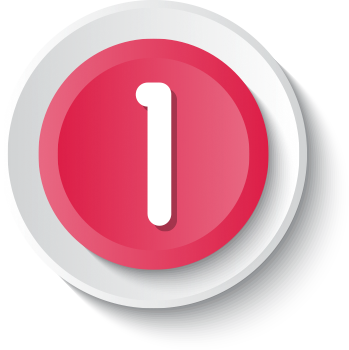 …have lots of music files, and I want to easily manage them.
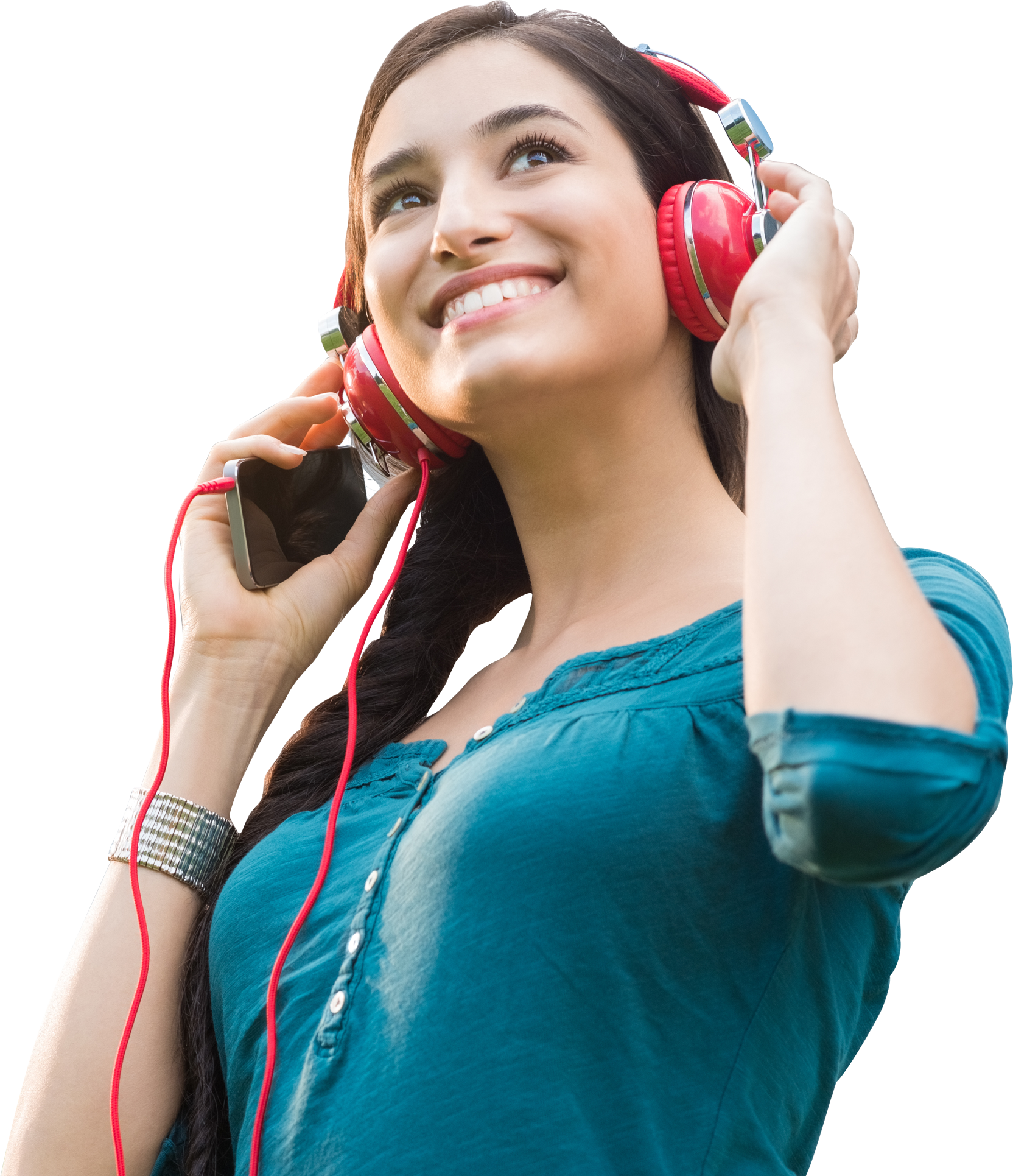 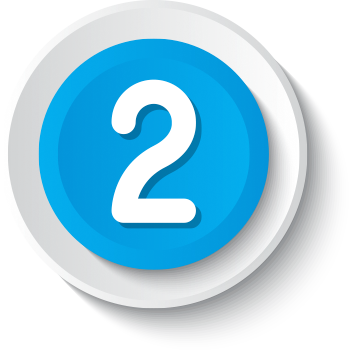 …wants to share my favorites with friends
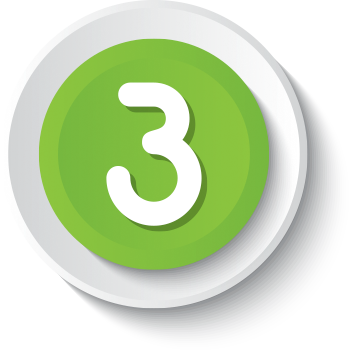 …wants to listen to music anytime, anywhere
[Speaker Notes: 輕鬆管理音樂檔案

快速建立歌單 並且能夠分享給朋友
在房間聆聽時也能串流到家中電視
音樂隨時帶著走 走到哪能聽到哪]
No matter who you are, we've got it
Manage music files
High storage potential
Share music
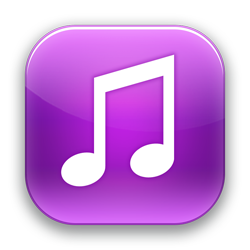 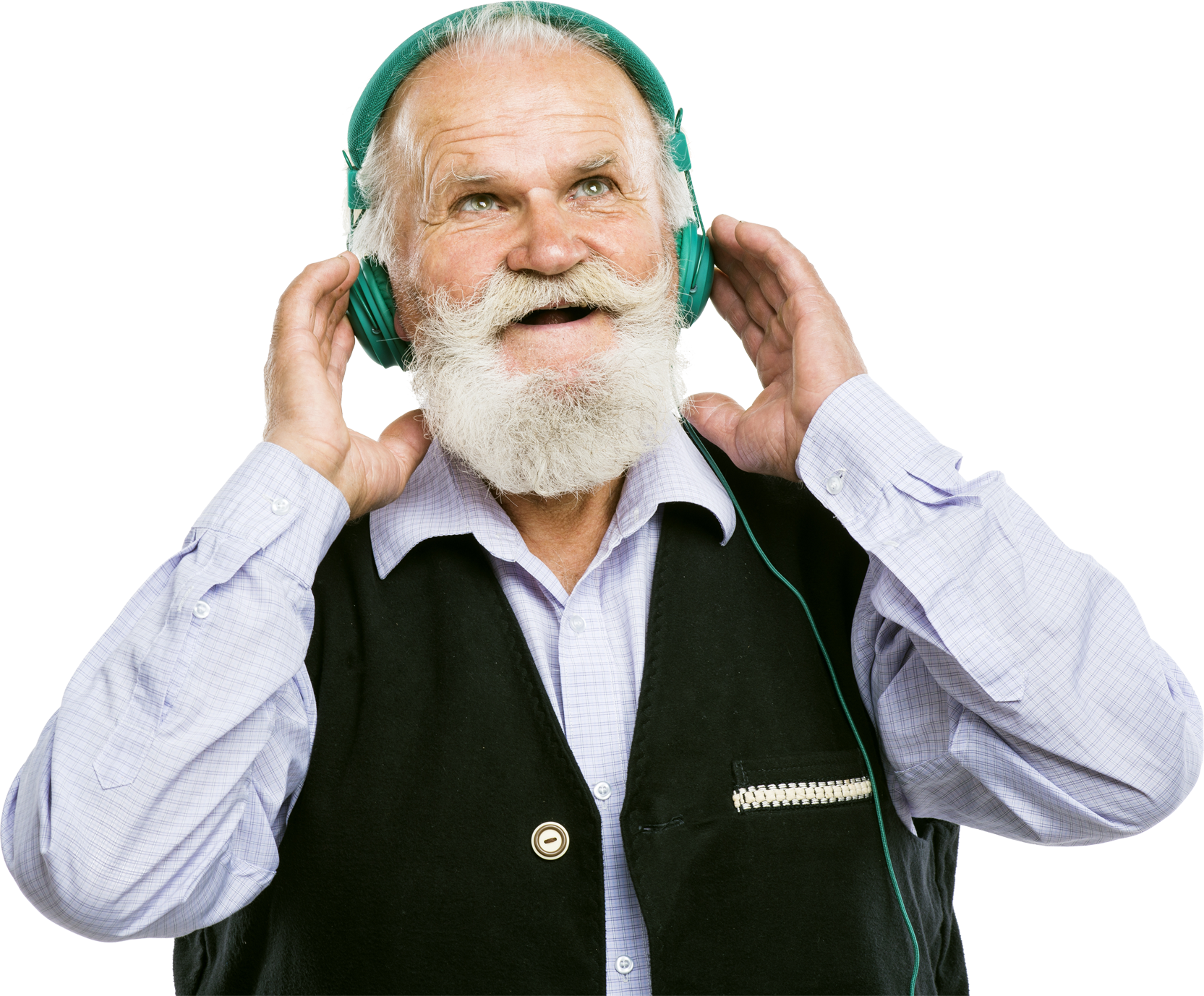 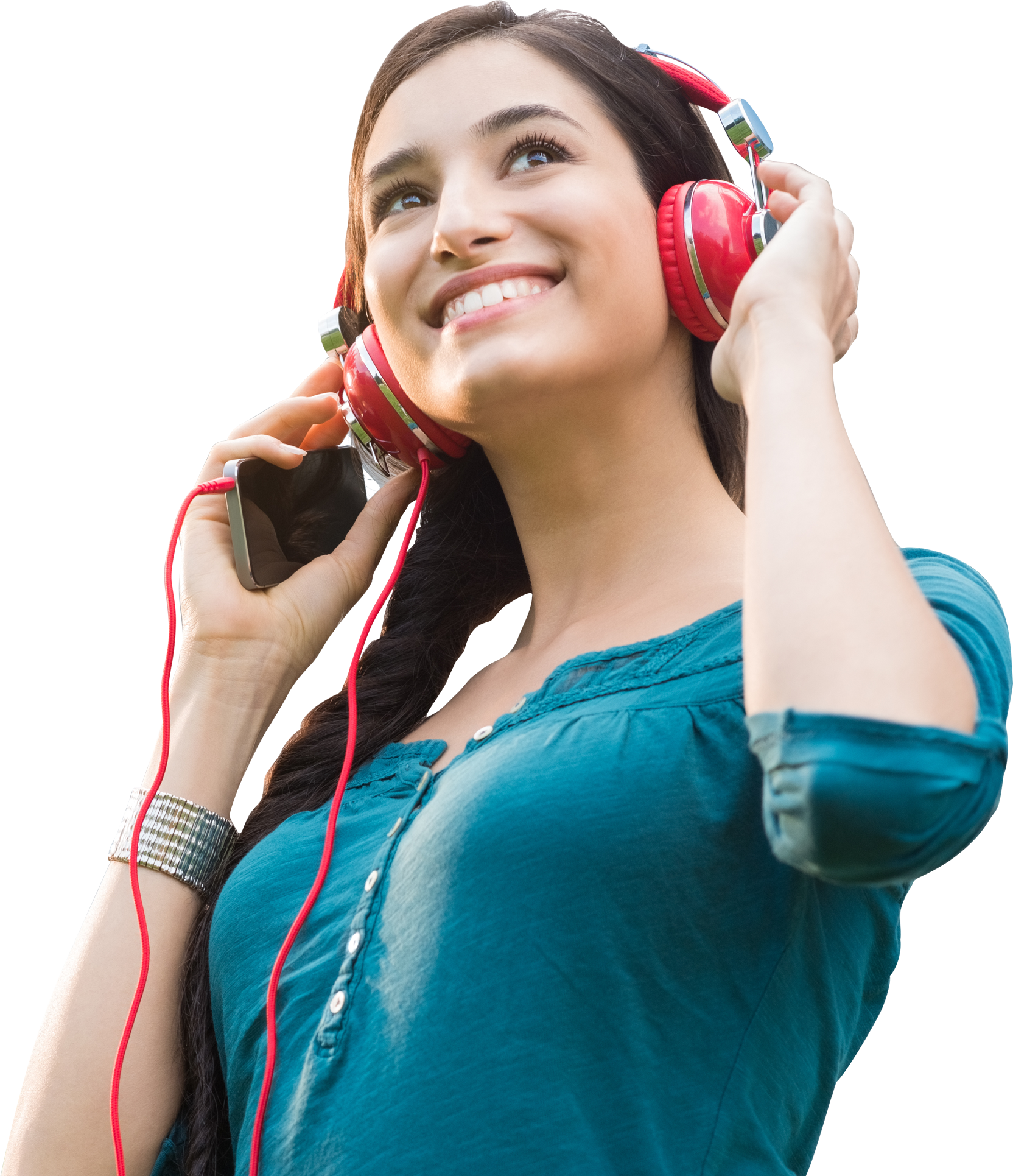 Cross-device playback
Music on the go
Music Station
meets your needs!
Fantastic music feast in Music Station
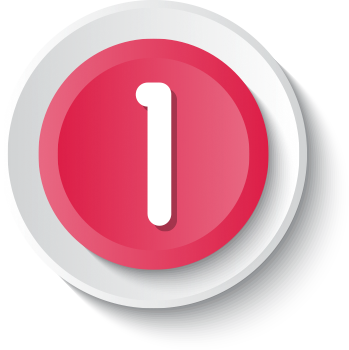 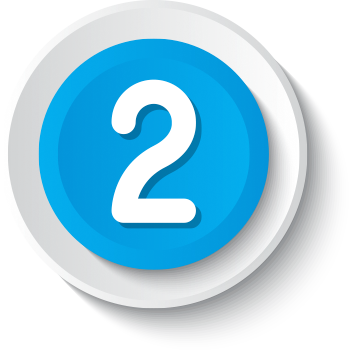 Manage files easily
Convenient music sharing
1. Supports various music formats   
2. Categorizes songs automatically according 
to metadata
3. Advanced search
4. Smart playlist
1. Set and manage shared link
2. Easily share music to social media websites
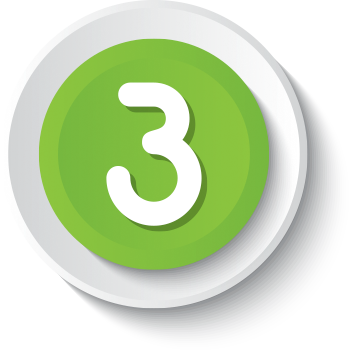 Supports streaming to various devices or local output
1. Qmusic on the go 
2. Network streaming to multi-zone or local output
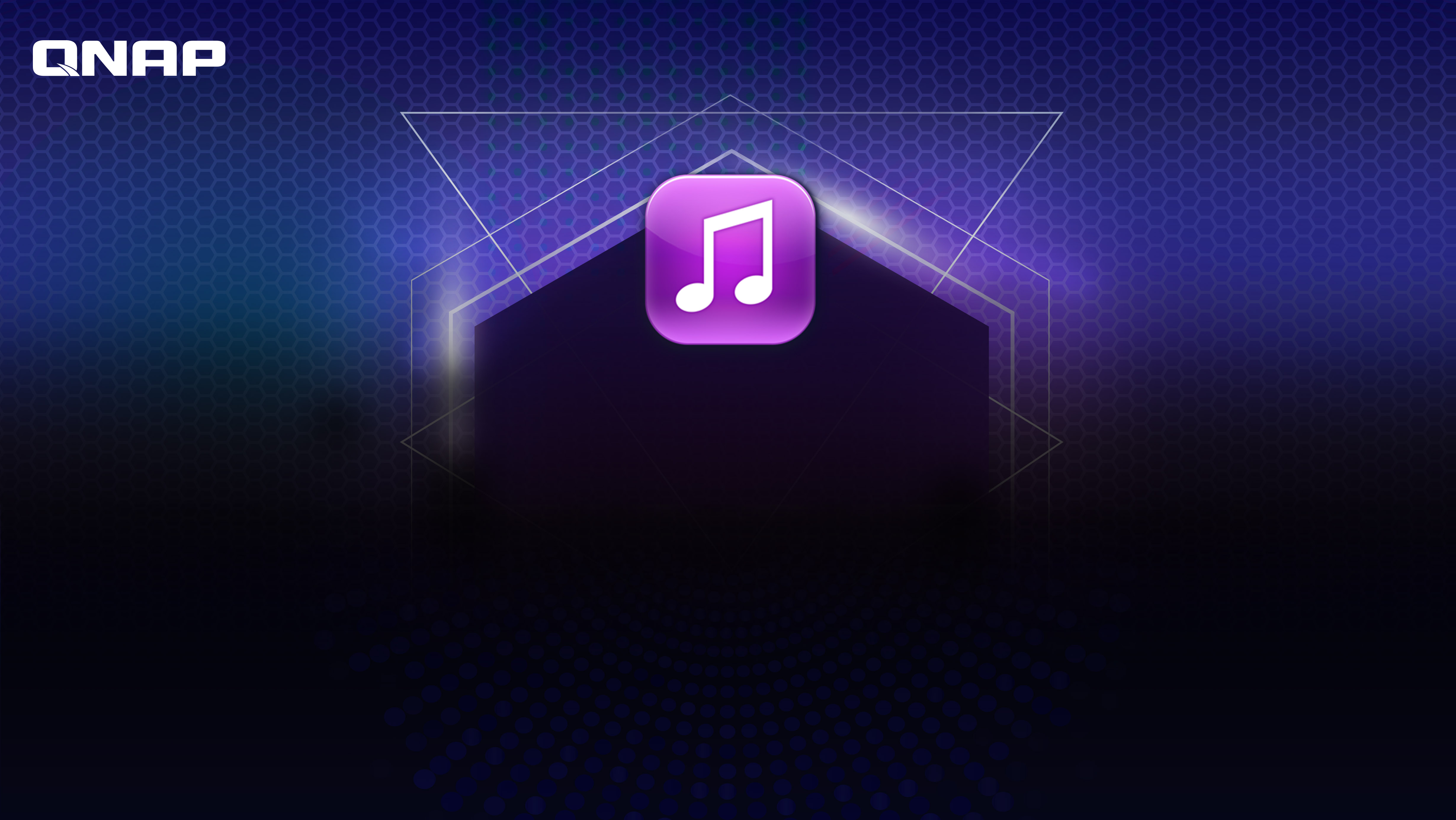 Manage huge amount of music files with ease
Support various music formats
Lots of functions for you to easily manage
Lots of collections, but kept in different devices?
No space to centrally store and manage all the collections?
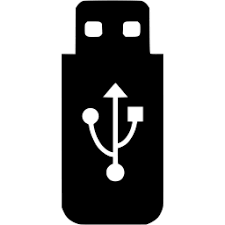 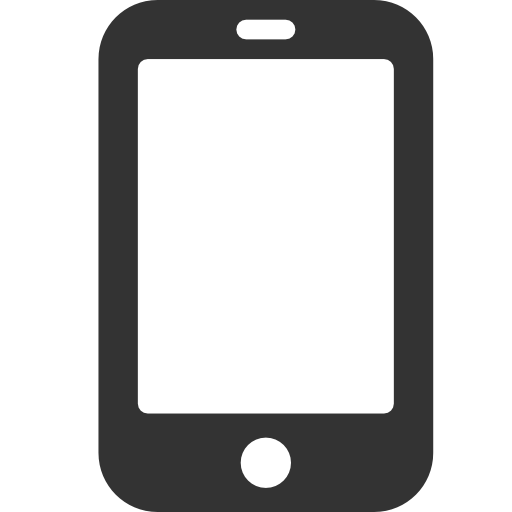 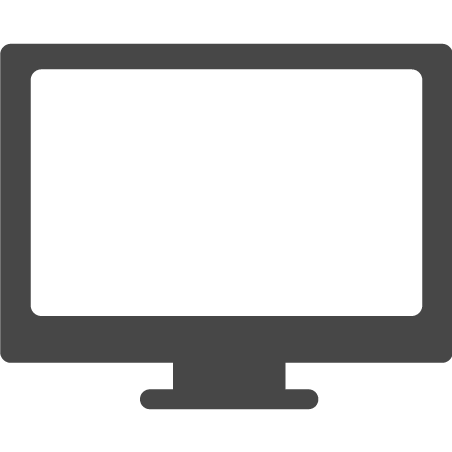 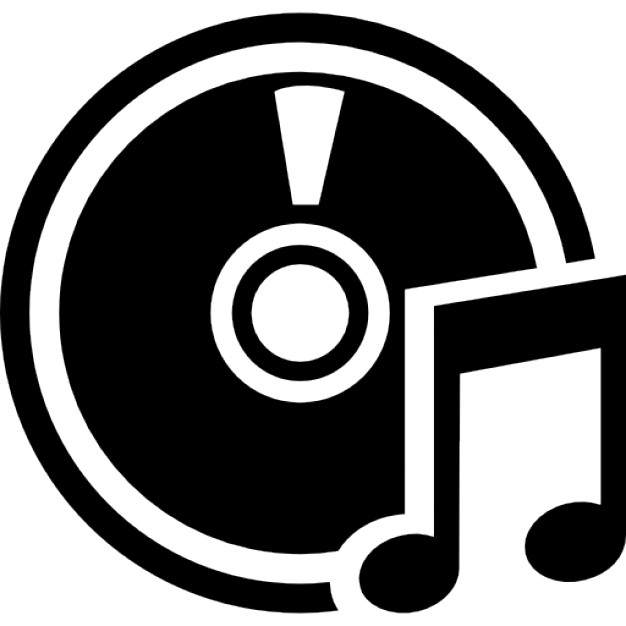 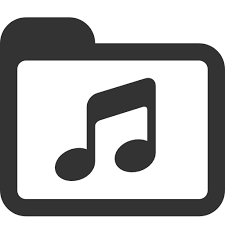 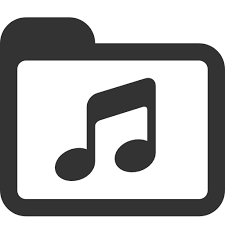 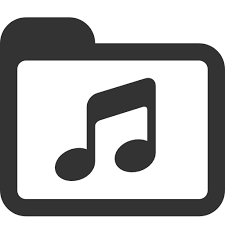 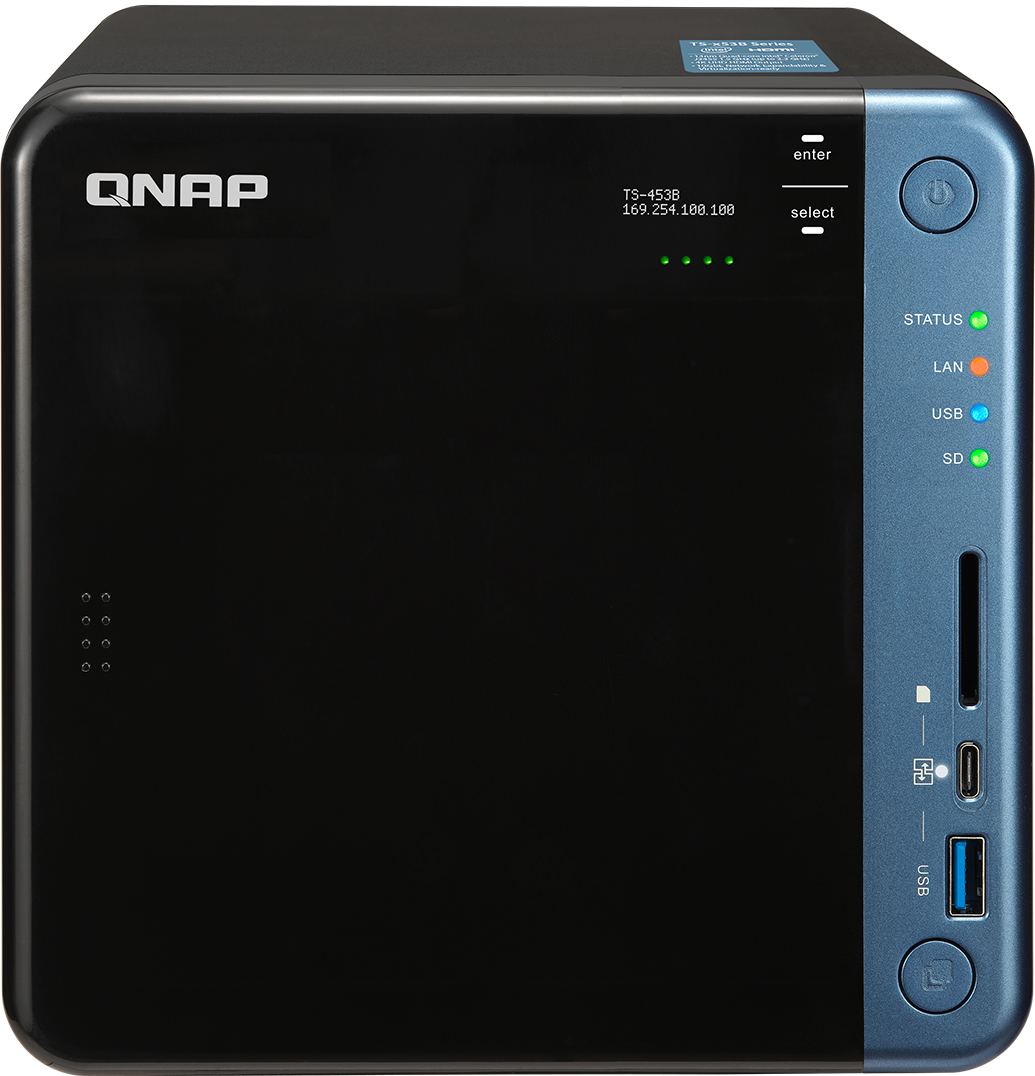 Store on QNAP NAS! Music Station solves your problems!
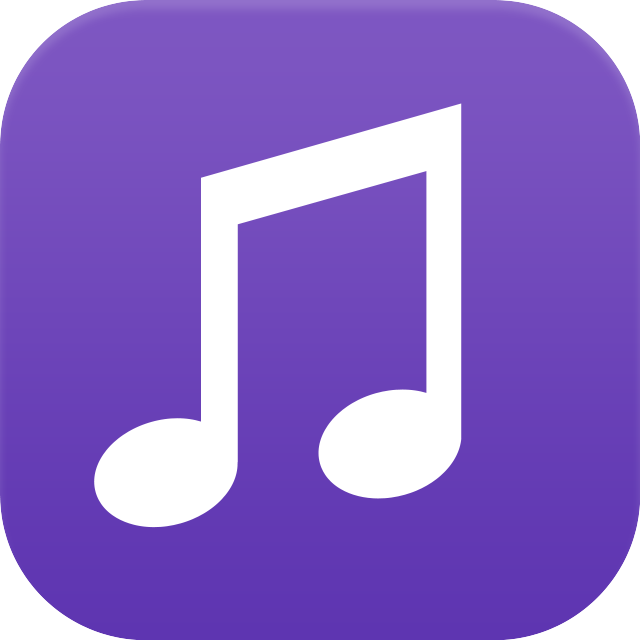 Physically small, but large in capacity
By using high-capacity hard drives, terabytes of storage is available for music!
Music Station supports some common music formats :
MP3, FLAC, APE, M4A, DSD …etc
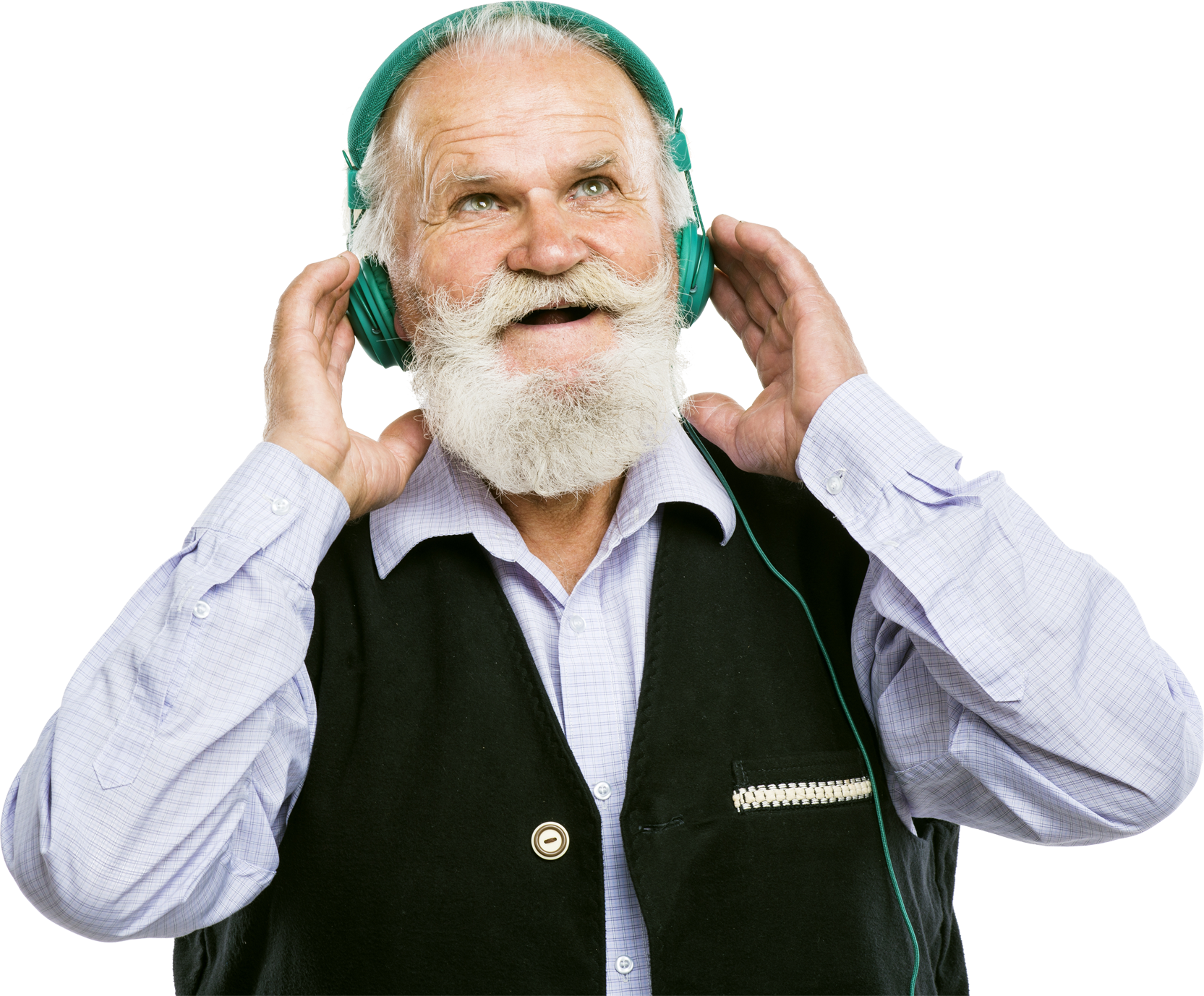 It won’t be a problem to store and listen to thousands of lossless files!
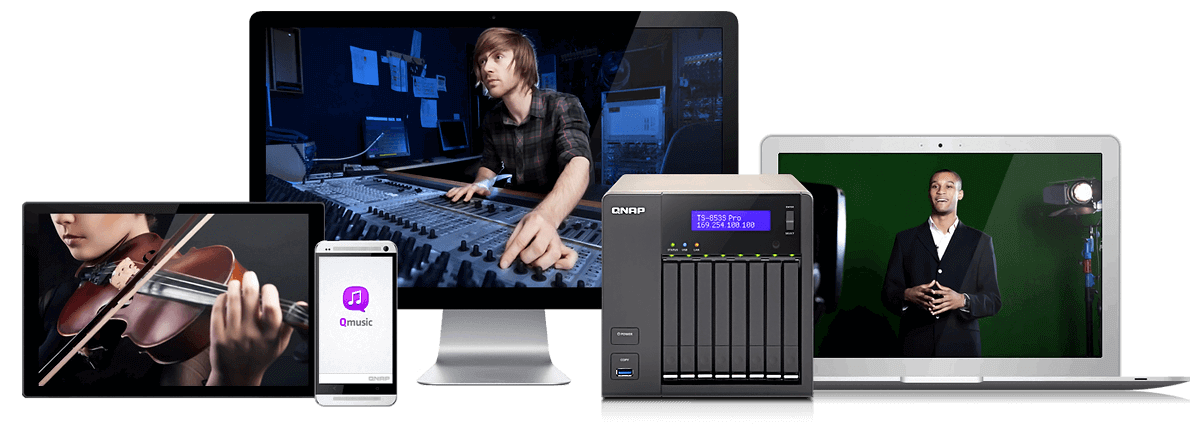 Categorizes songs automatically
Upload music through File Station or Music Station.
Music Station will categorize songs by their ID3 Tag.
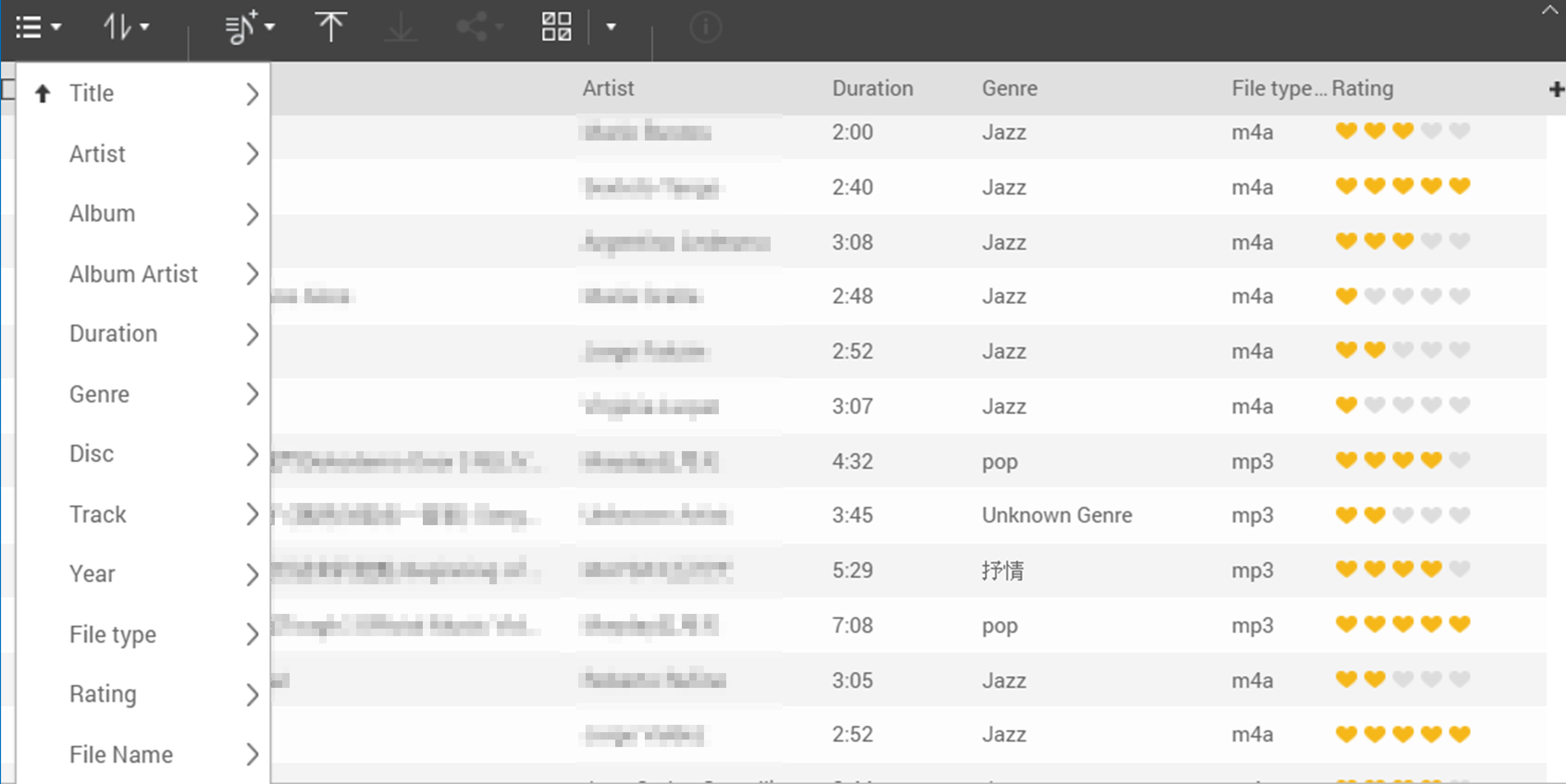 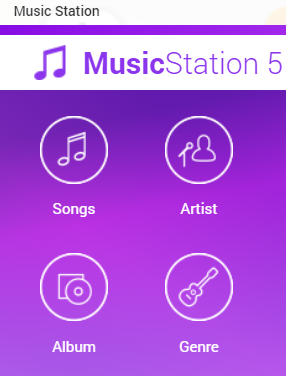 Browse songs' information in columns, or choose different sorting criteria.
Edit metadata
Edit song information ：Right click → ”Information”→ Edit
It is not the problem if the metadata of song is incomplete!
You can edit information by yourself
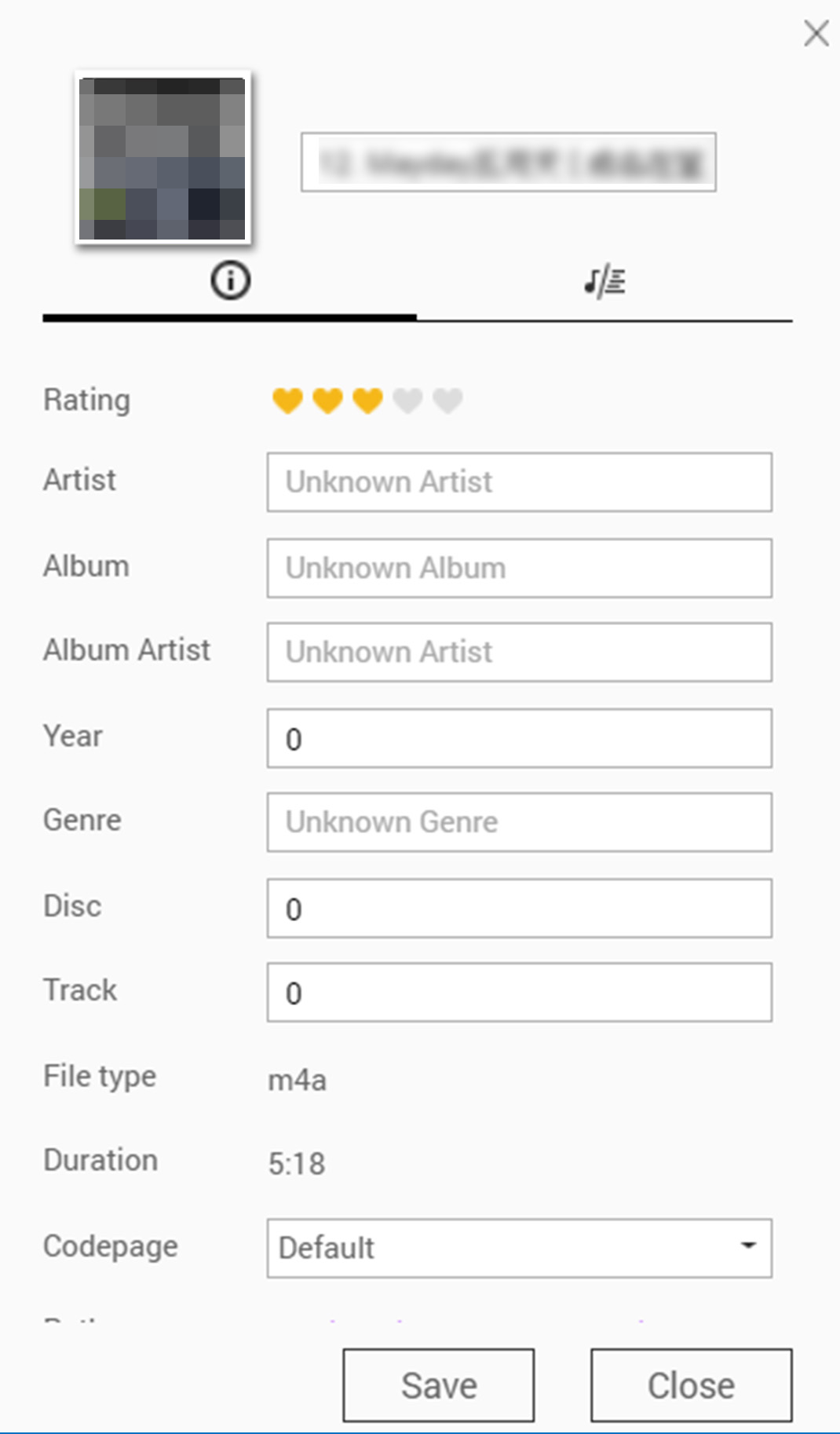 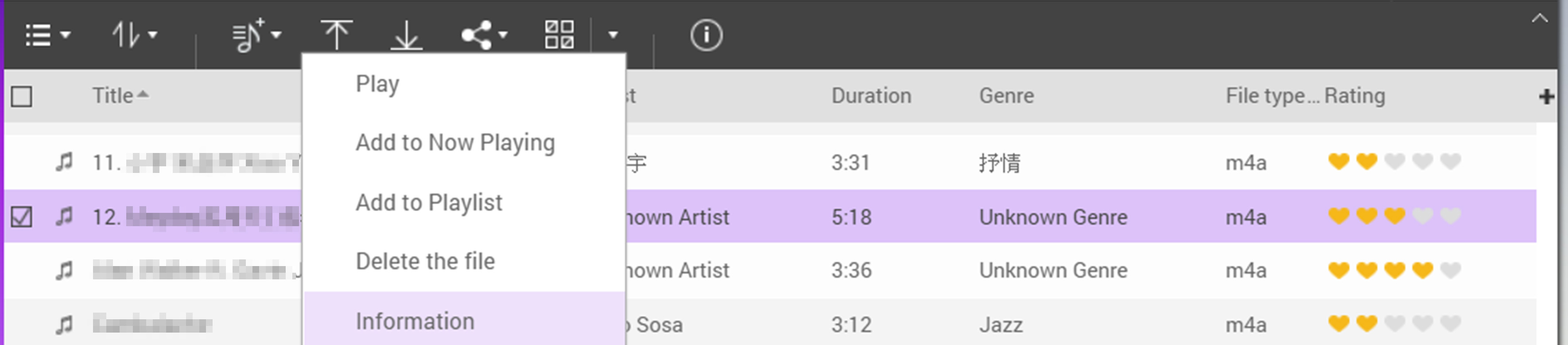 Change the cover as you want it
Change the photo of album cover or artist
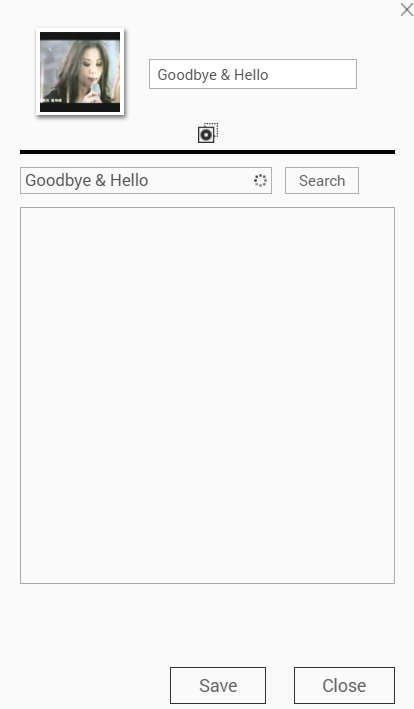 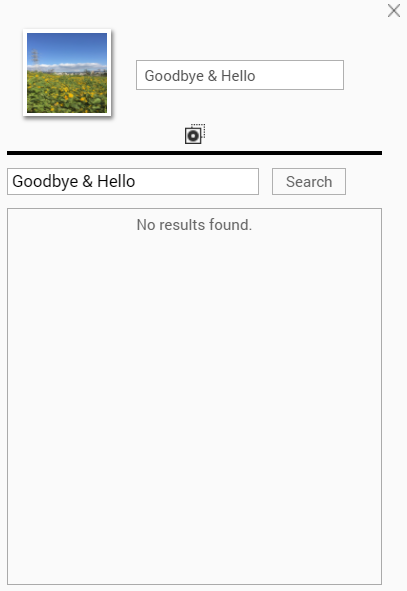 Click to upload a new cover
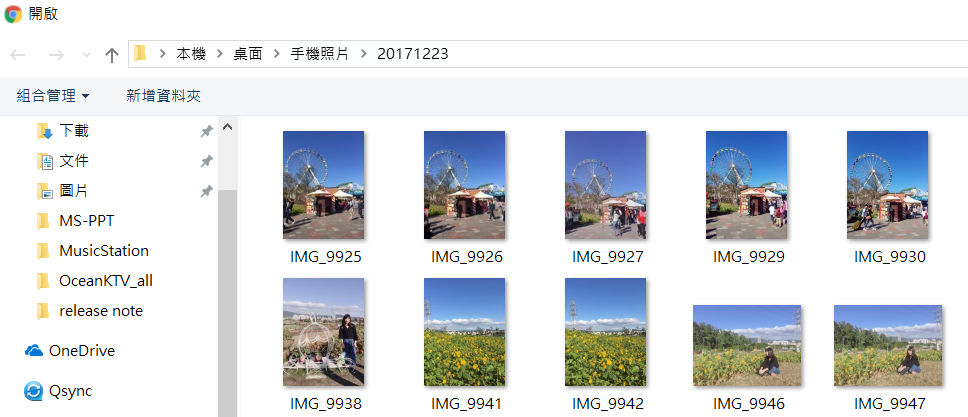 [Speaker Notes: Yoc
變更封面
您可以用喜愛的照片替換專輯封面與演唱者照片。在工具列選擇［以圖示方式顯示項目］，右鍵點擊專輯縮圖，選擇［資訊］，再點擊專輯封面或演唱者照片即可上傳您的照片。]
Have you ever had those concerns?
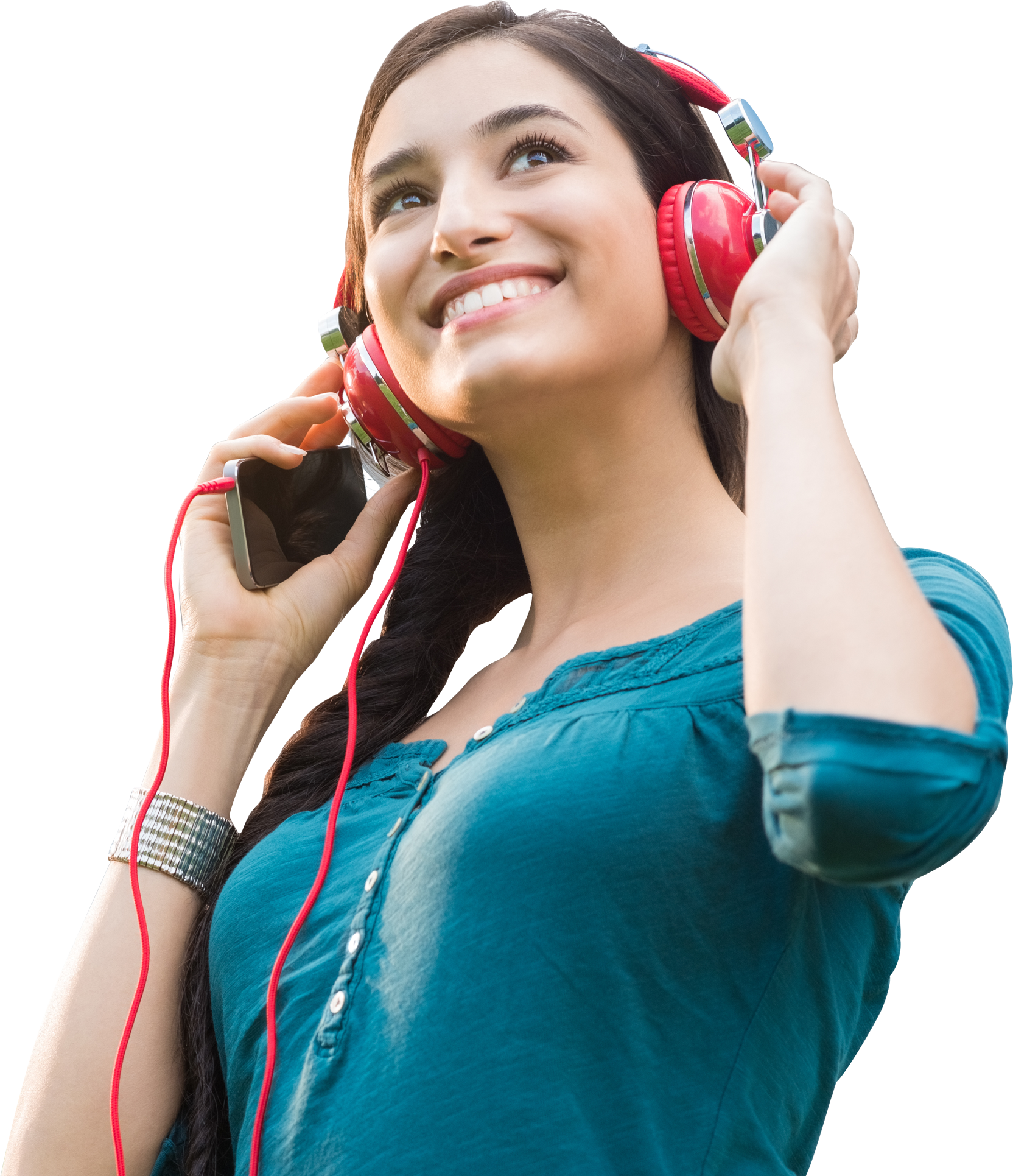 I remember the artist and the release year, but forget the song title! How to find the song?
Forgetting the song title
I want to listen to songs of 80’s. How to quickly find them?
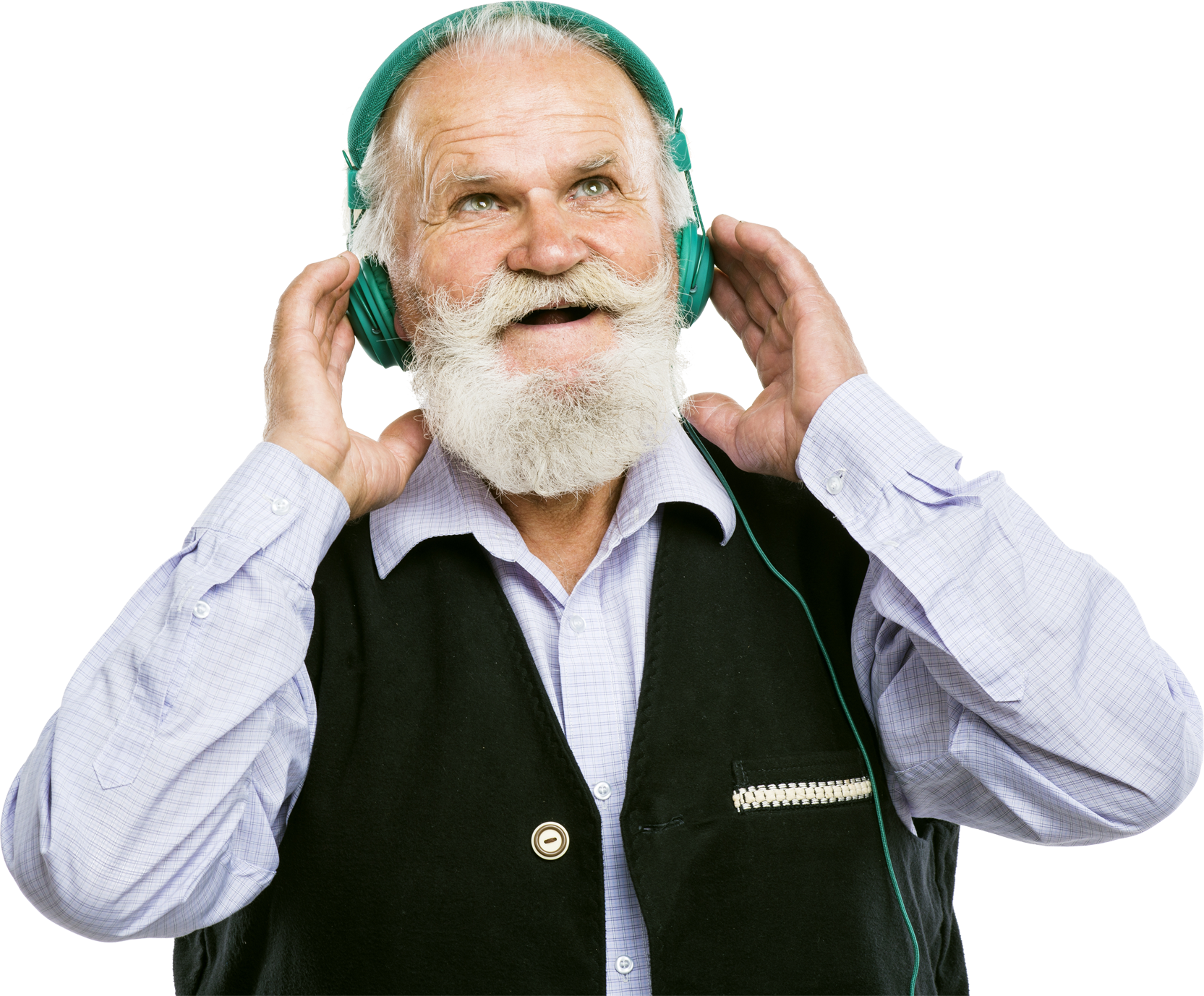 Only listen to songs qualified to specific criteria
How to look for songs precisely?
[Speaker Notes: I remember the artist and the song year, but forget the song title! How to find the song?]
Advanced search
Besides searching with specific criteria, you can 
set multiple criteria to precisely find the song!
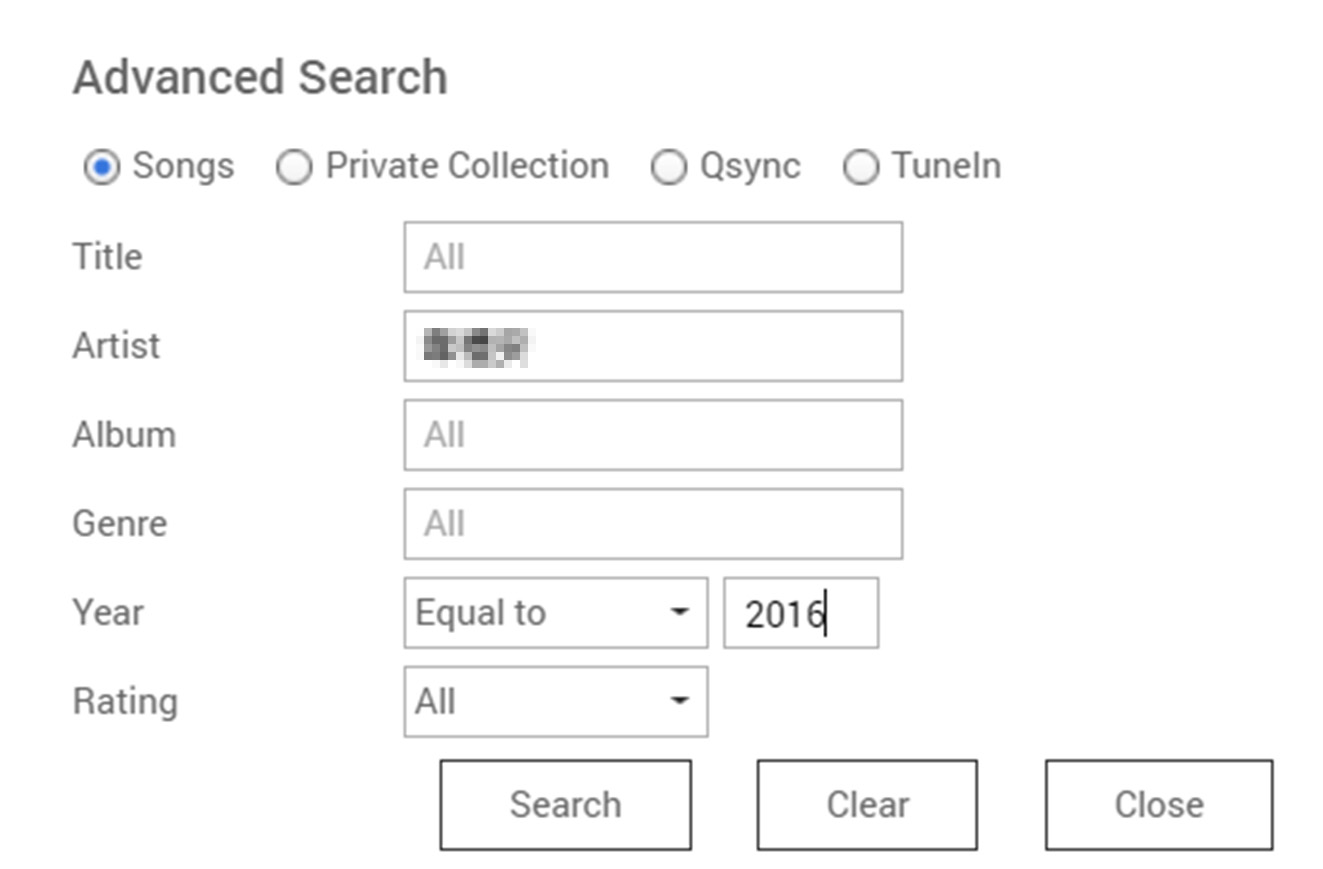 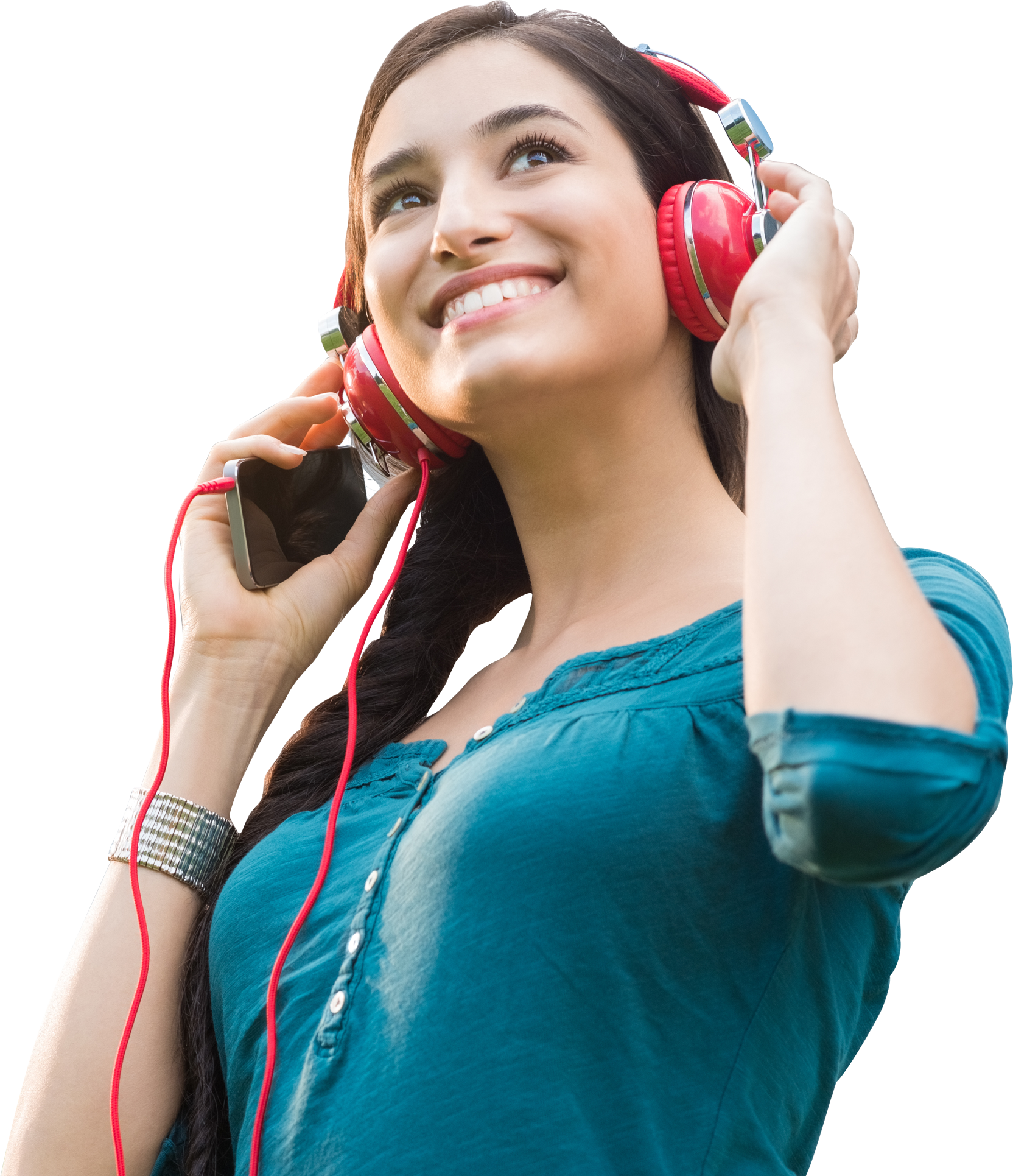 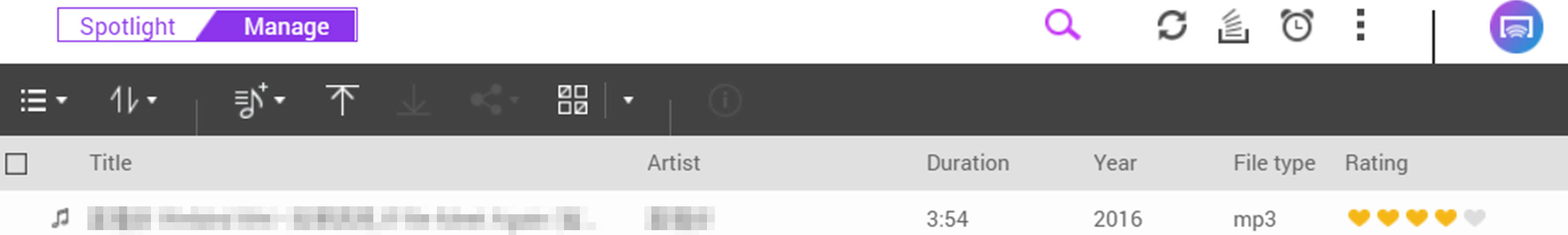 I really found the song by setting multiple criteria!
[Speaker Notes: Set multiple criteria to find out the song you want!
Besides search for certain criteria, yo]
Advanced search
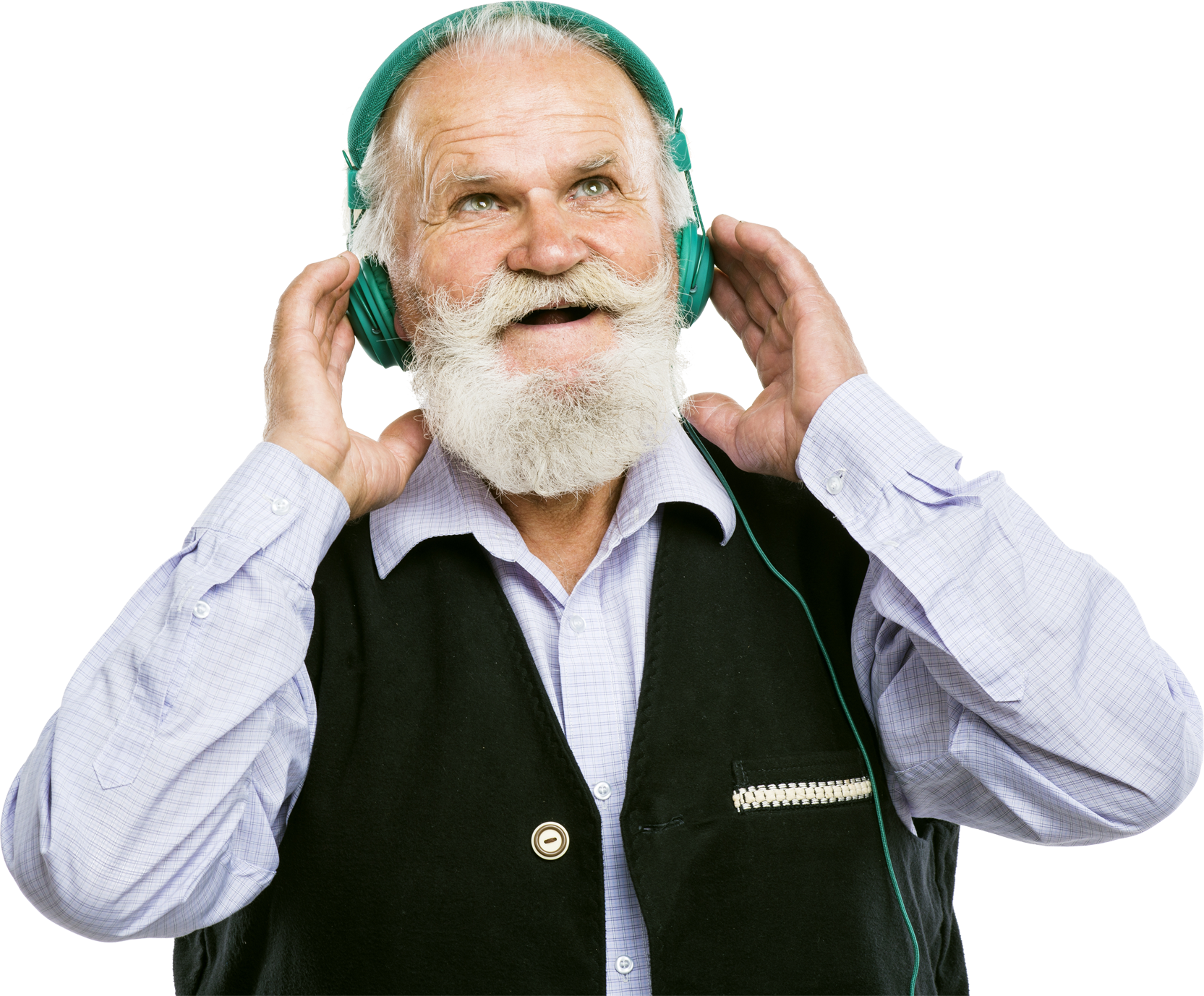 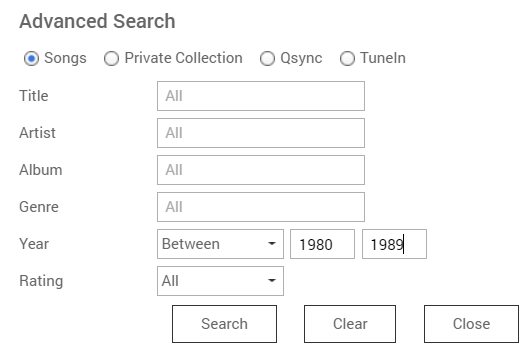 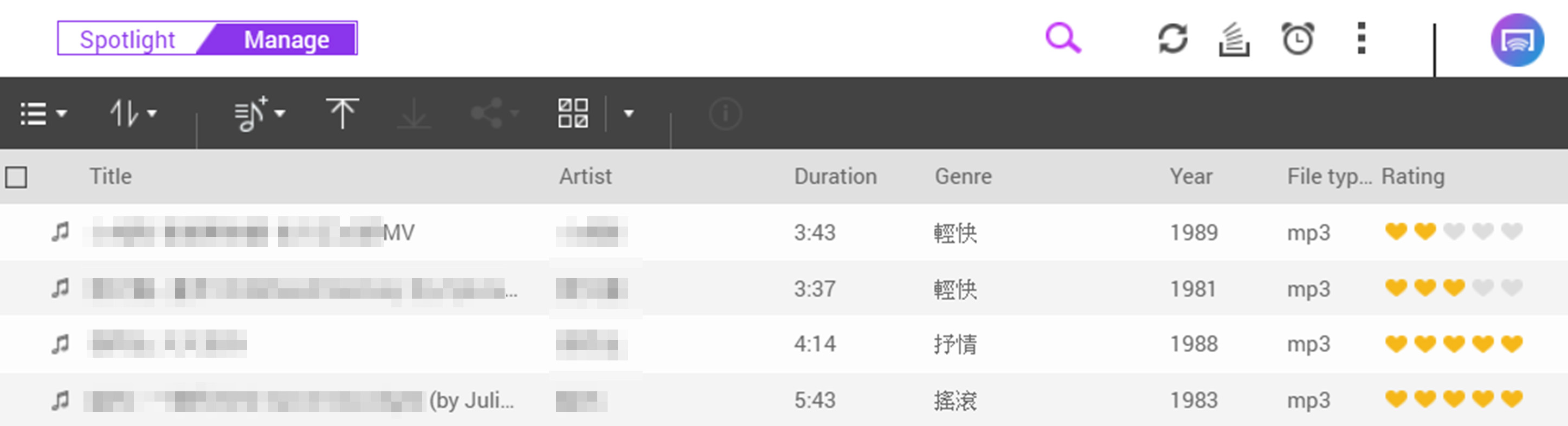 Enter criteria in Year, and I easily find the songs I want!
Advanced search
DSM 6.2
Audio Station
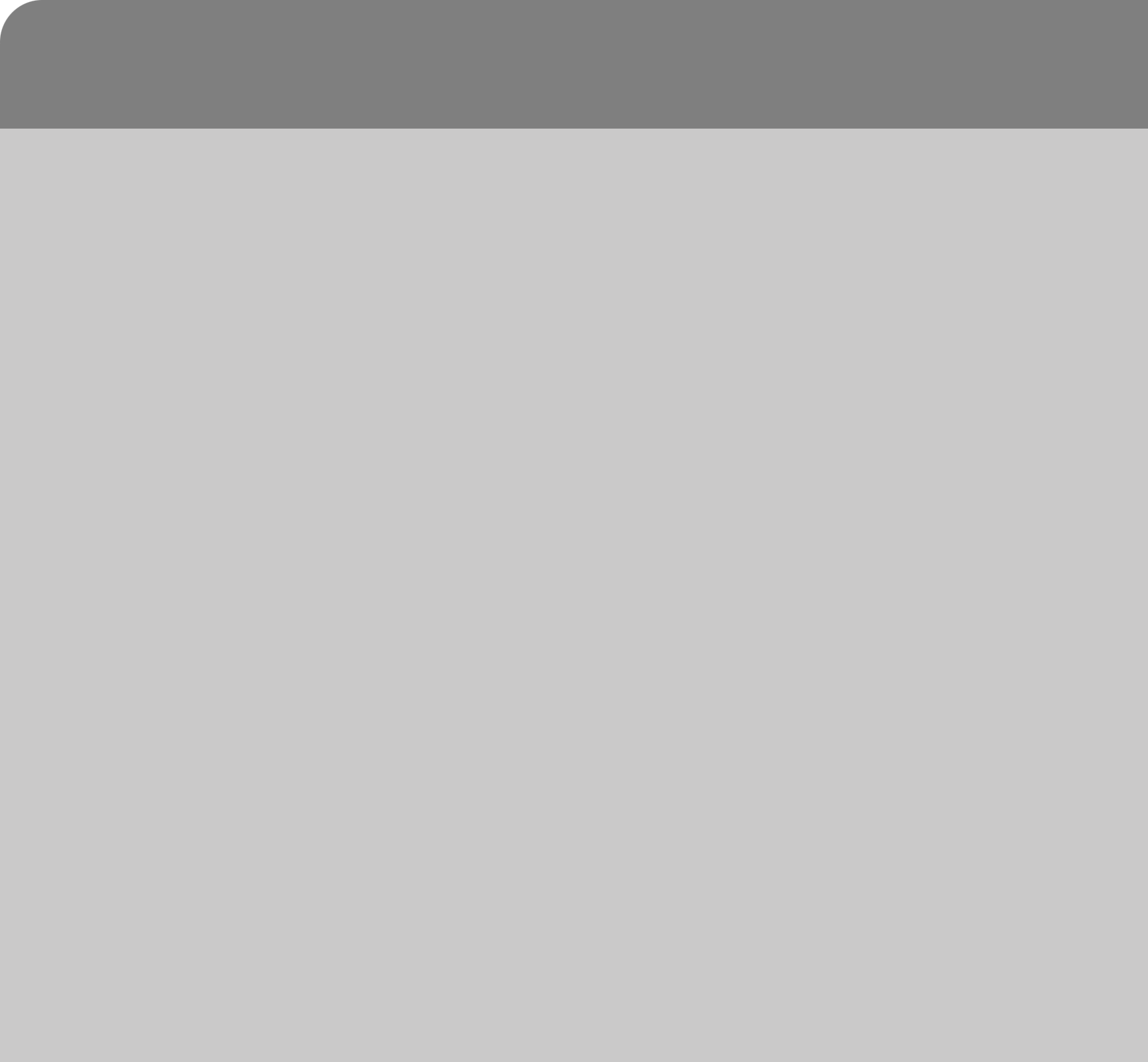 Search -> Smart Playlist
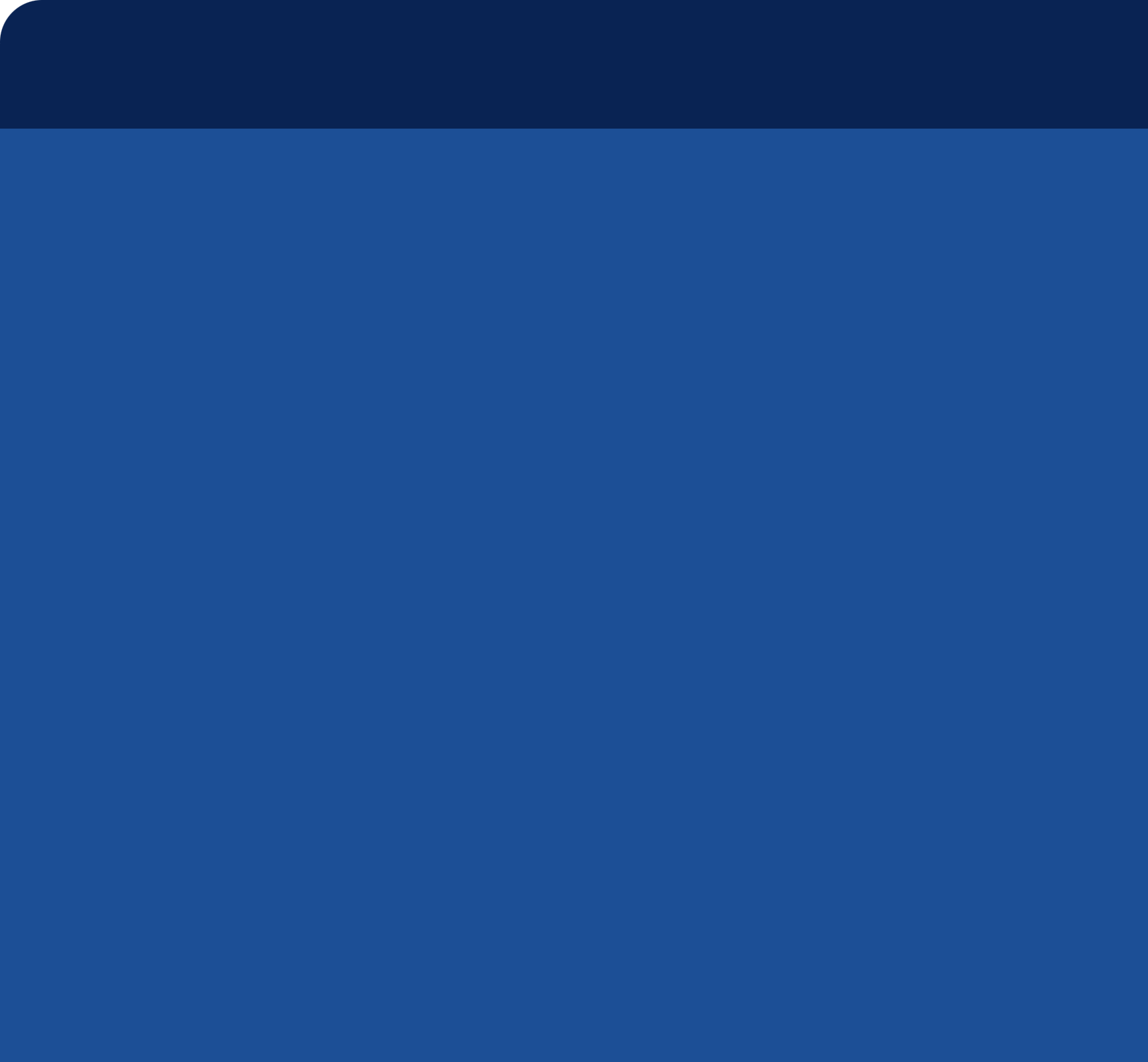 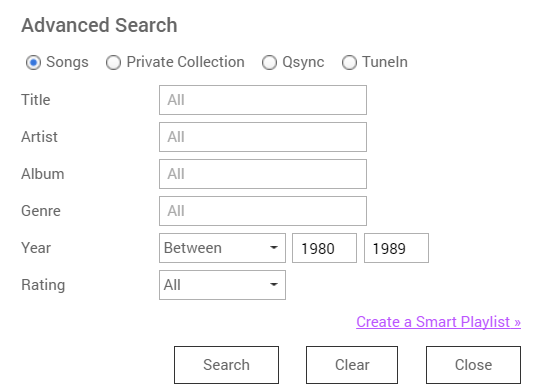 Can not search with multiple criteria
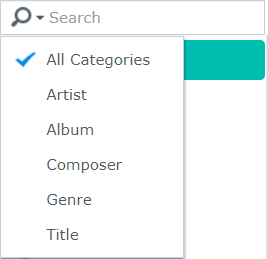 Have you ever had those concerns?
After going to the concert, I want to create a playlist of that band! How can I quickly pick up songs from them?
I want to quickly create playlists, 
but adding songs one by one is bothering
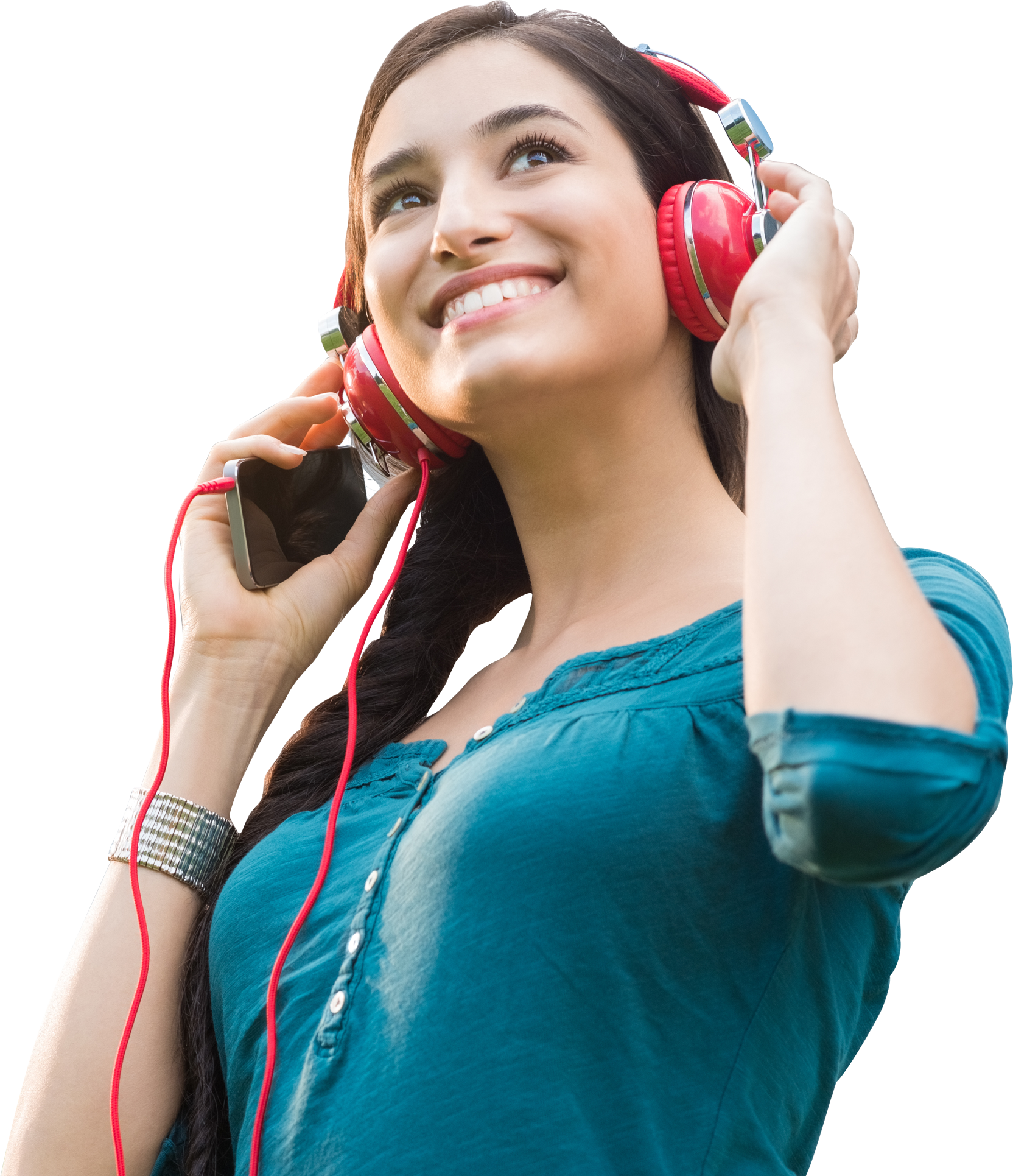 Smart Playlist meets your needs
Smart Playlist
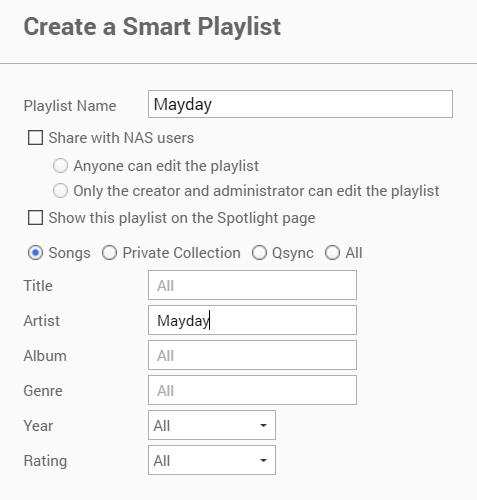 Multiple search criteria
Edit permission
Anyone or Creator/Administrator
While making setting, system would 
gather songs meeting criteria for the Smart playlist!
Smart Playlist
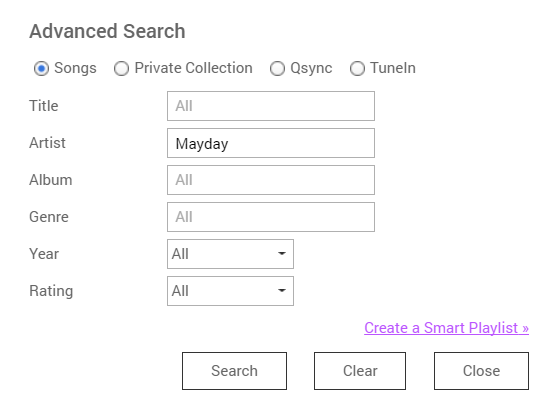 Search -> Smart Playlist
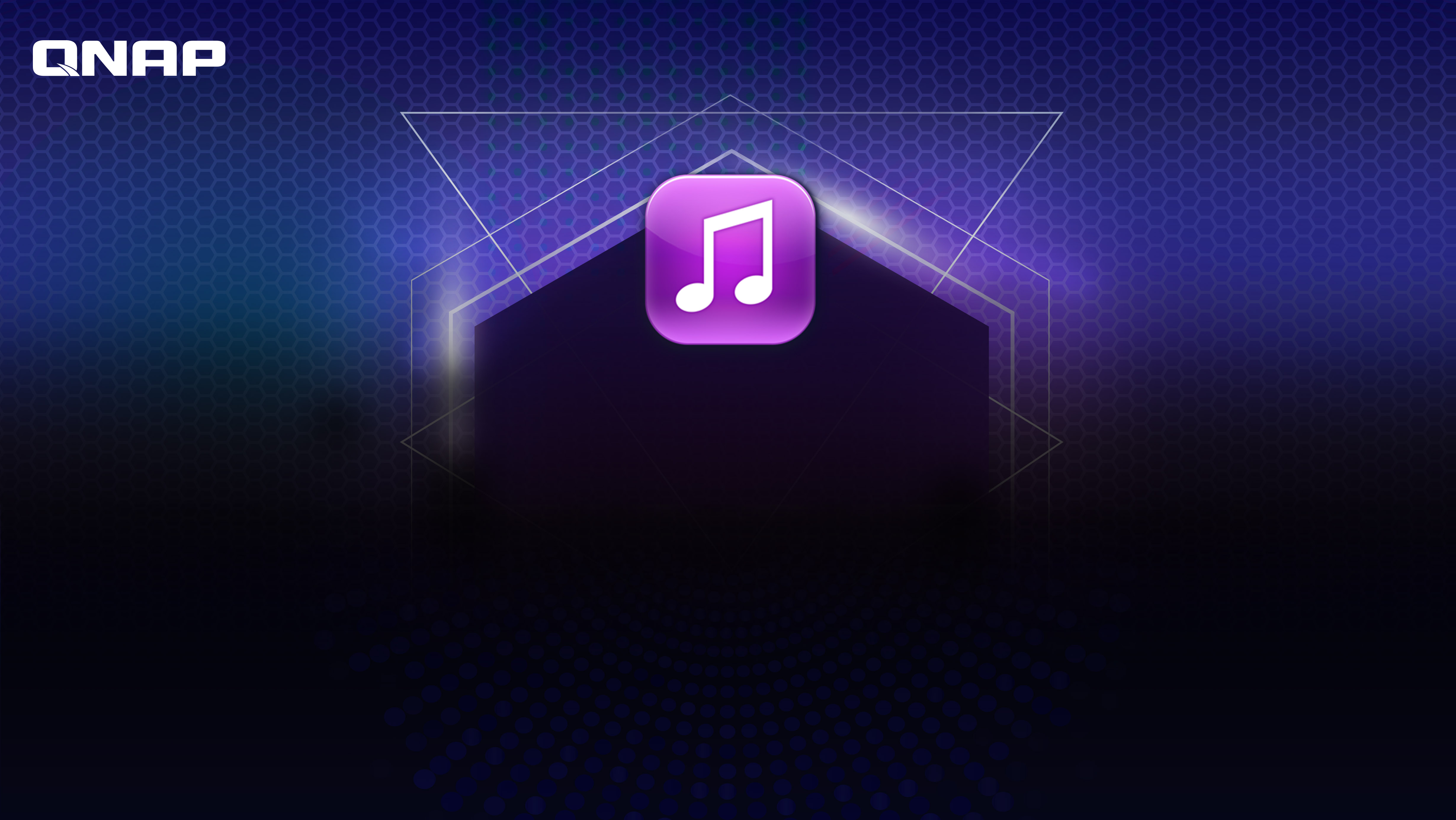 Convenient Music Sharing
Supports password and expire date
Easily share music to social media websites
Multiple ways to share links to music
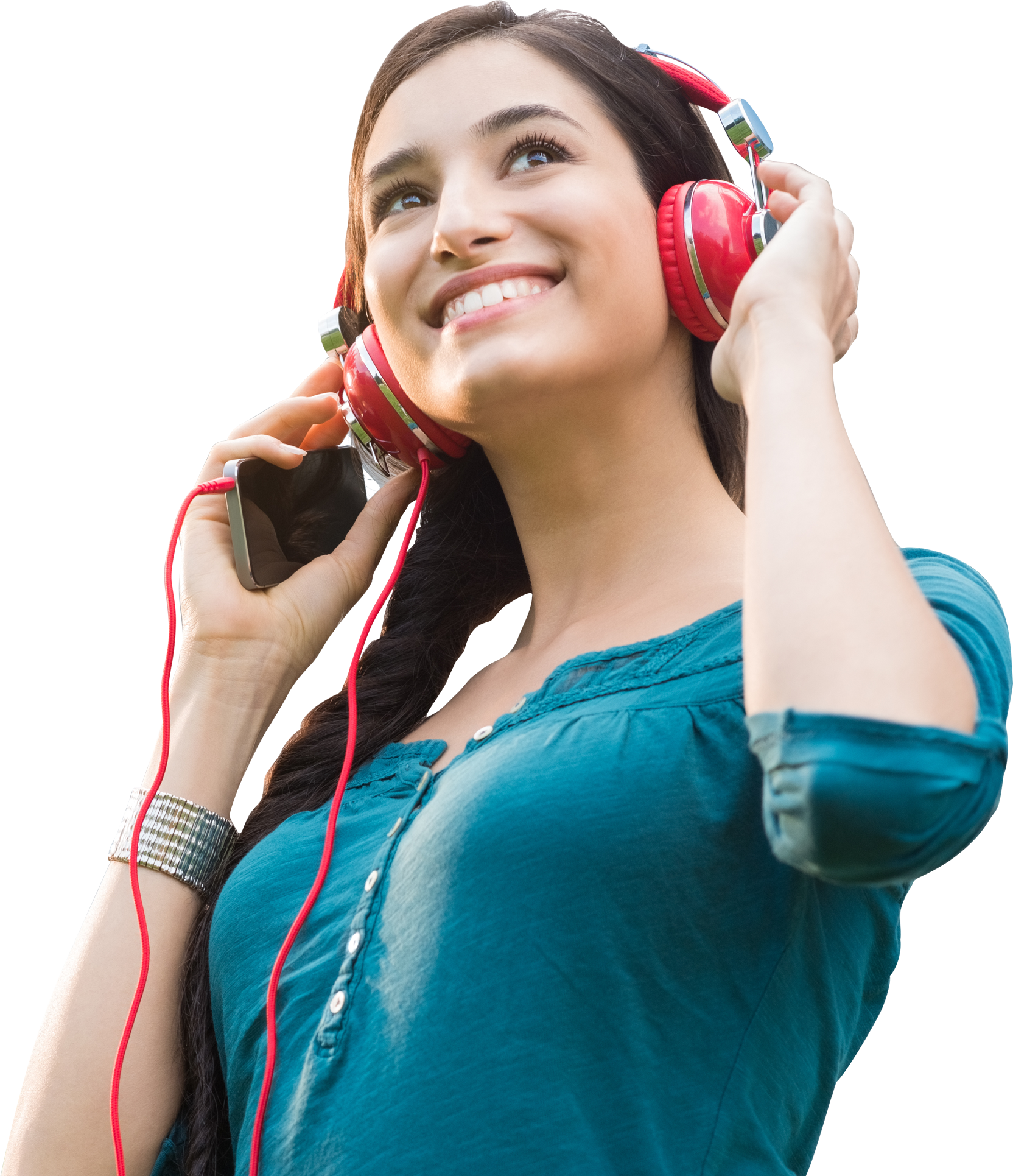 After going to the concert, I created a smart playlist. I want to share it with friends!
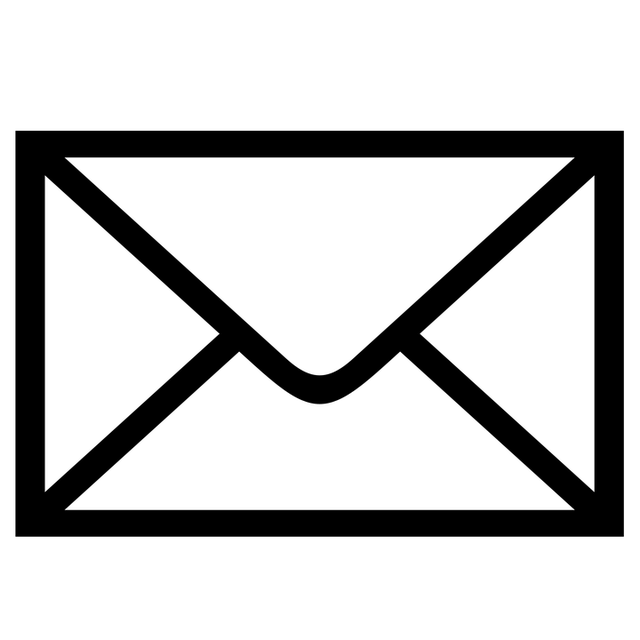 Share song or playlists to your friends
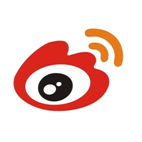 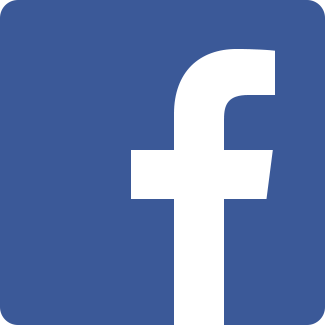 Email
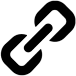 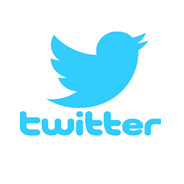 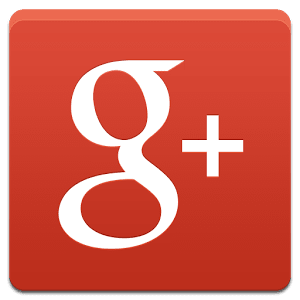 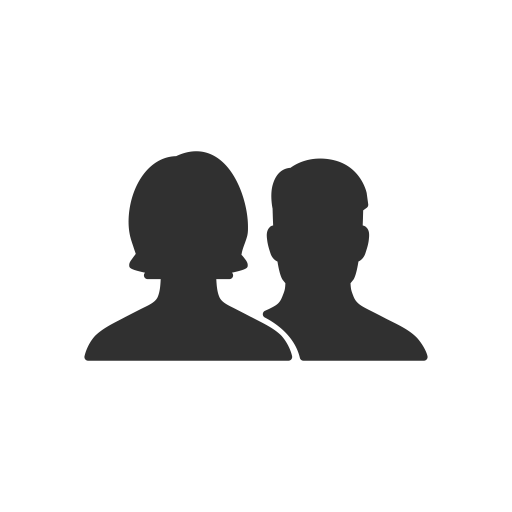 Link Code
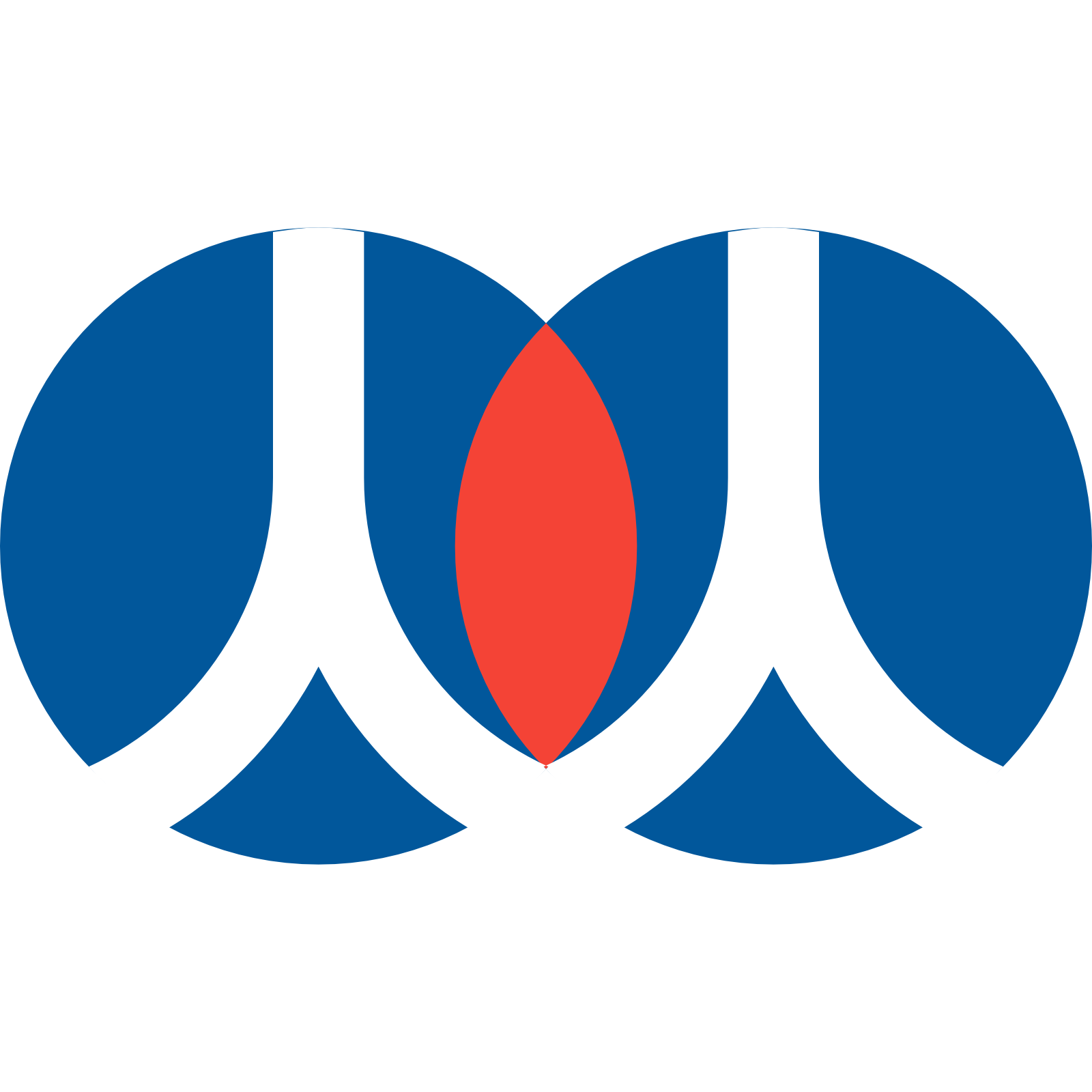 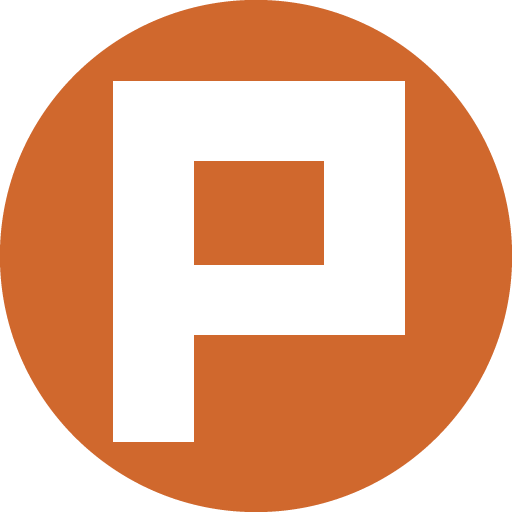 Publish
Share music with email invitations
Publish shared music to social media websites
Share music through shared links
DSM 6.2
Audio Station
Only process link, need to share by yourself
[Speaker Notes: 分享中心
您能在此管理所有透過 Music Station 分享的檔案連結。

分享音樂
選擇歌曲或專輯後，在工具列上點擊［建立新的分享］，即透過下列三種方式分享您的音樂：
電子郵件：以電子郵件分享連結。寄發電子郵件前，請先確認SMTP伺服器已正確設定。如需設定SMTP，請至［控制台］>［系統］>［通知設定］>［電子郵件］。
發佈：將連結發佈至各大社群網站。
連結代碼：將建立的連結透過網路論壇或通訊軟體分享。
在［分享中心］，您可以瀏覽分享檔案的歷史記錄。您也可以再次分享或播放音樂檔案。
注意：
［分享中心］僅能直接播放MP3檔案。如需播放其他格式的檔案，請下載並使用其他播放器。]
Share music
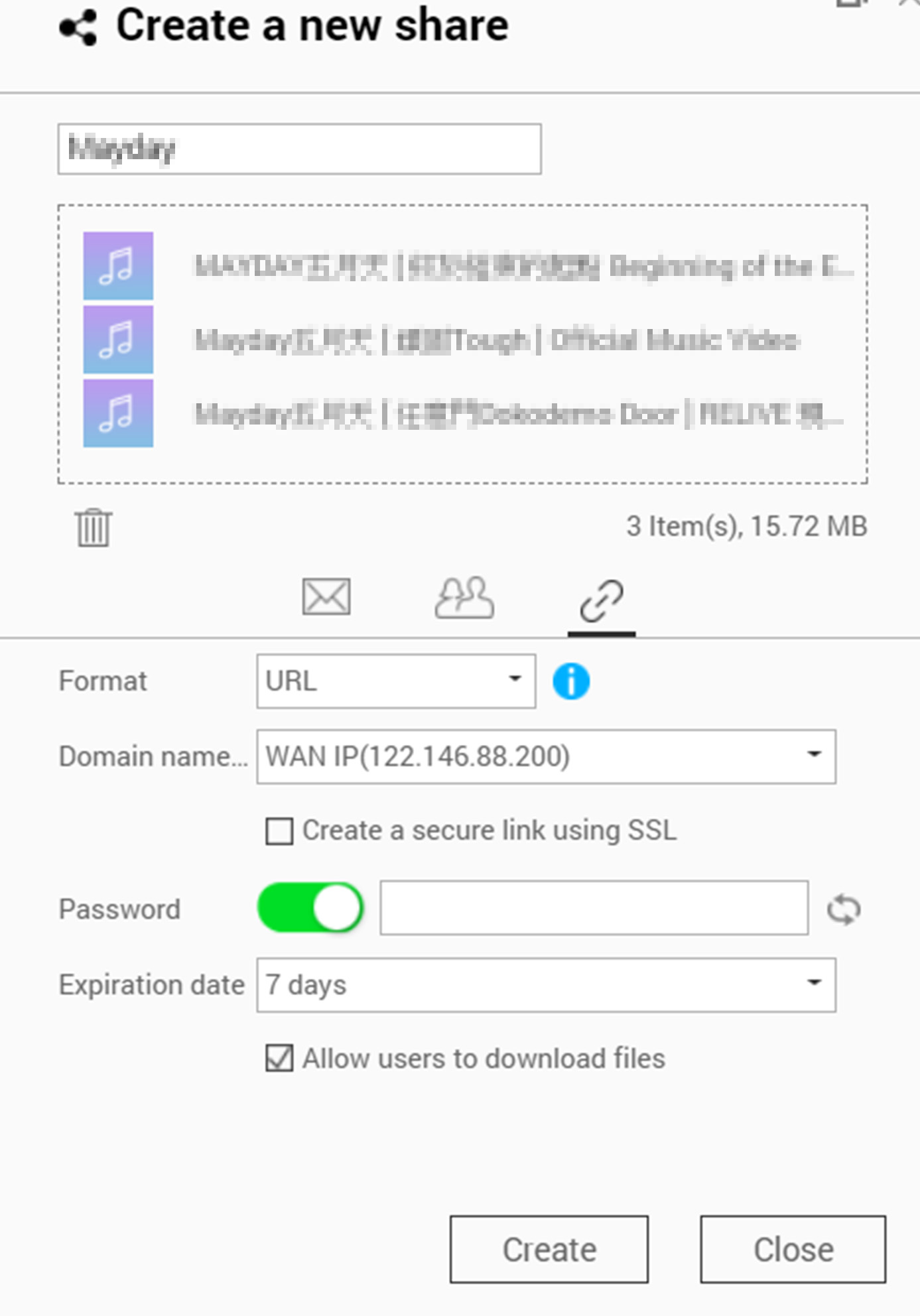 The recipients will be directed to the following page
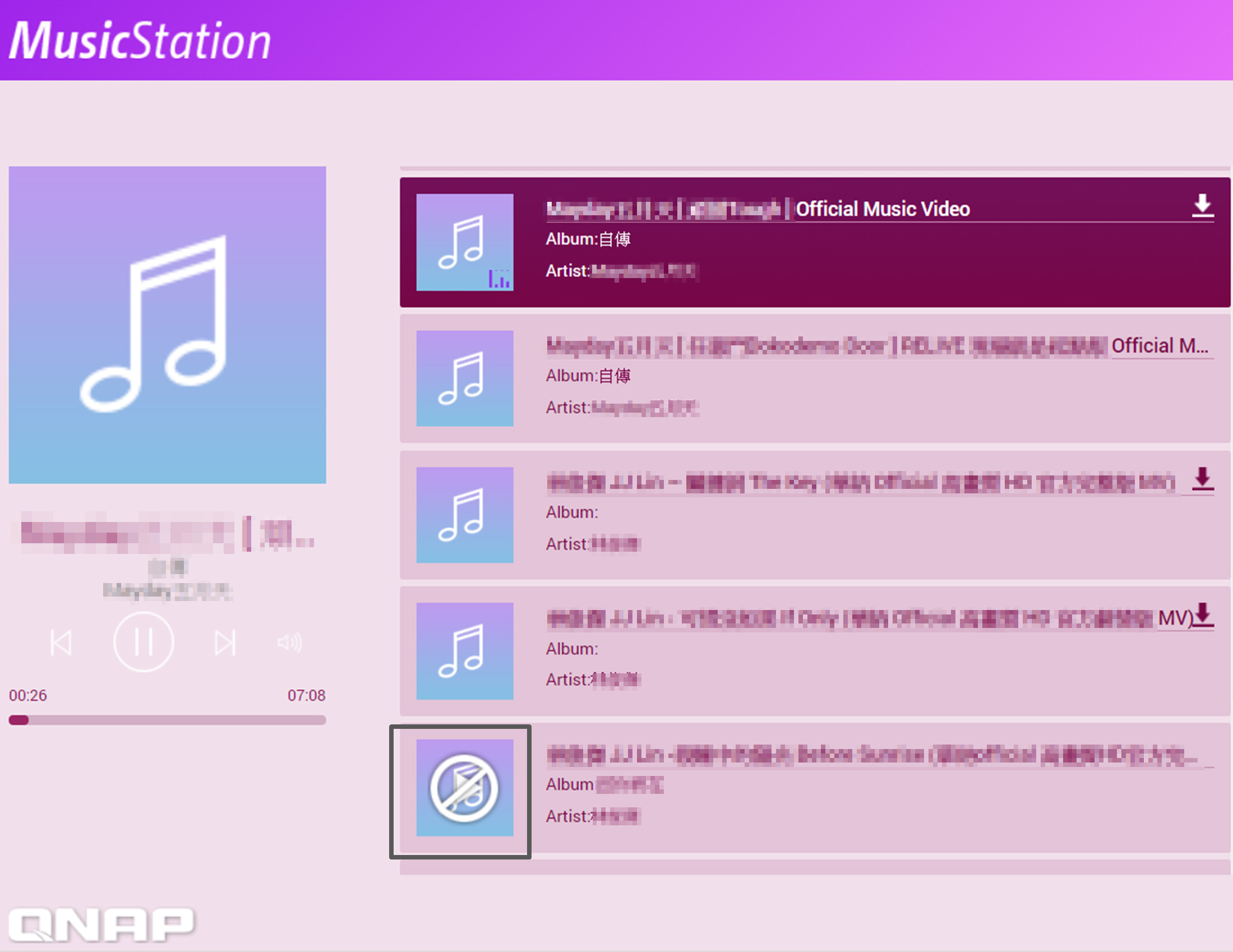 *Only .mp3 files can 
be played online
Online play or Download
the shared music
[Speaker Notes: 無論您用任何一種方式分享您的音樂播放清單，收到連結的使用者都會連結到以下頁面。在這個頁面內，可以選擇線上播放音樂或下載到本地儲存。請注意：線上播放僅支援.mp3格式，其餘格式將只能下載至本地再進行播放。
分享中心
您能在此管理所有透過 Music Station 分享的檔案連結。]
Manage your shared music
DSM 6.2
Audio Station
﹝Shared Center﹞records each and every shared information. You can efficiently manage each shared records
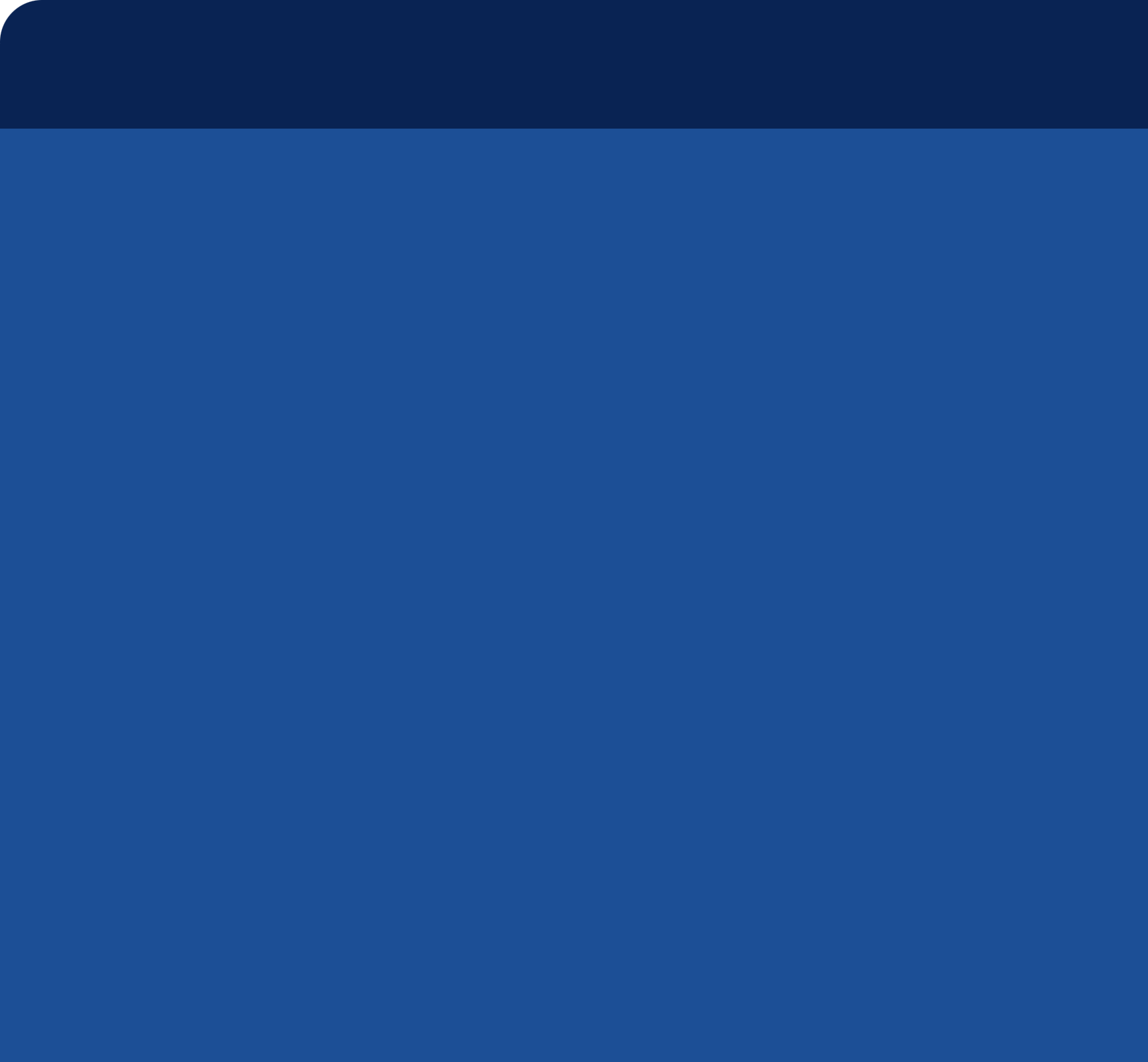 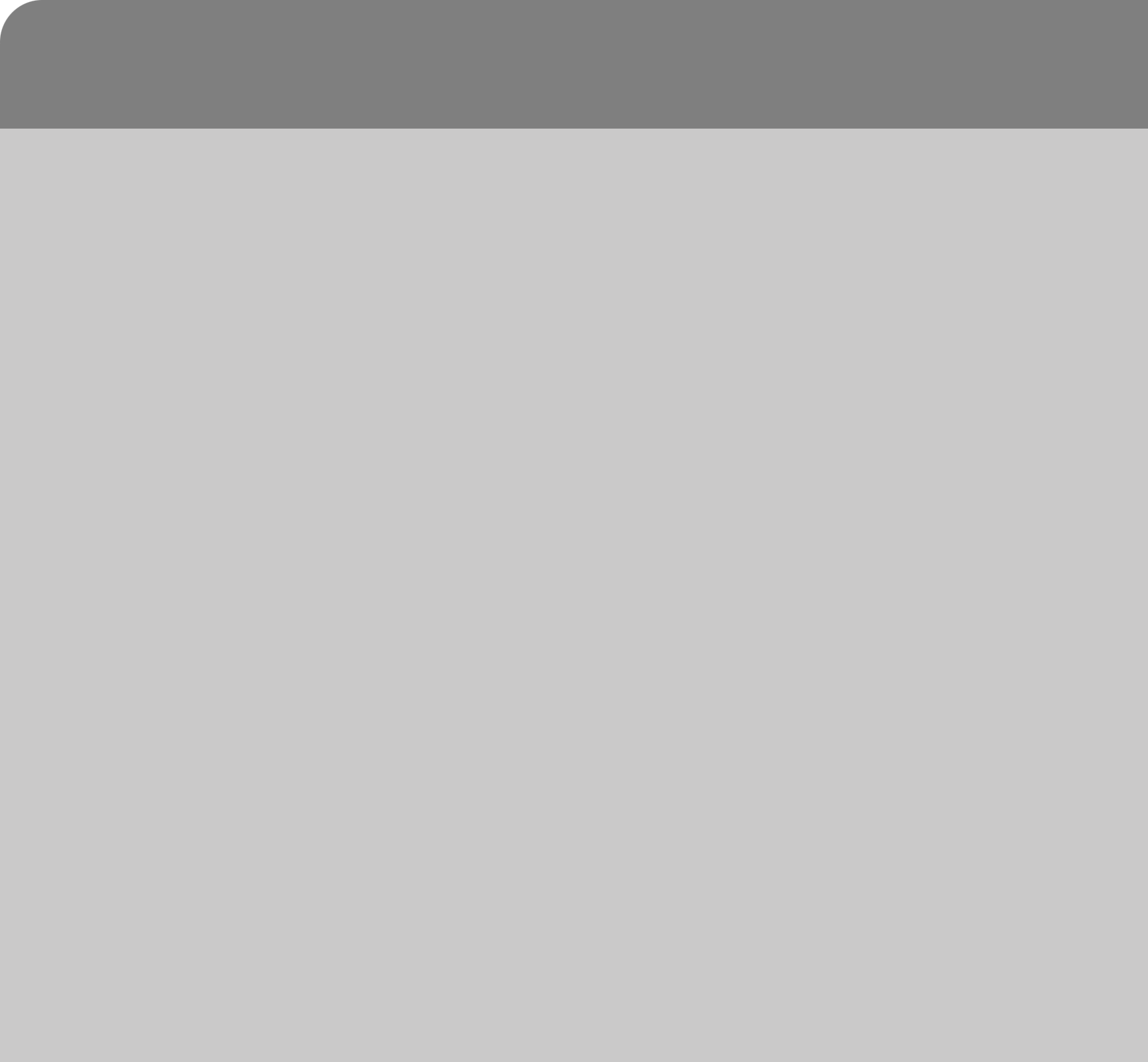 No central place to manage 
each shared link
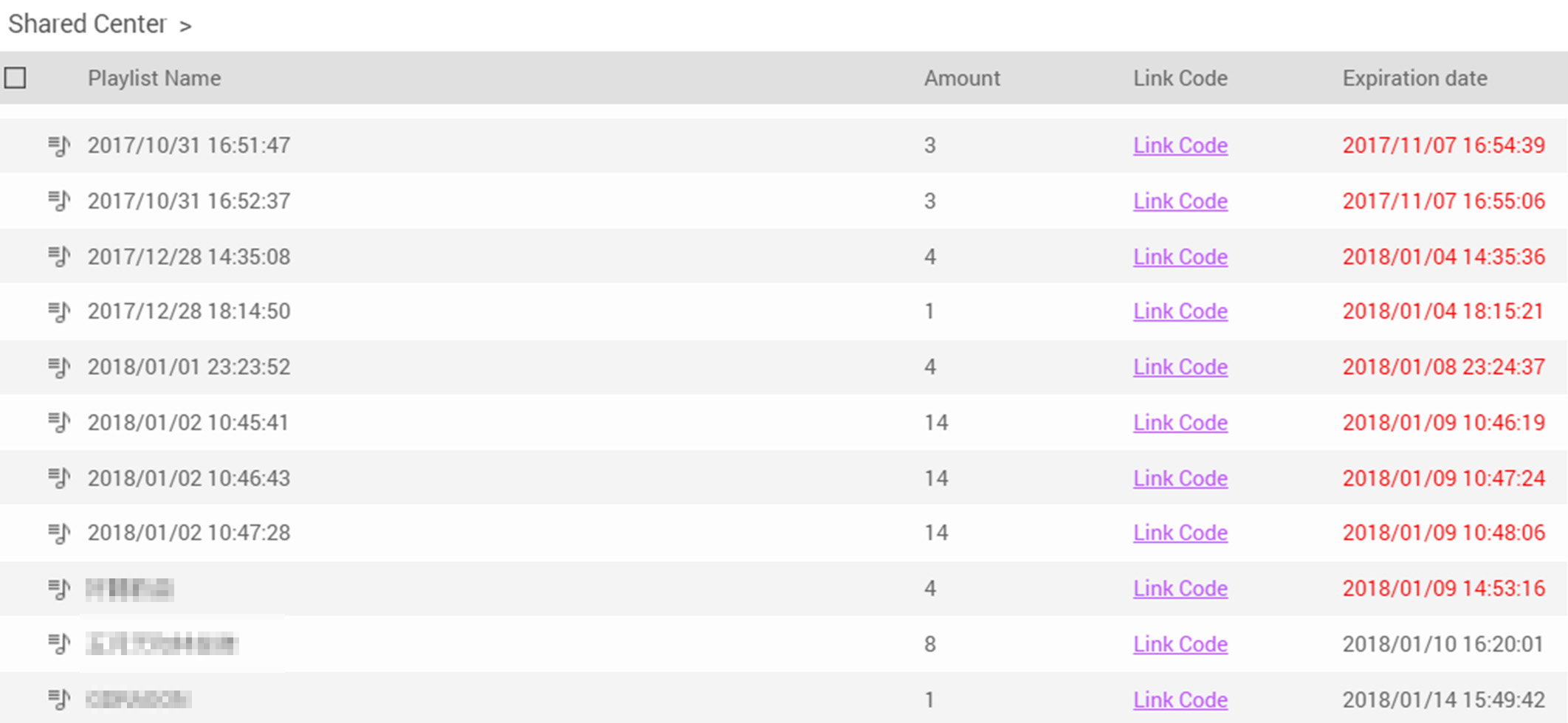 Only the shared songs will be recorded in [Shared songs]
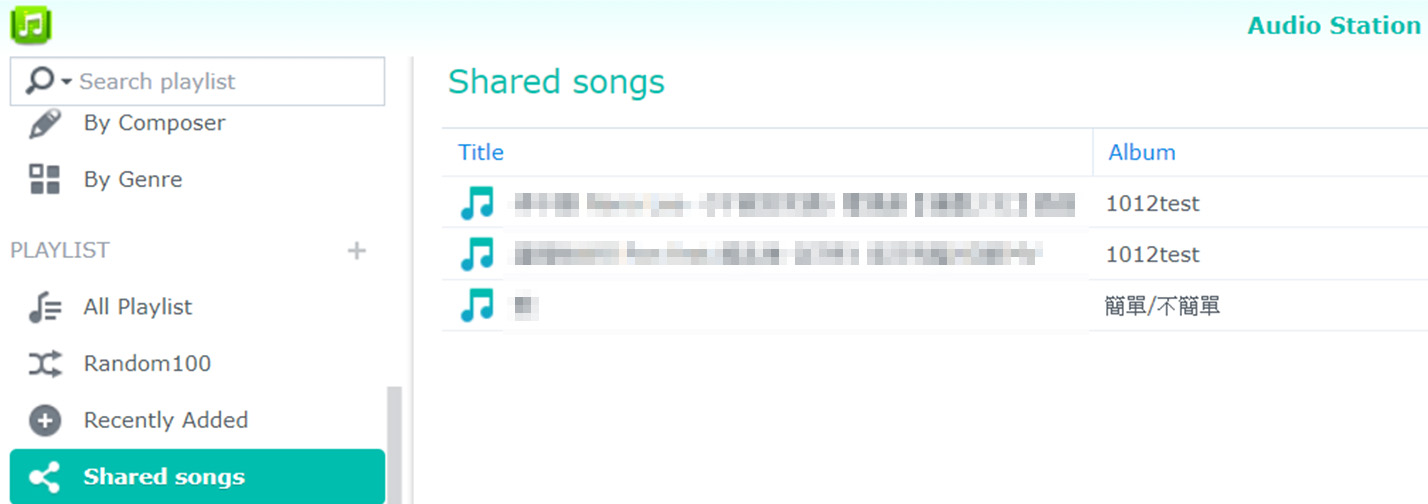 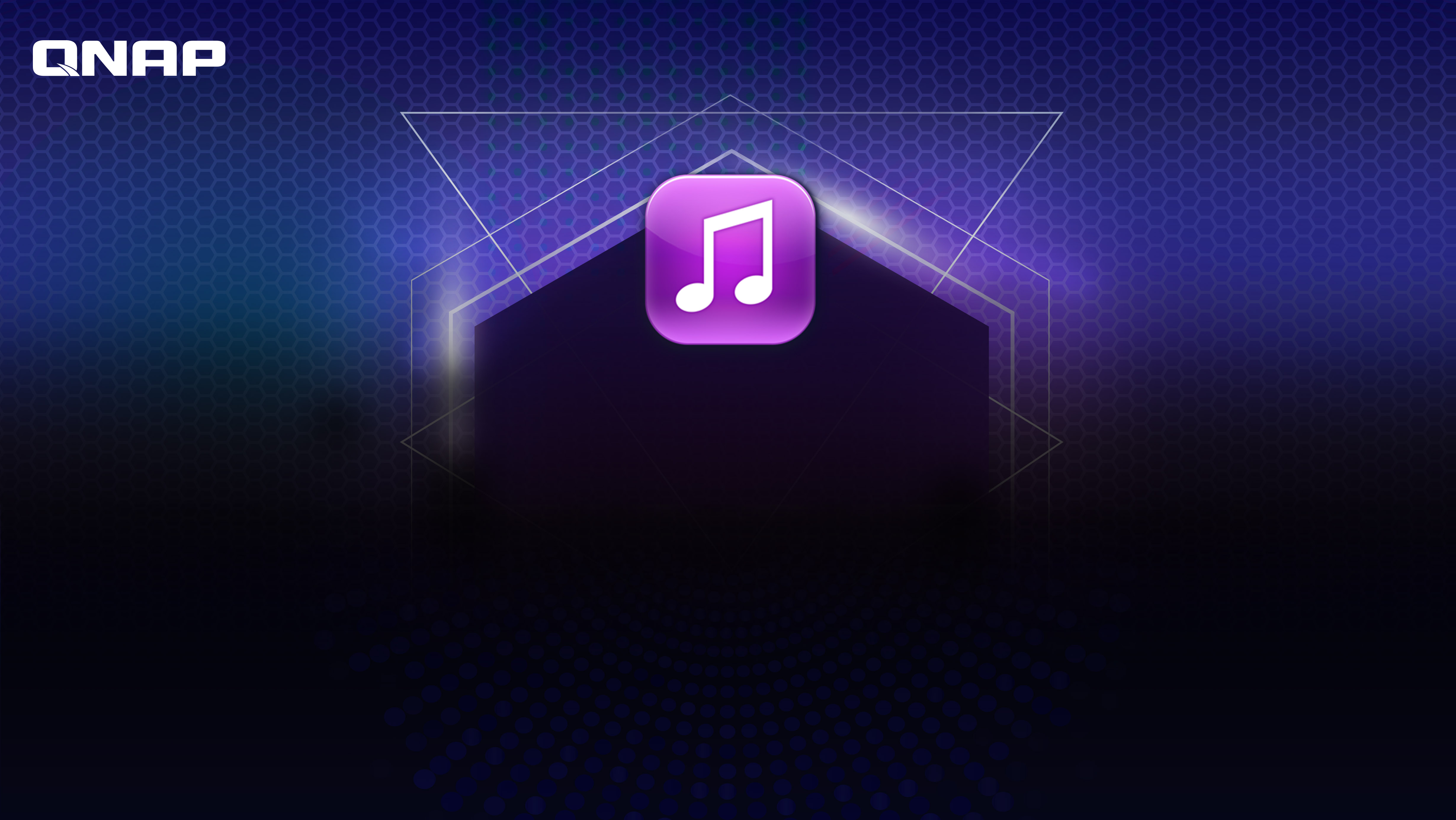 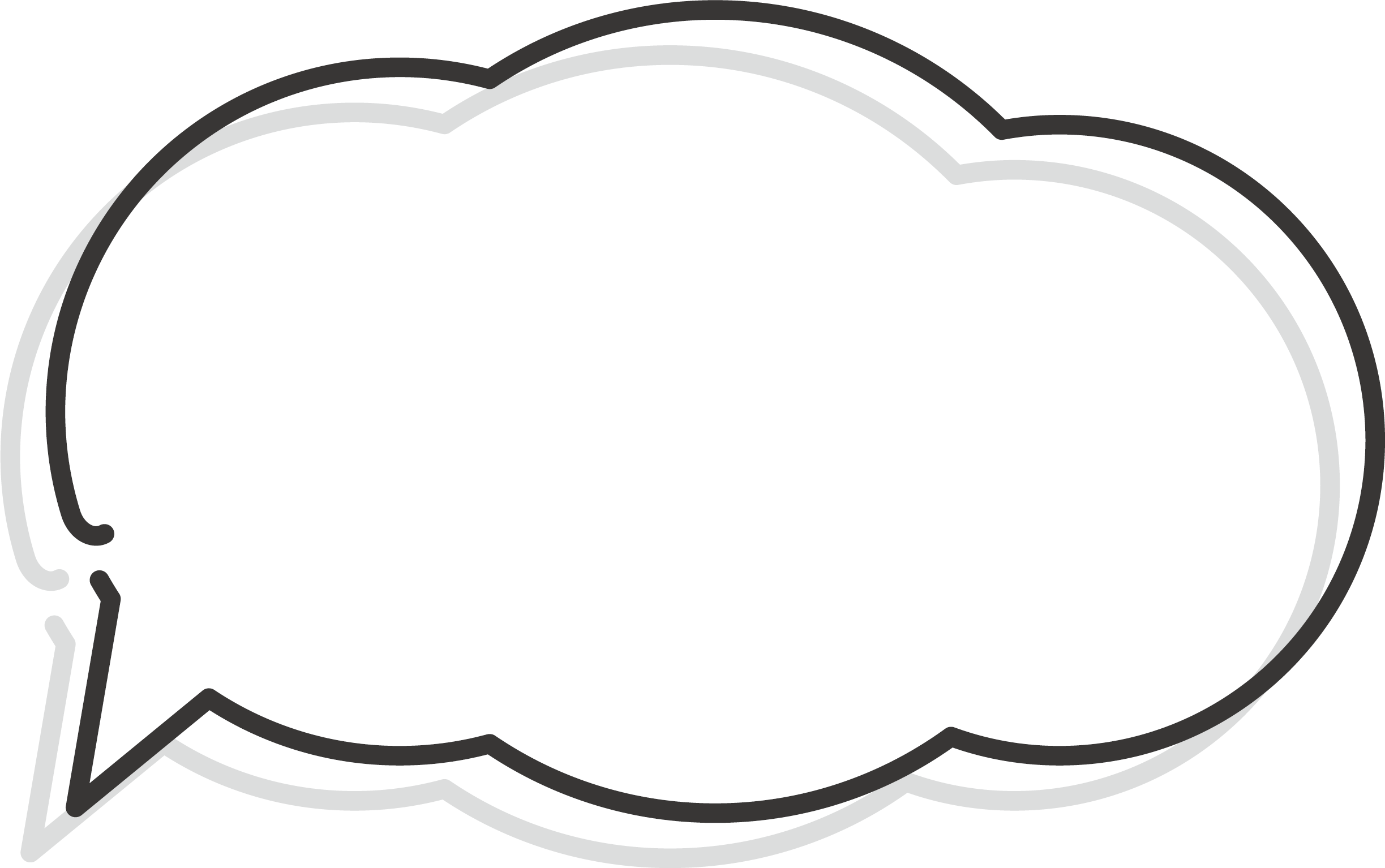 Music Station Demo
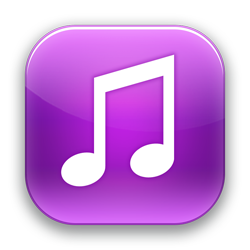 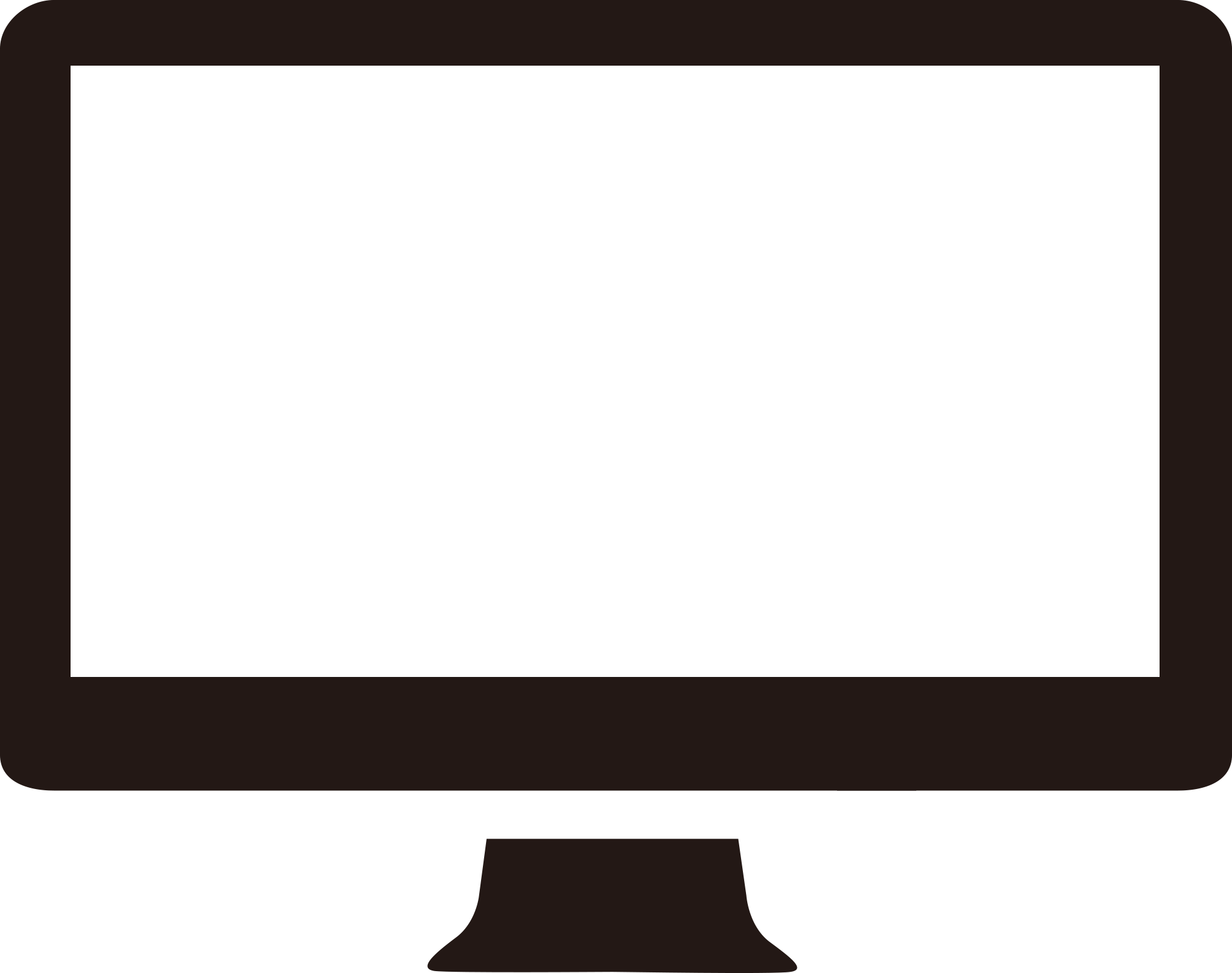 Live
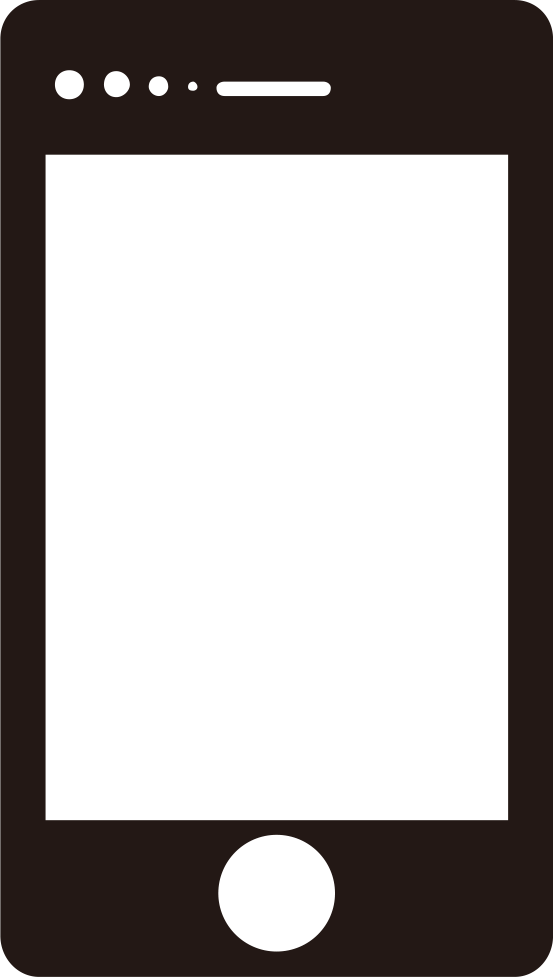 Live
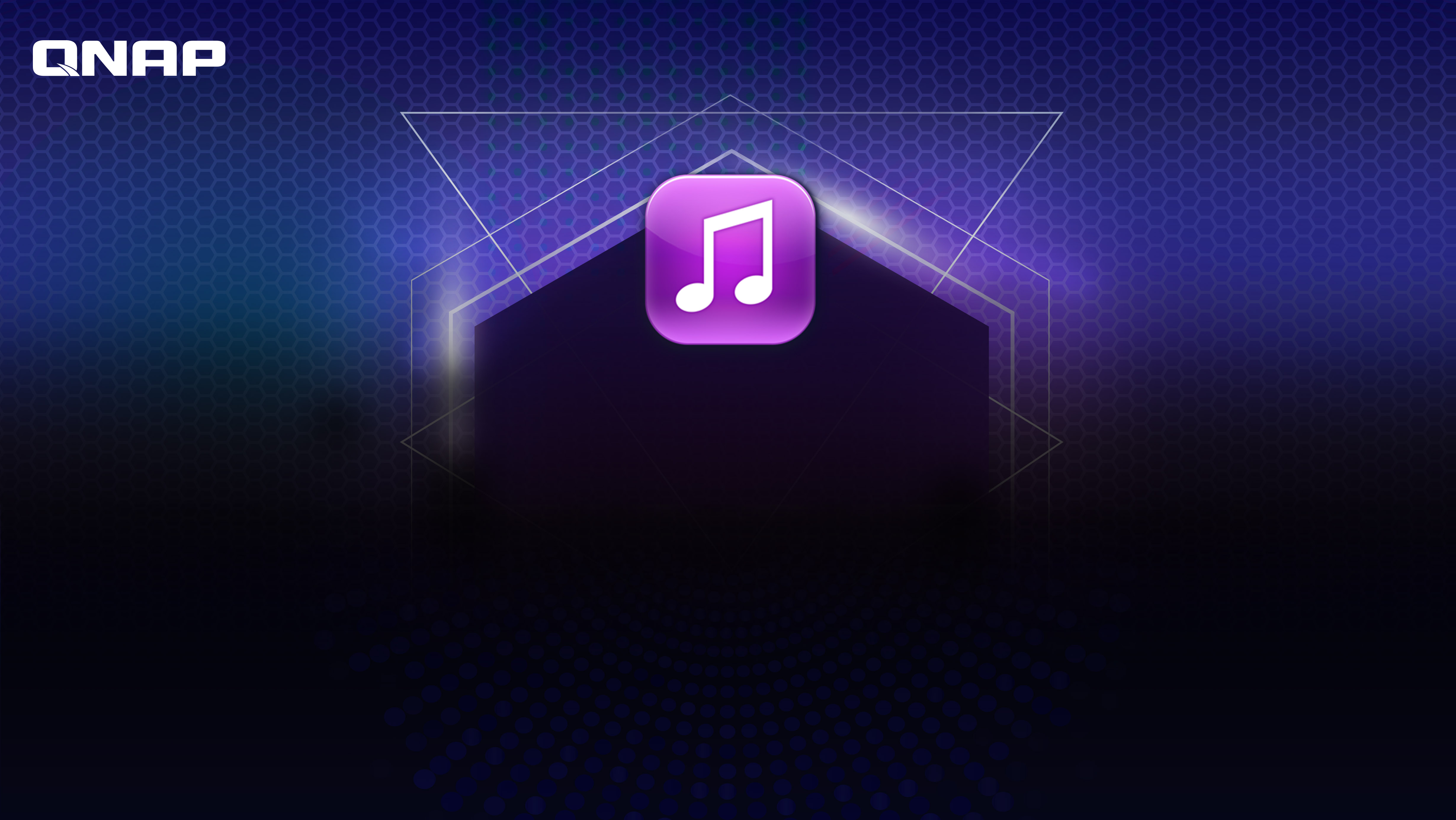 Supports versatile 
kinds of devices
From mobile devices to media players, music playback is easy
[Speaker Notes: Support each ty]
Music Station supports various devices
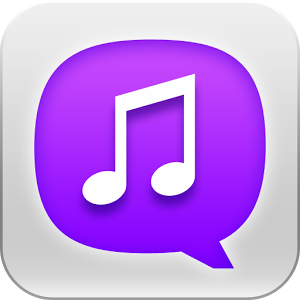 Stream on 
website
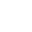 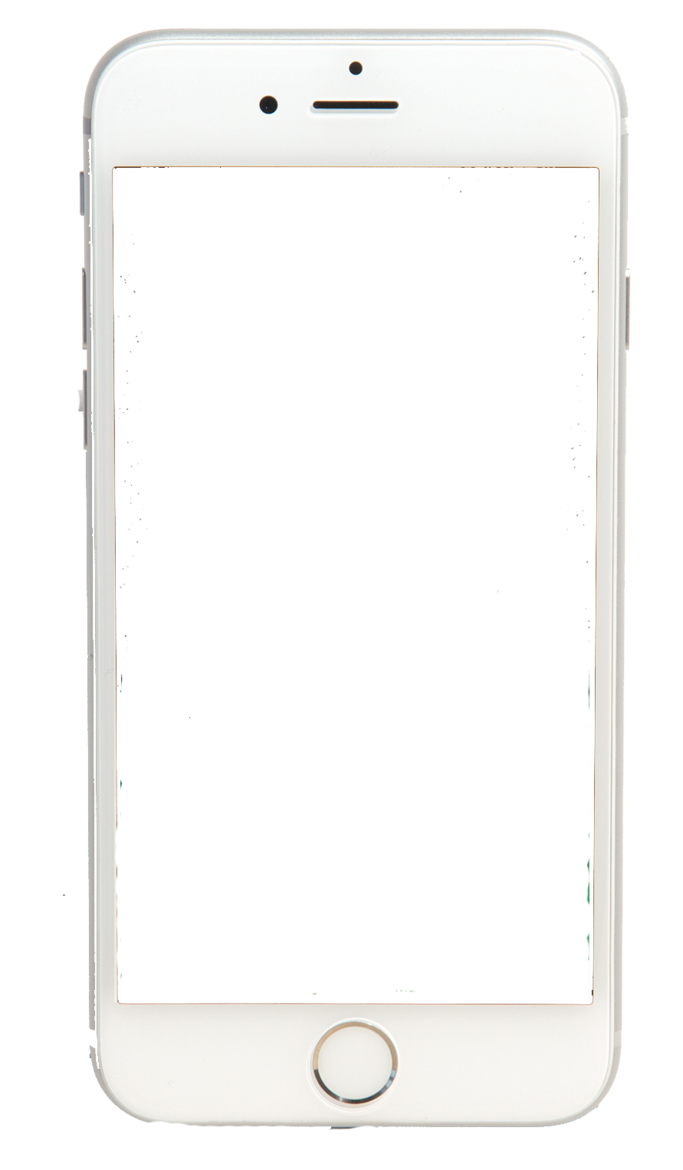 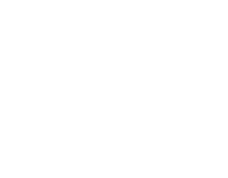 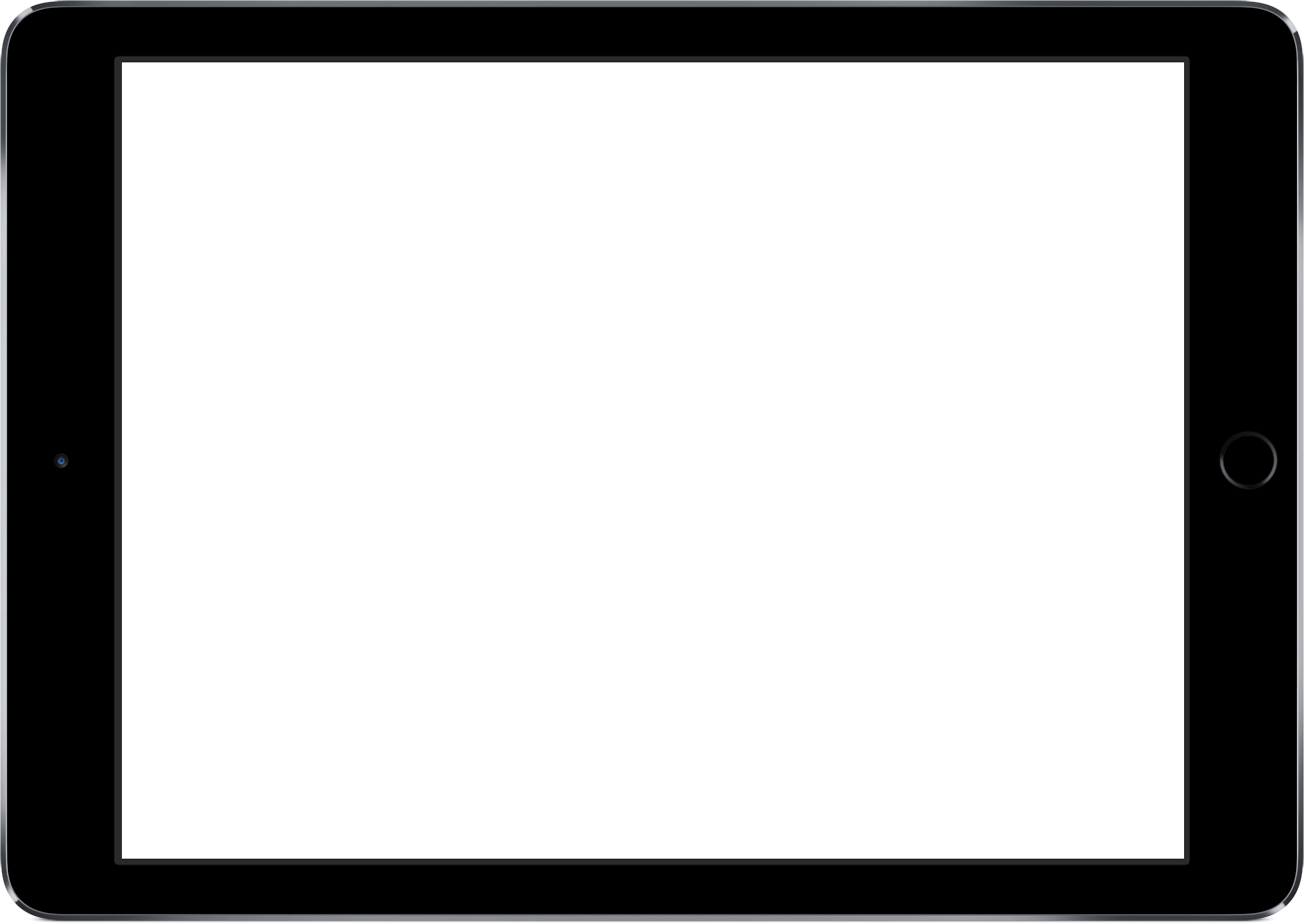 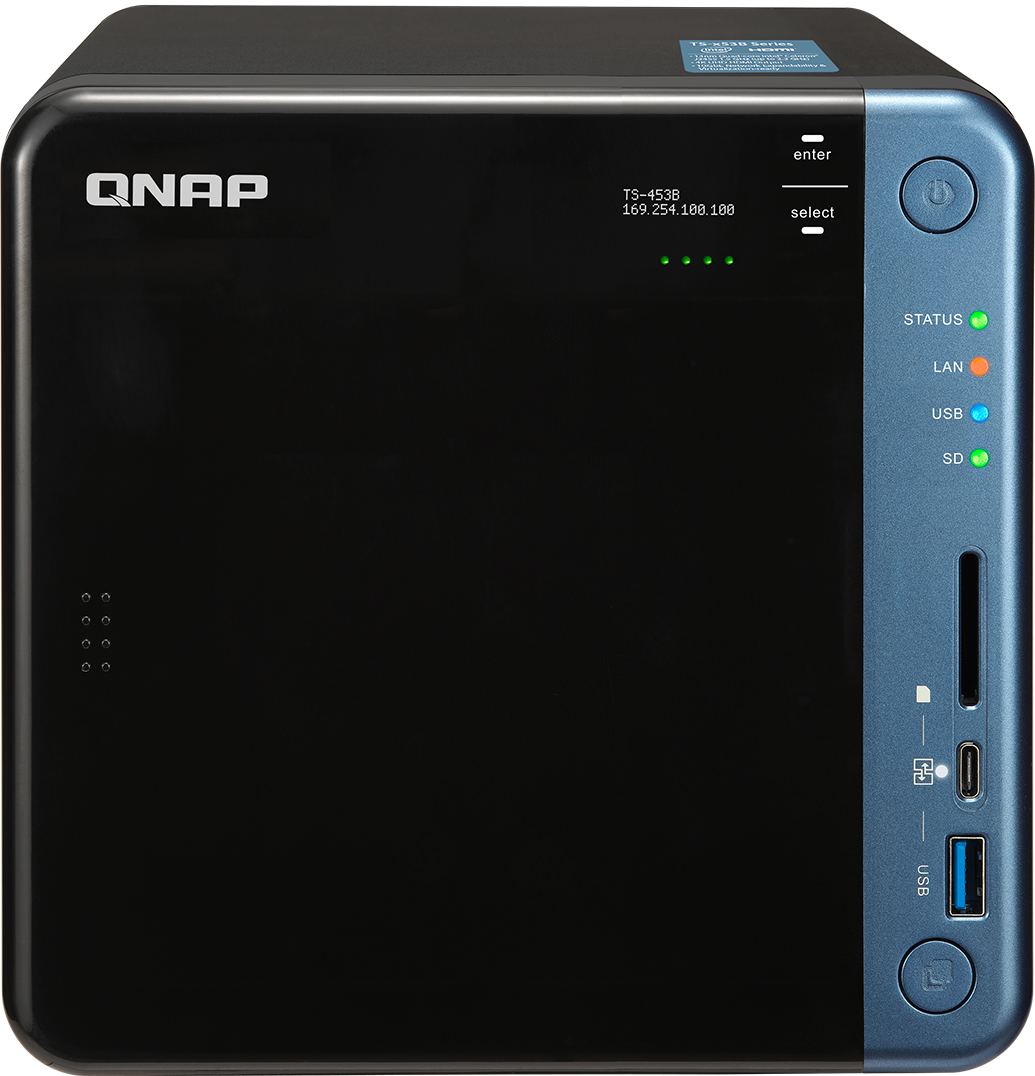 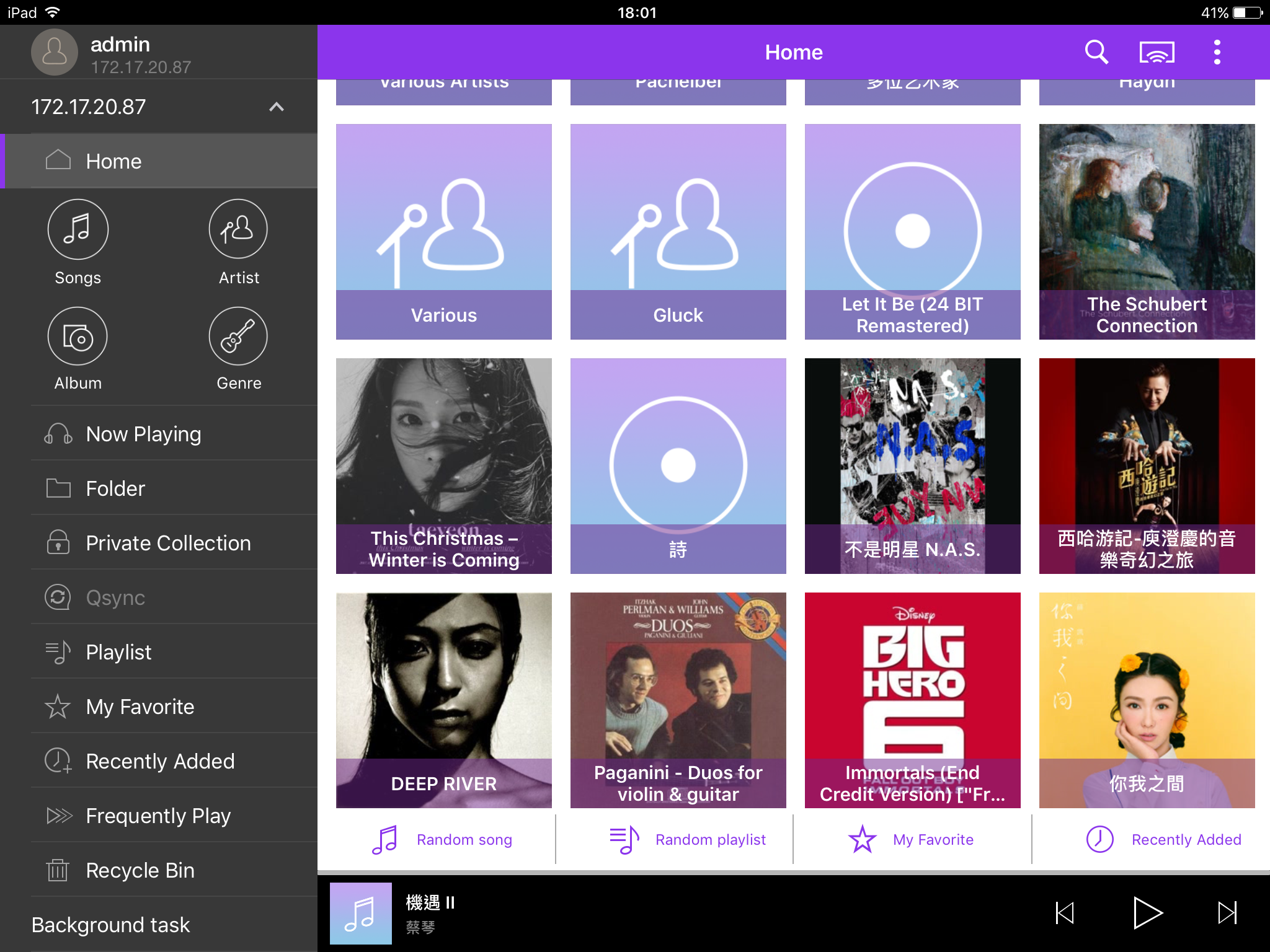 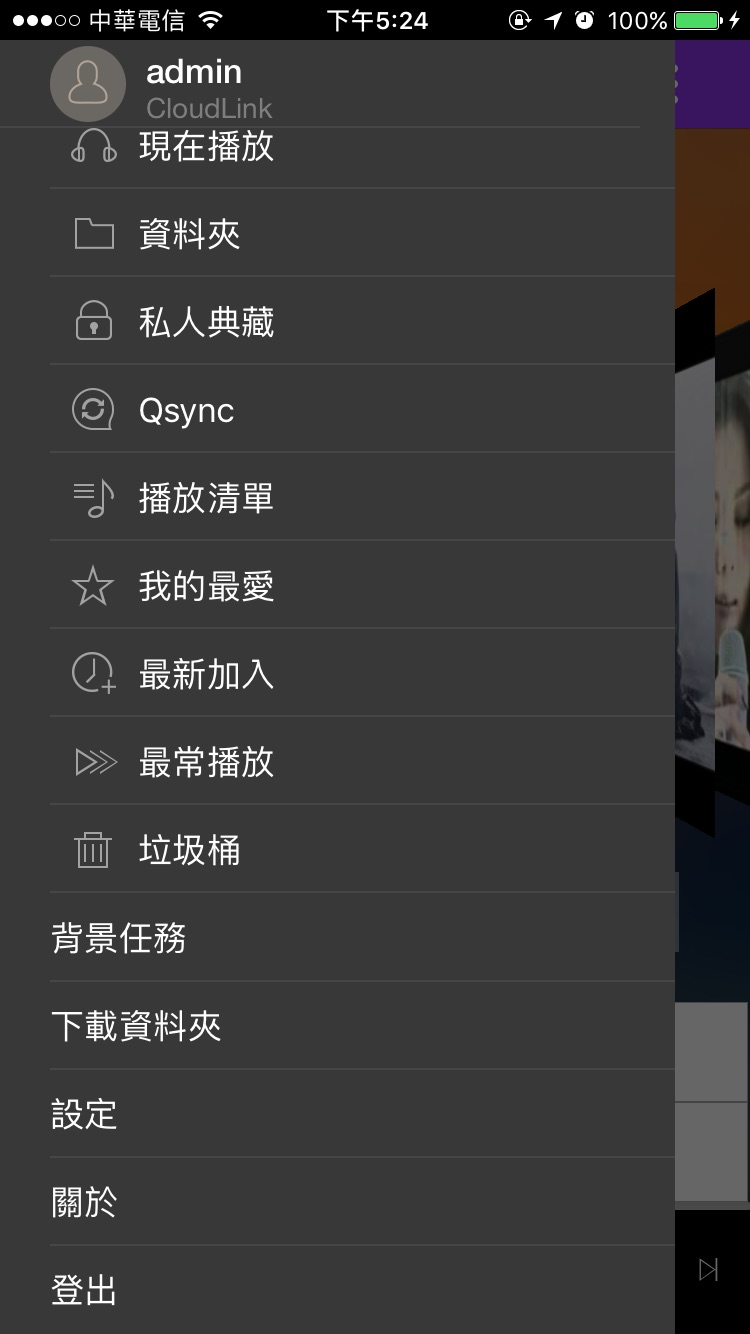 Stream to 
Network Media 
Players
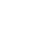 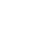 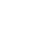 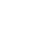 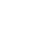 DLNA
Apple TV
Chromecast
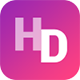 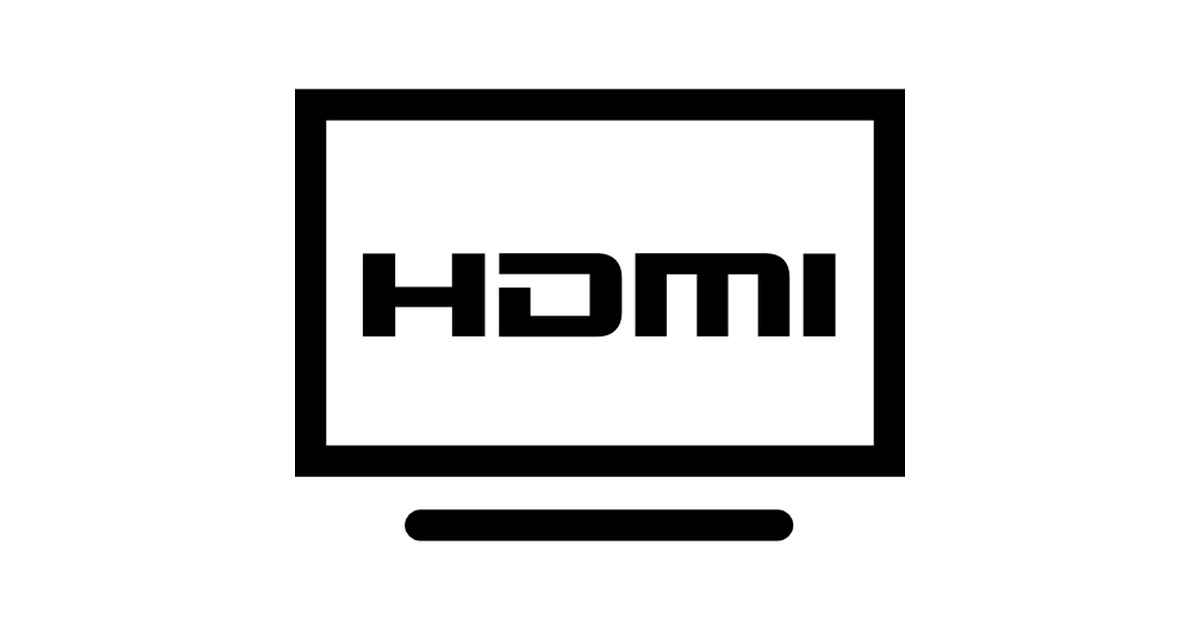 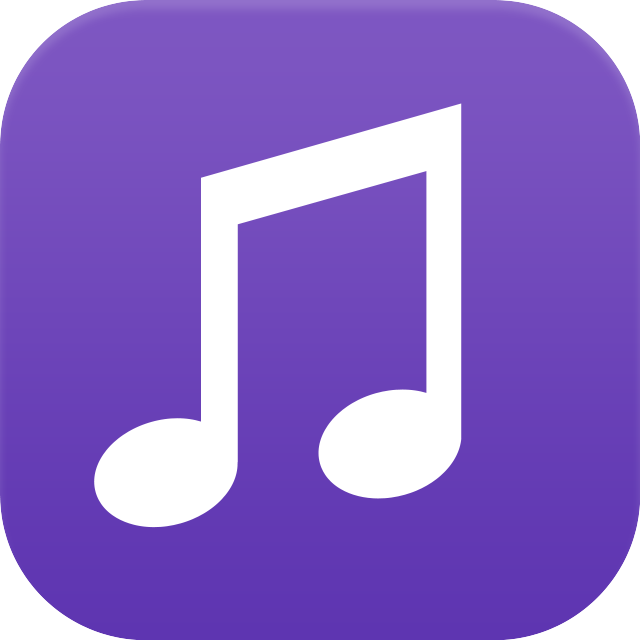 Output locally
Audio 
Line Out
HD Player
Bluetooth
USB 
DAC
HDMI
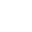 Stream to mobile apps
Qmusic
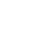 Stream on website - Music Station
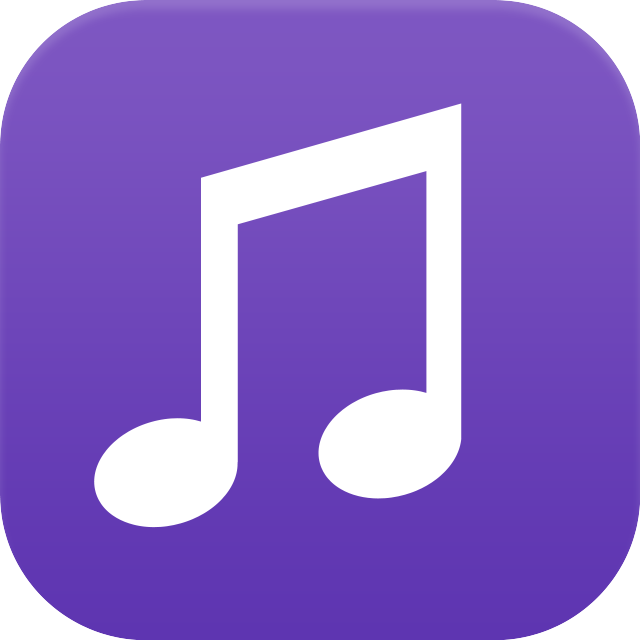 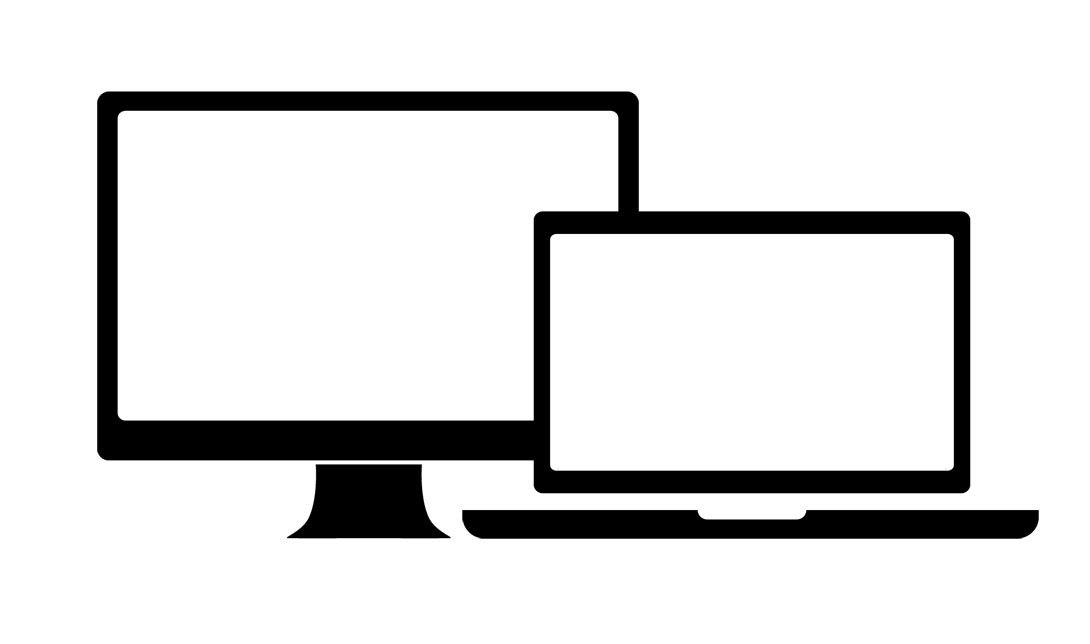 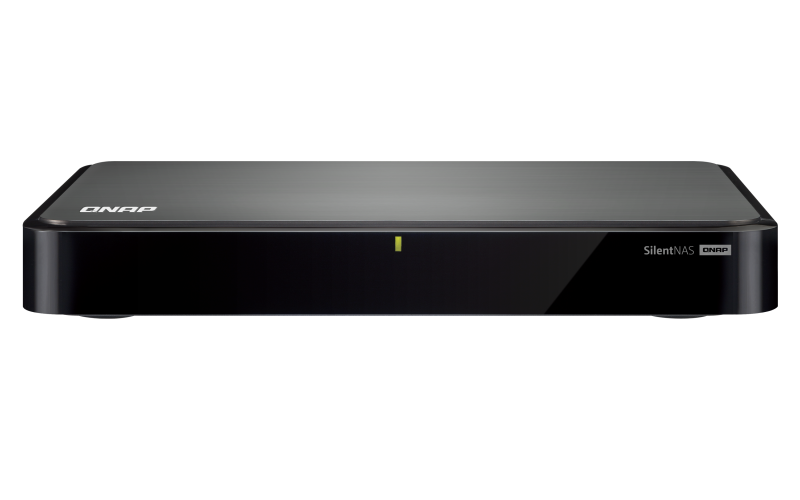 Open browser and go to Music station to play your collections
能清楚瞭解每筆分享記錄的資訊
Music Station – Spotlight mode
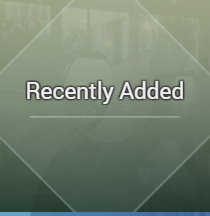 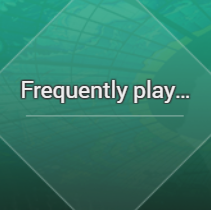 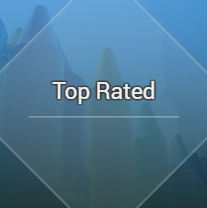 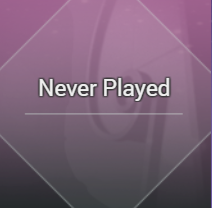 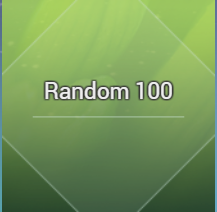 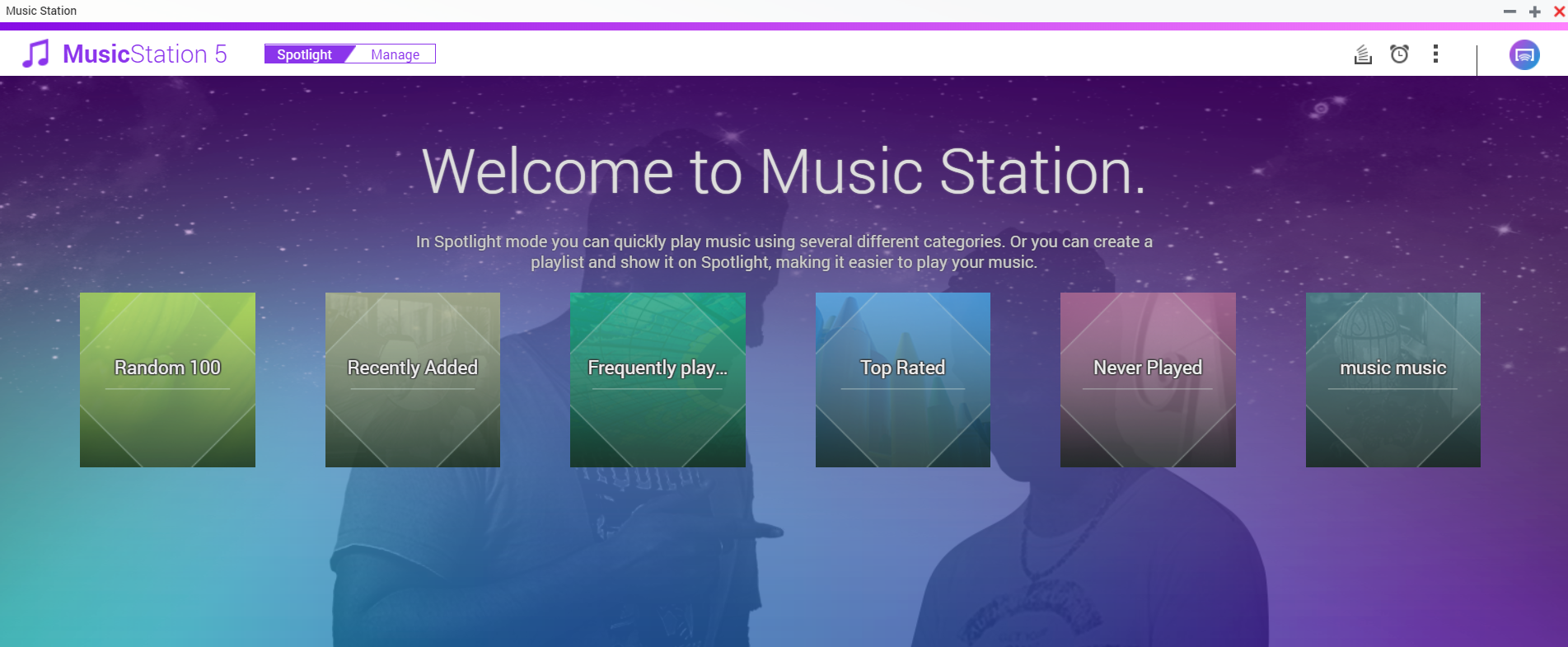 Spotlight gives you easier ways to play music!
Music Station – Manage mode
Advanced search
Music Alarm
Multi-zone Control and Streaming
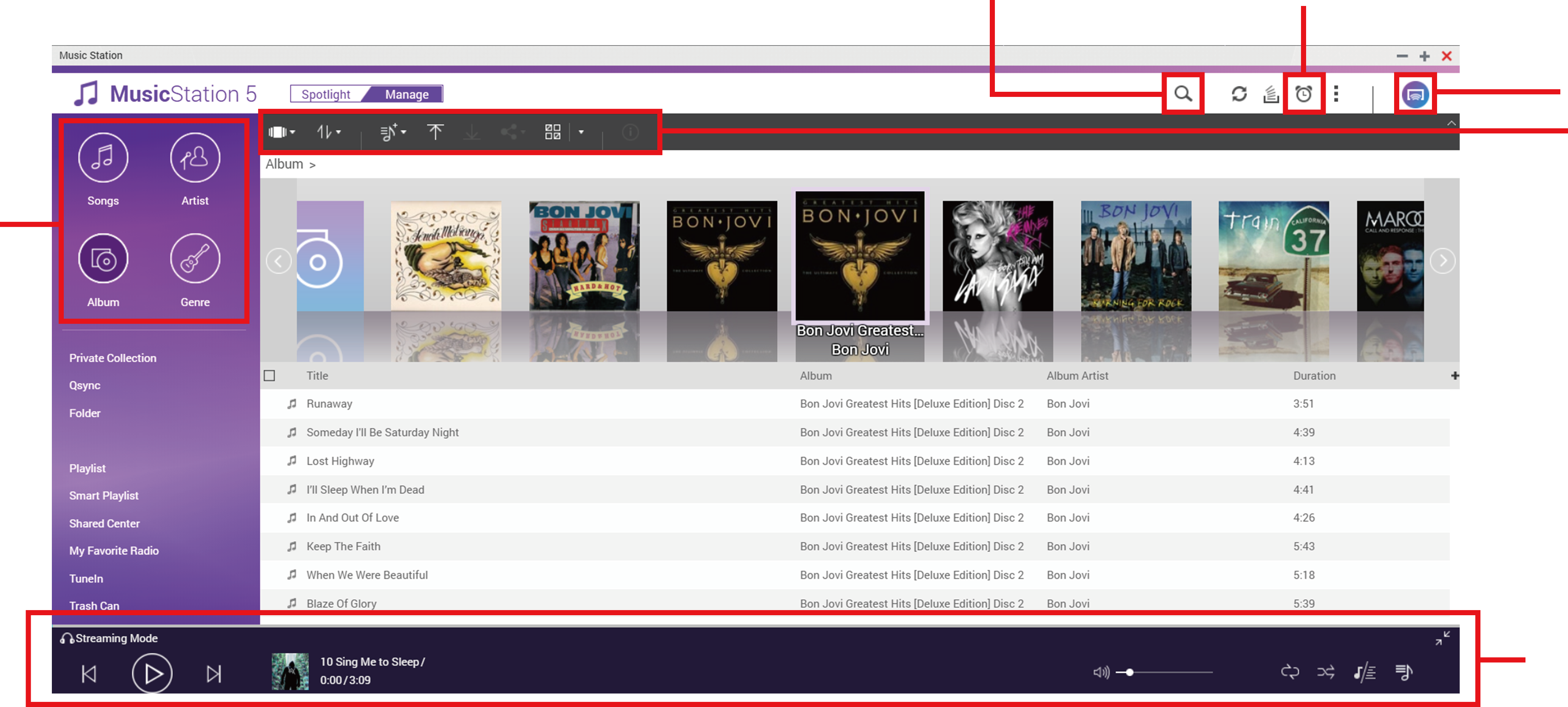 Tool bar
Browse type
Music playback control
Different ways to browse music for you to easily select and play music!
Music Station – Manage mode
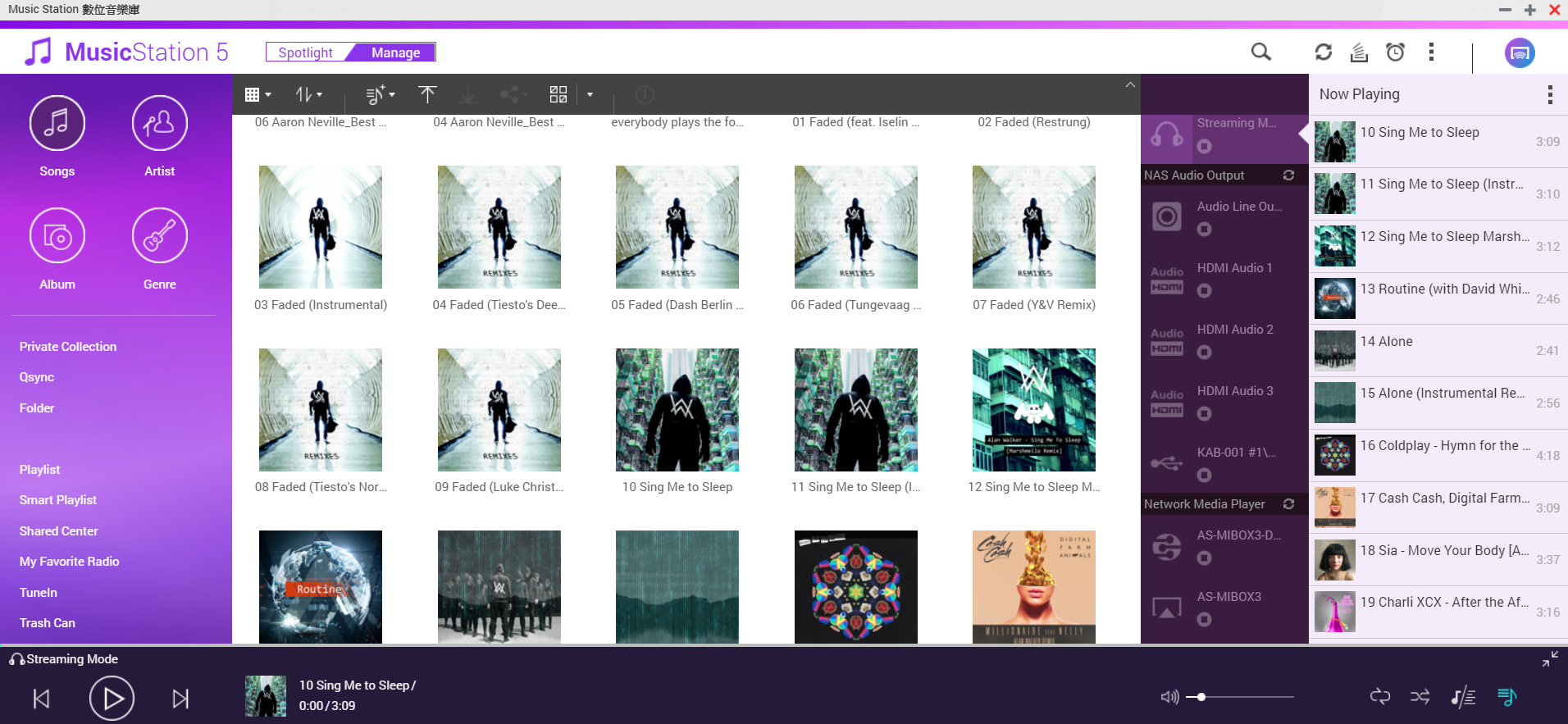 Manage Currently Playing of multiple devices in a single interface
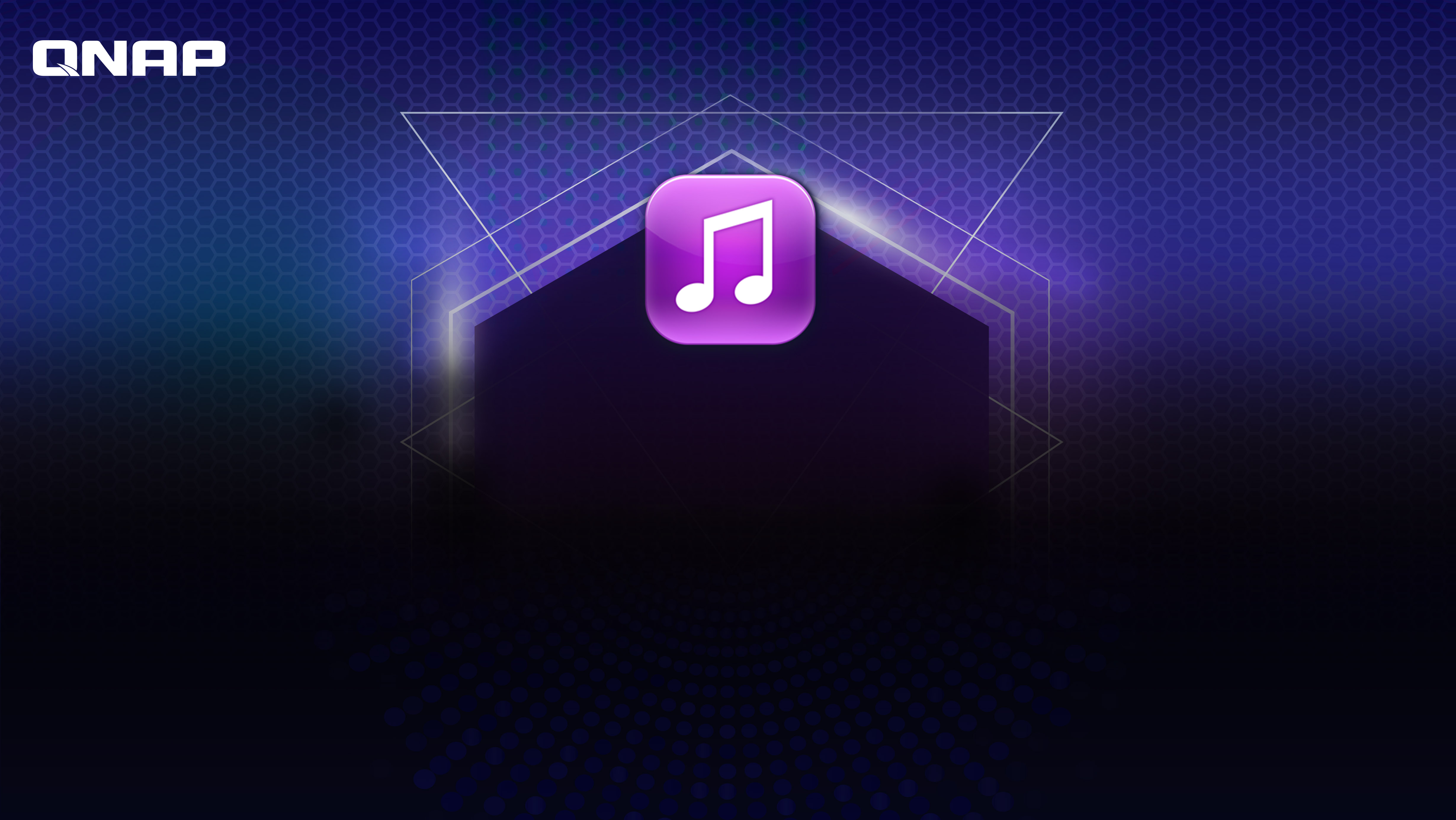 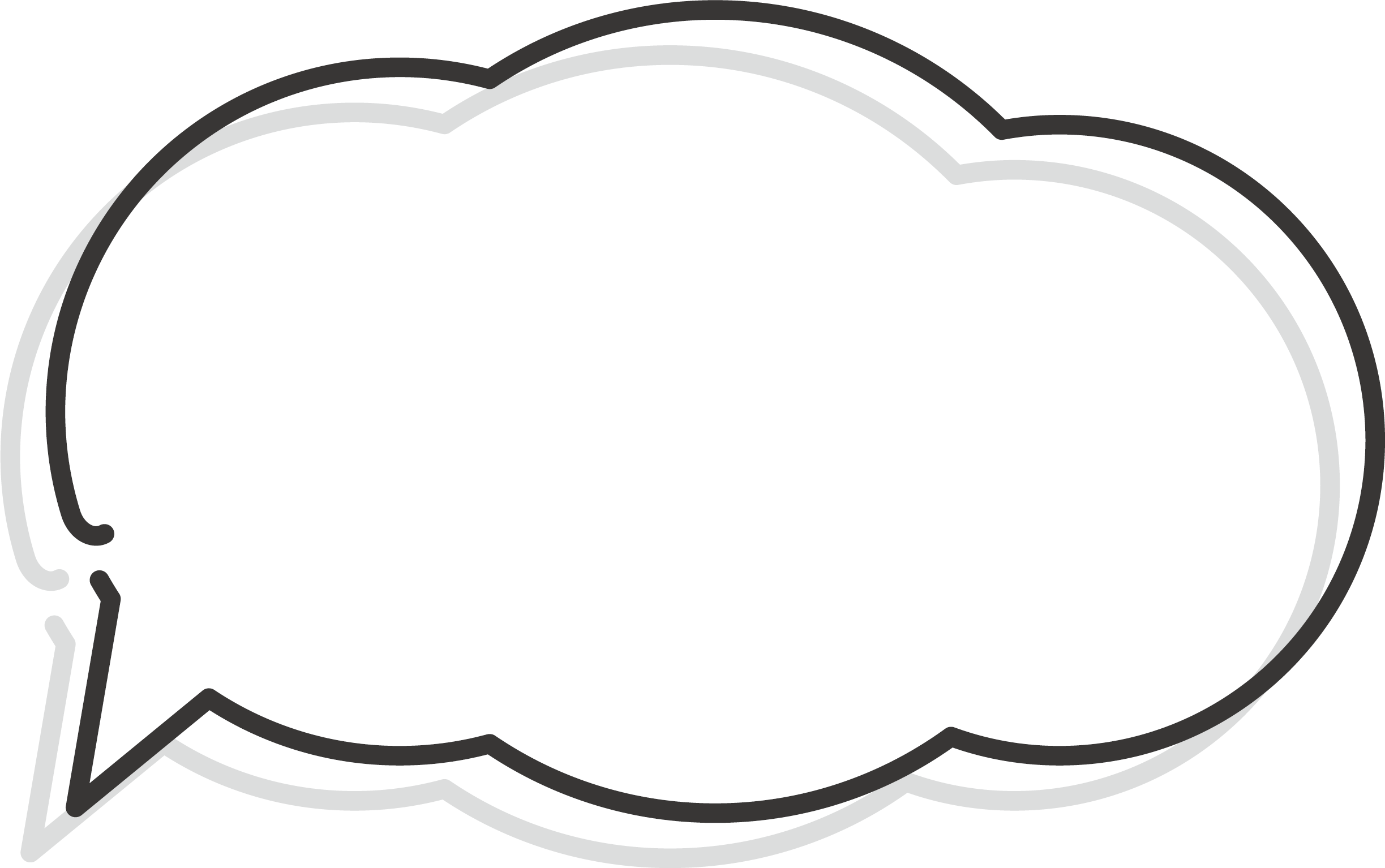 Music Station Demo
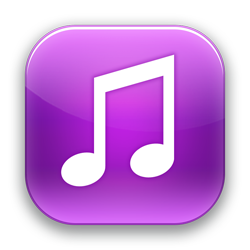 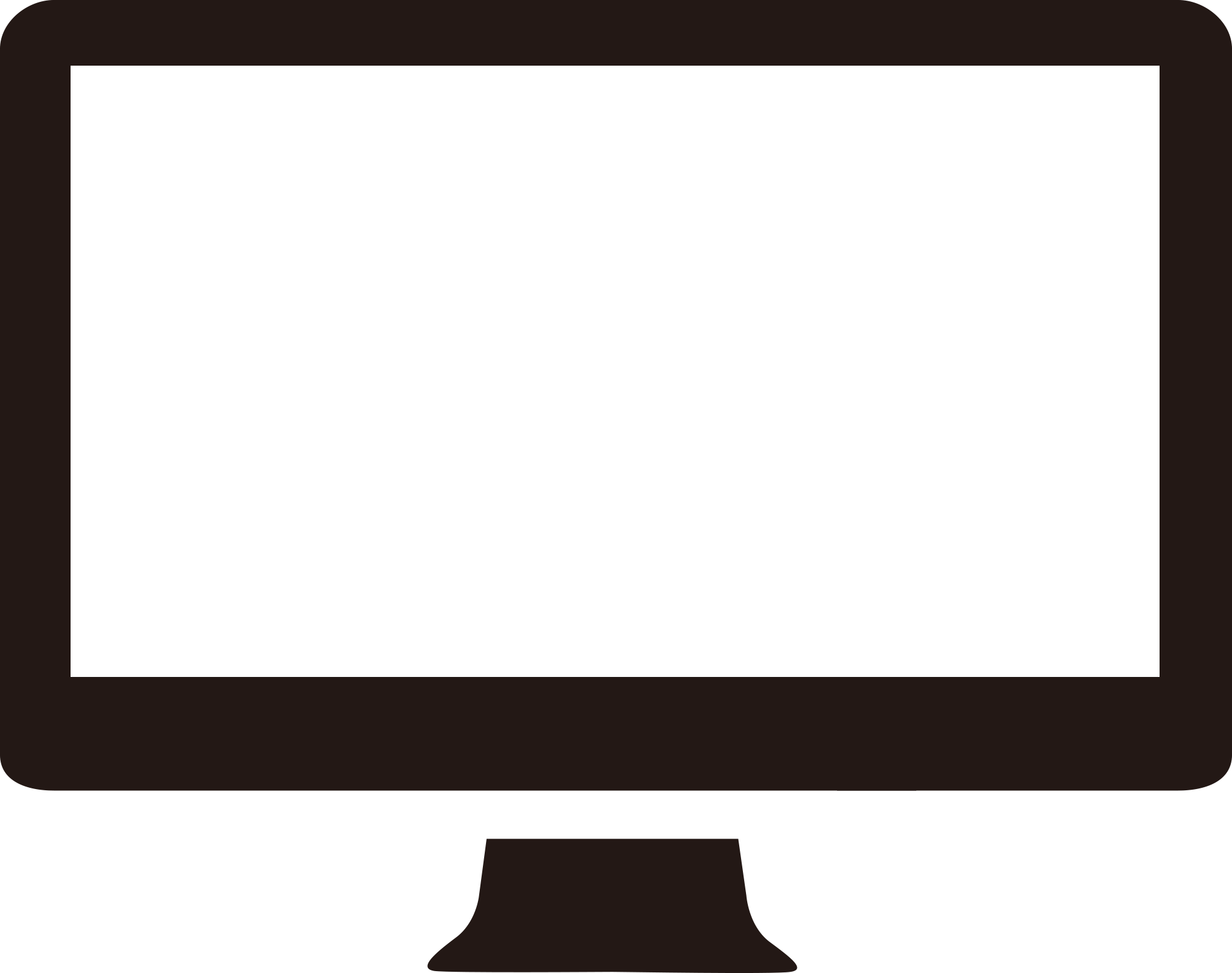 Live
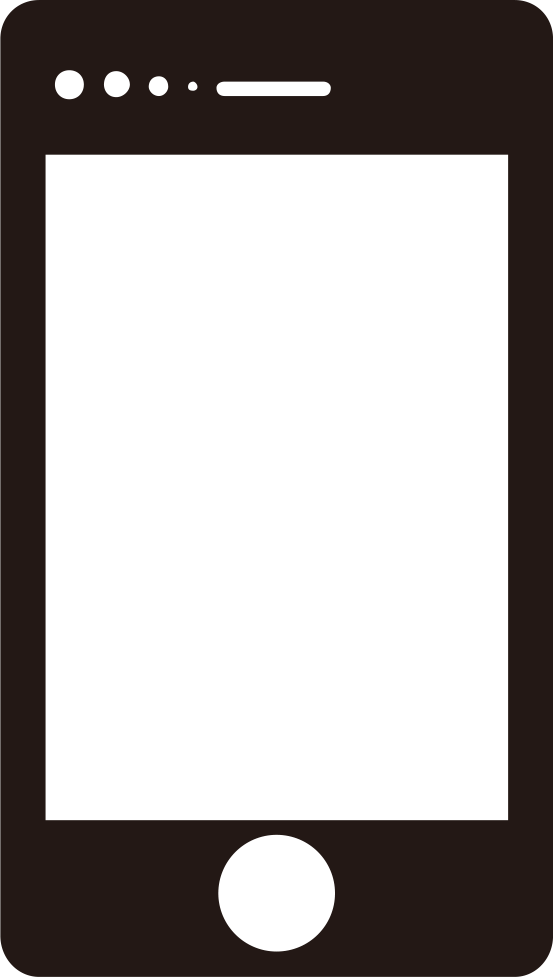 Live
Stream to Network Media Players
Chromecast,
Chromecast Audio
Apple TV
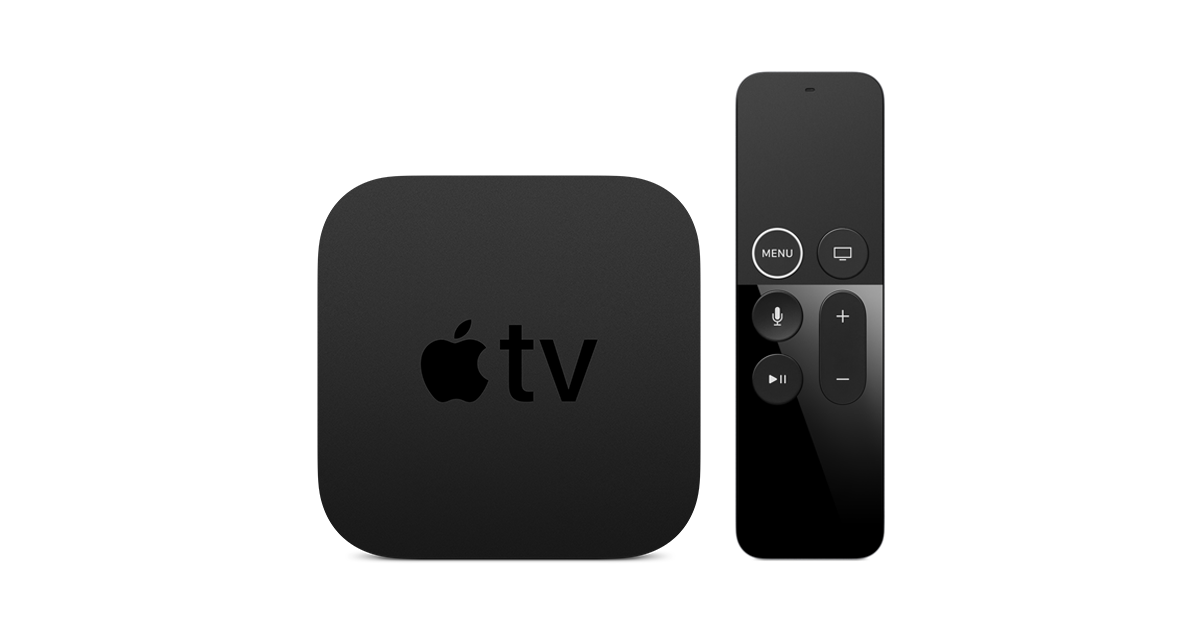 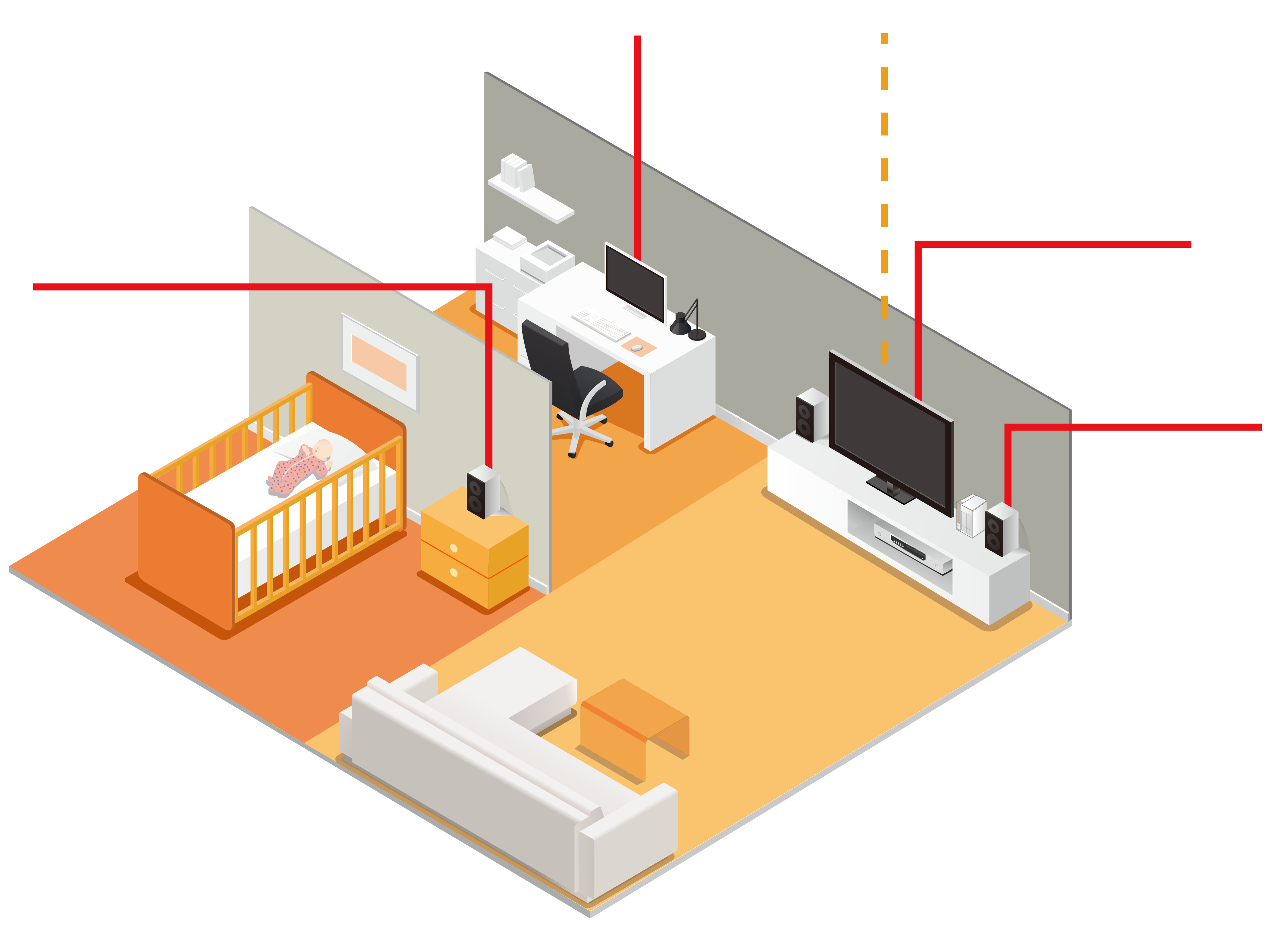 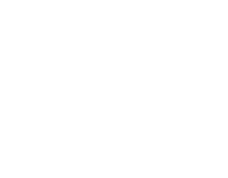 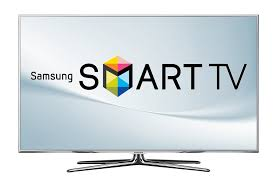 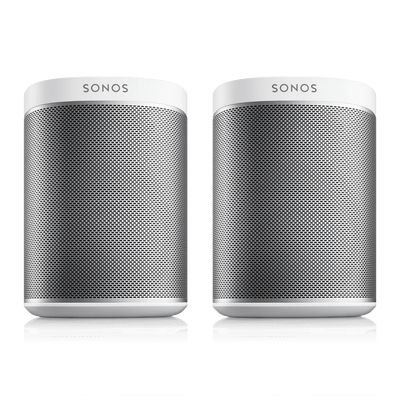 Smart TV
SONOS
DLNA Amplifier
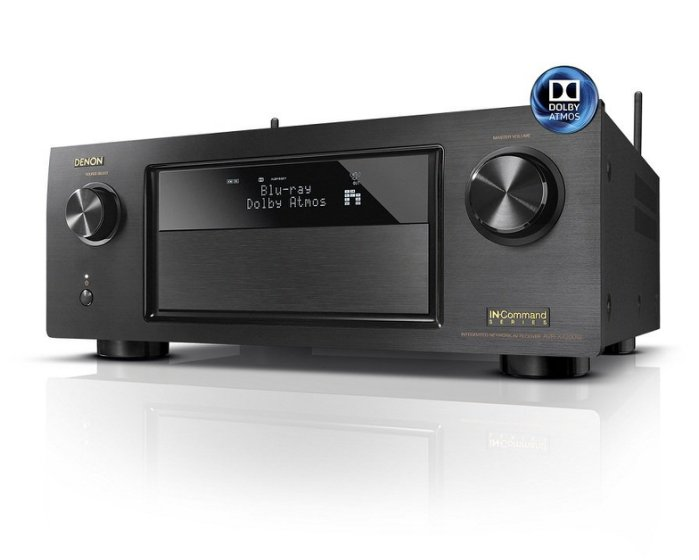 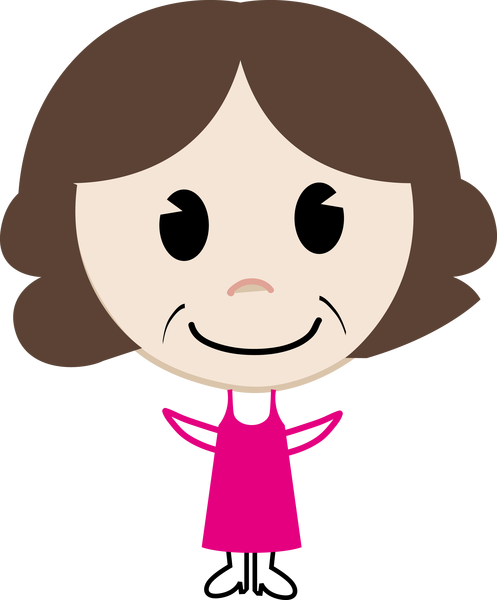 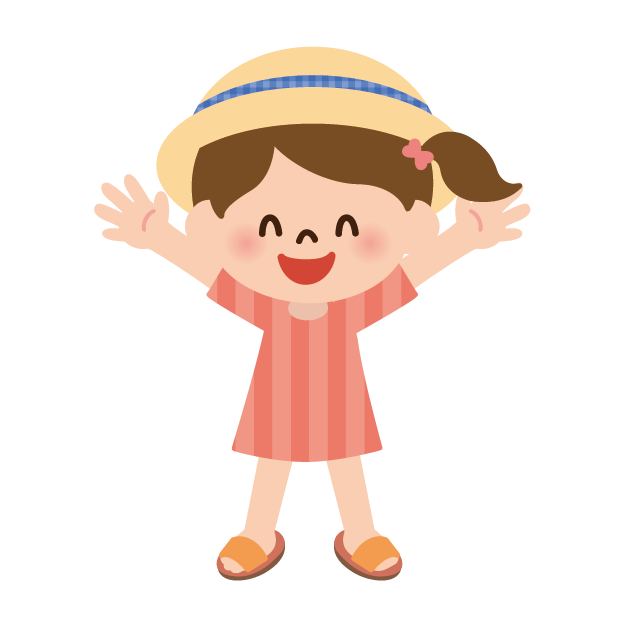 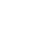 Directly output to devices connected to NAS
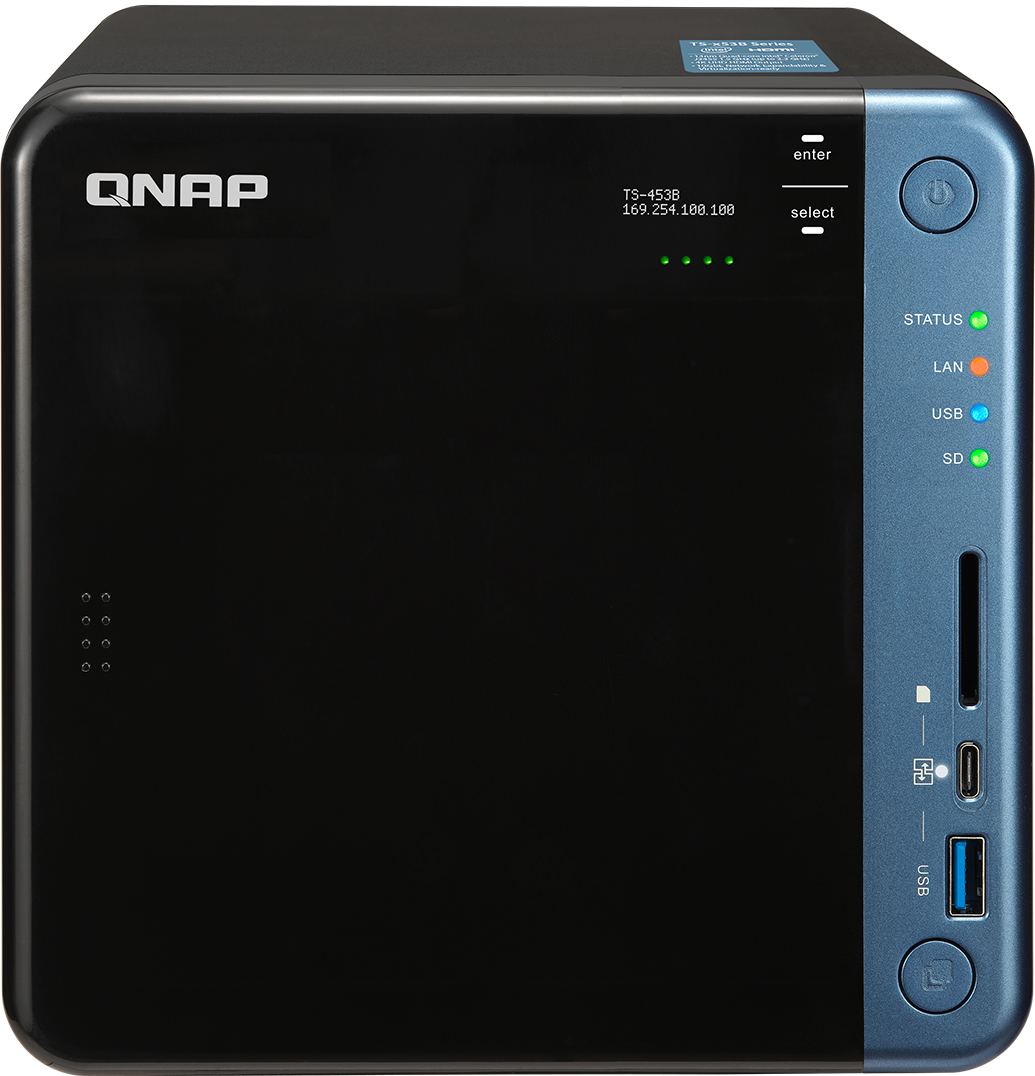 Audio out
HDMI
Audio Line Out
HDMI
HD Player
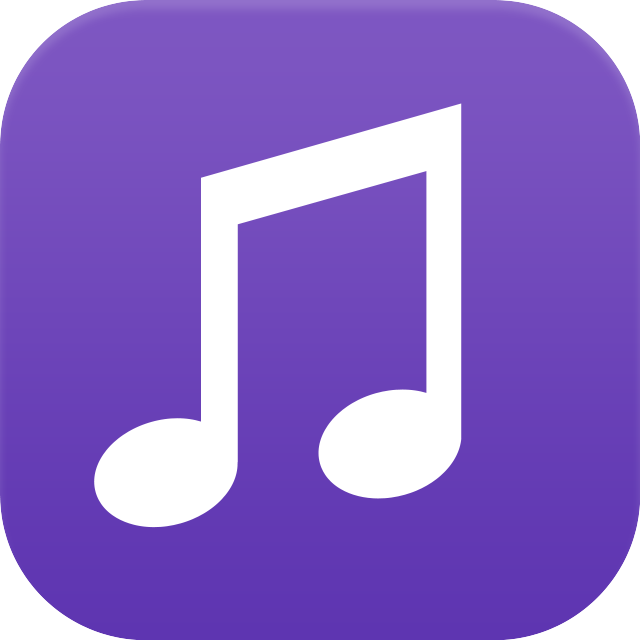 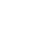 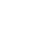 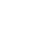 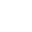 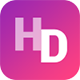 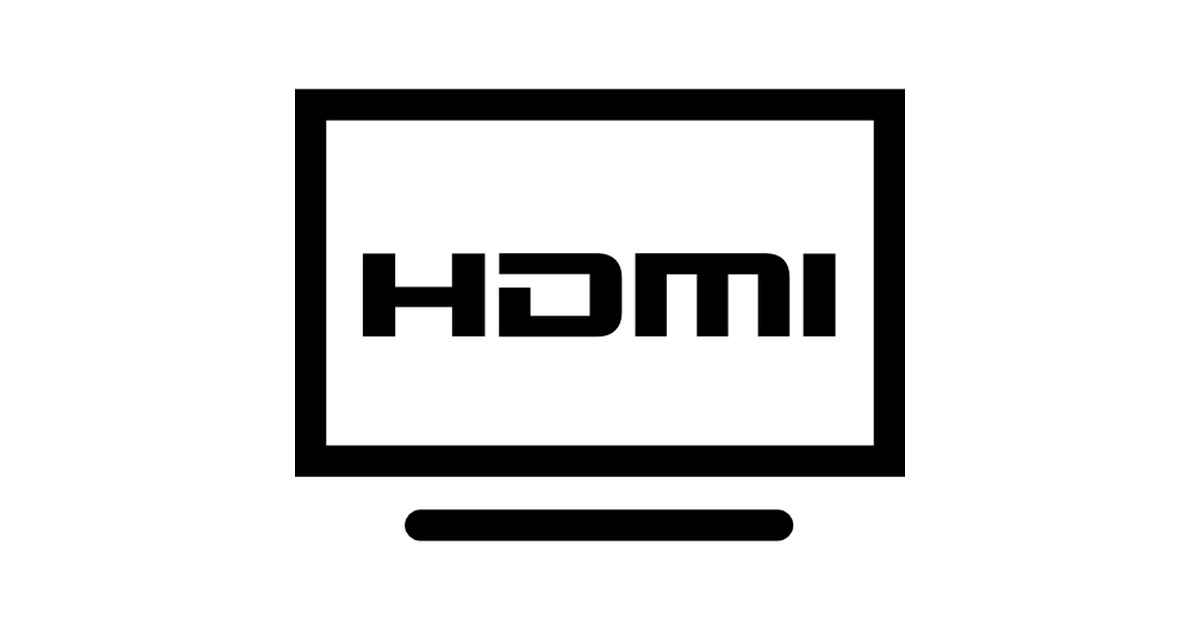 Bluetooth*
USB
USB DAC
*Bluetooth
*Optional USB bluetooth dongle required.
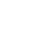 DSD Audio Passthrough
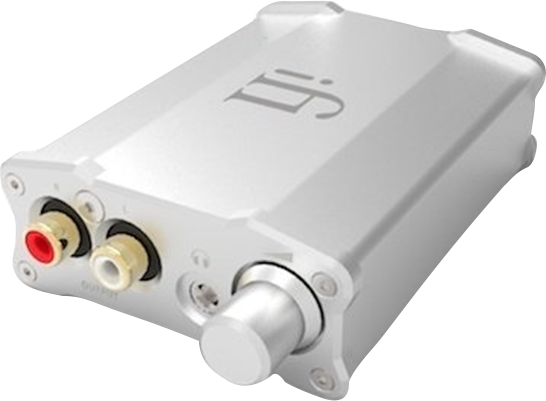 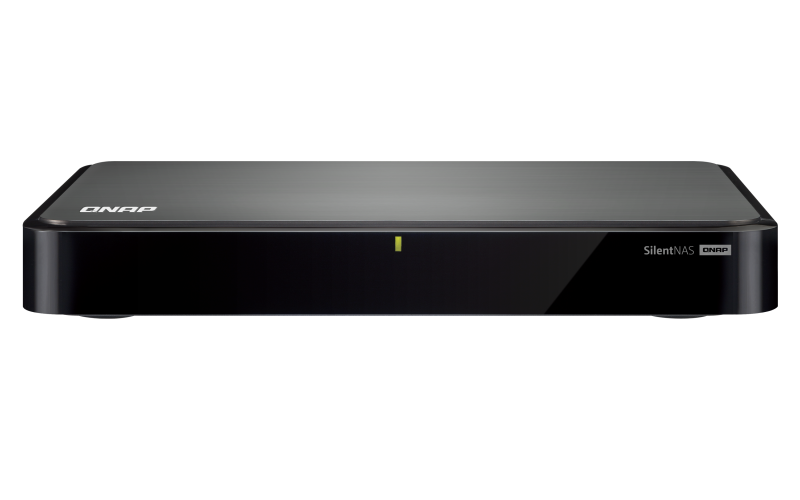 Silent & fanless NAS
USB DAC - iFi nano iDSD
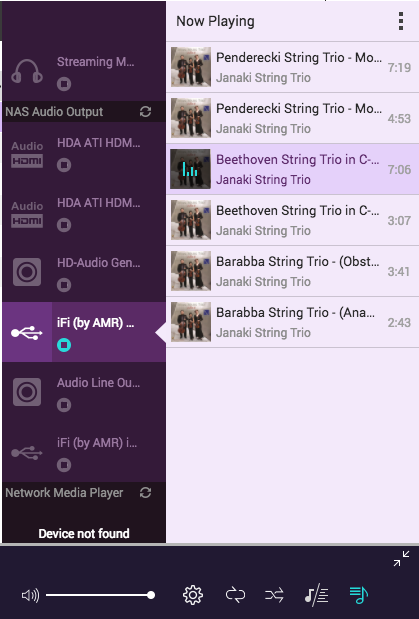 DSD Audio Passthrough
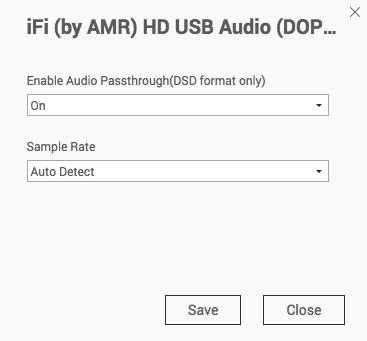 Mobile App - Qmusic
Play your collections stored on NAS through mobile device. You do not need to store music on mobile devices where storage space is relatively limited.
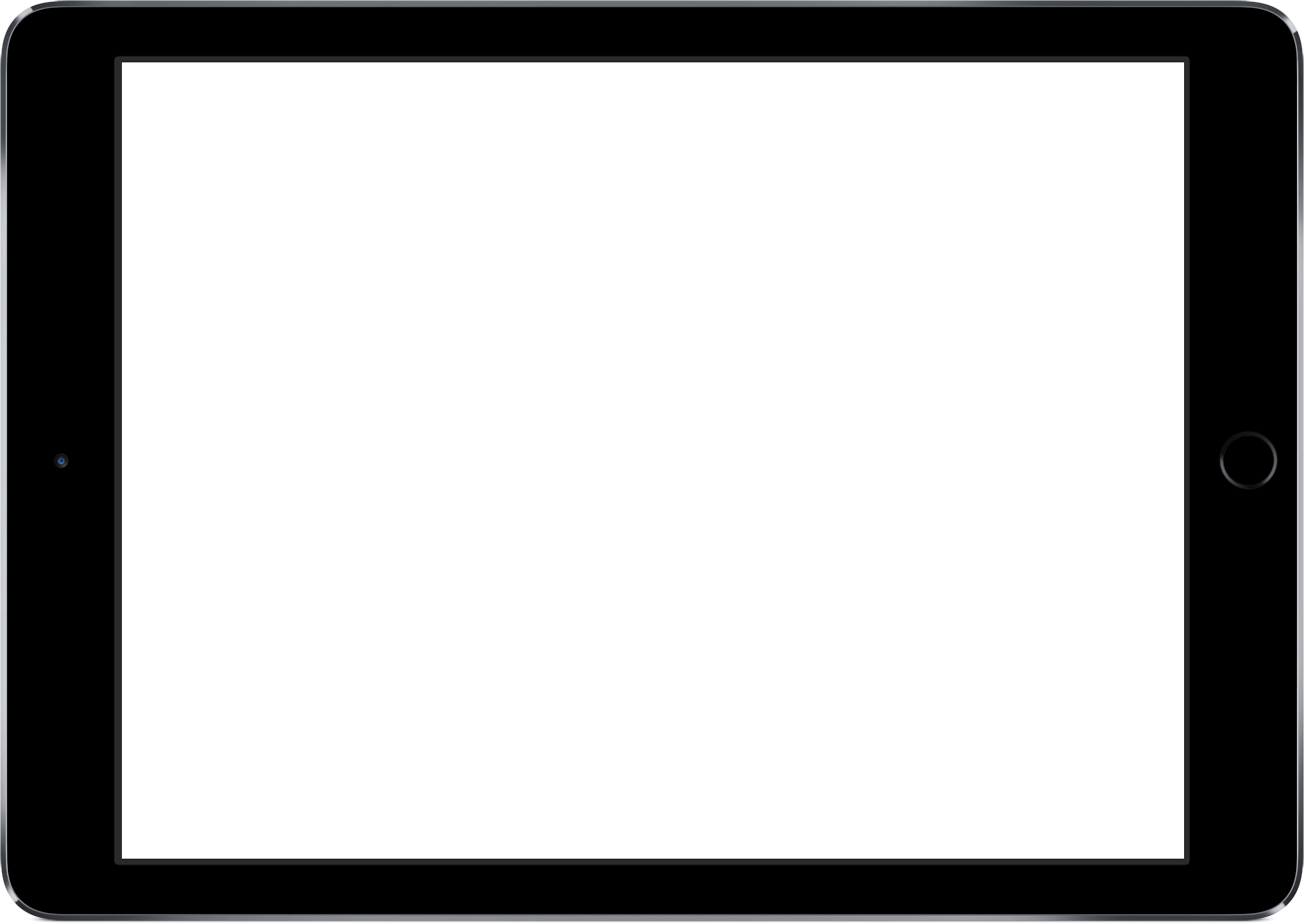 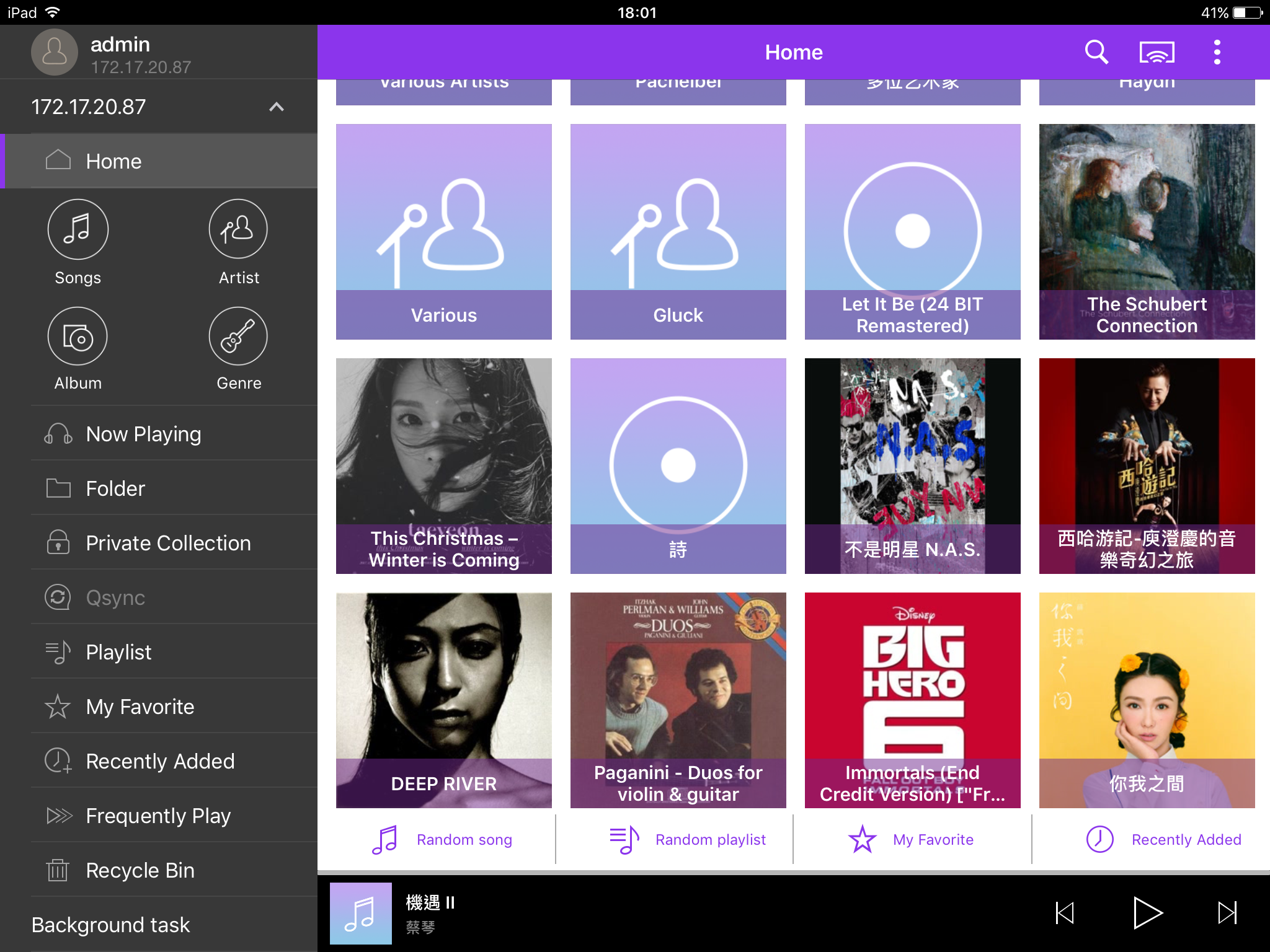 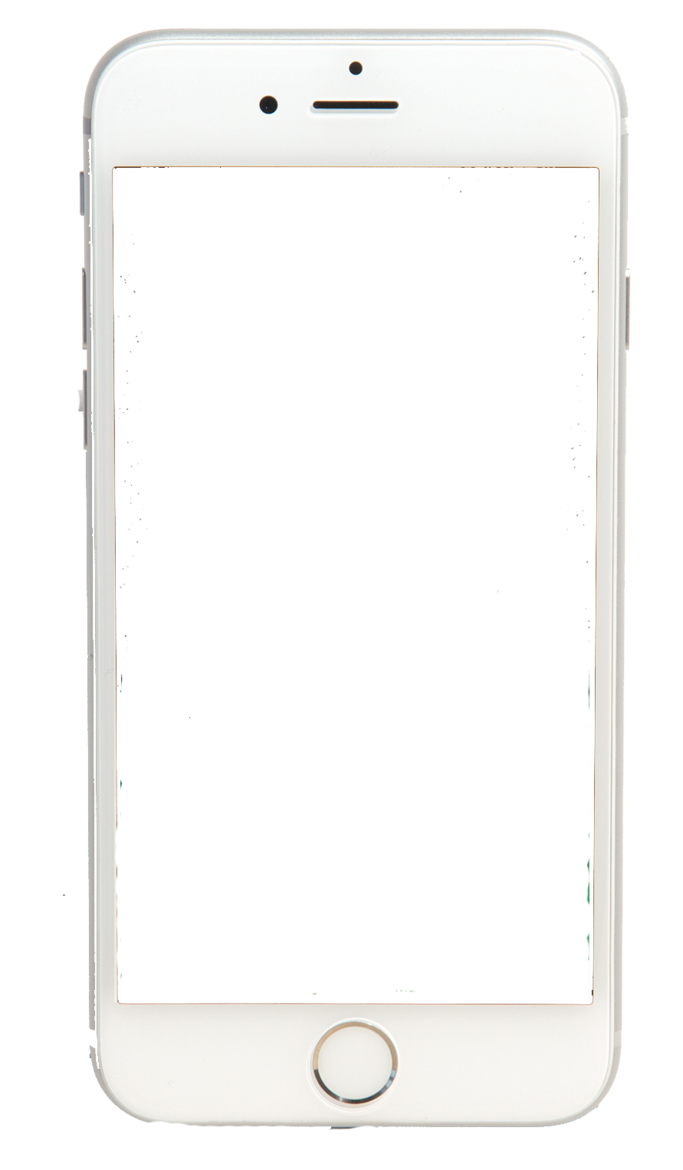 Android / iOS supported
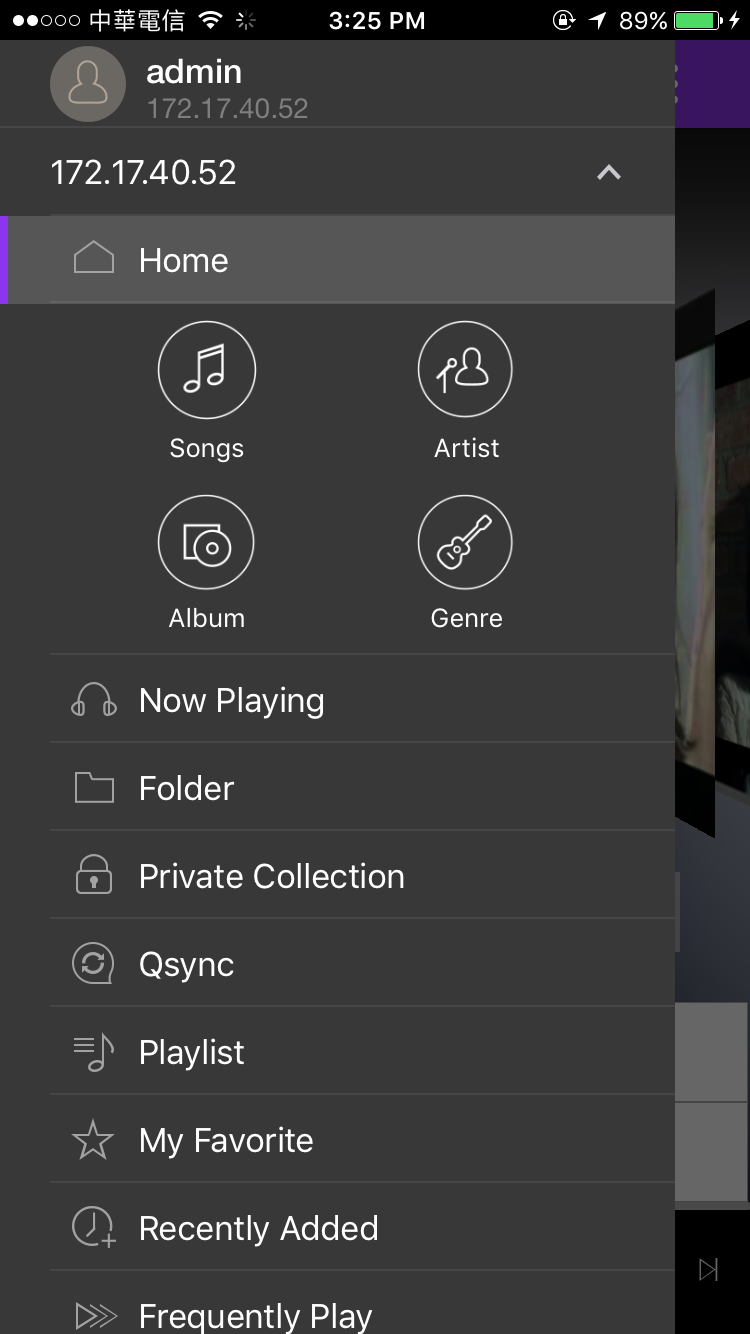 Music Station media database
Download music, offline playback
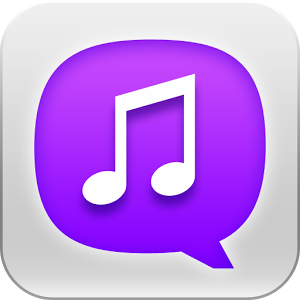 Multi-zone Streaming
Random recommendations on homepage
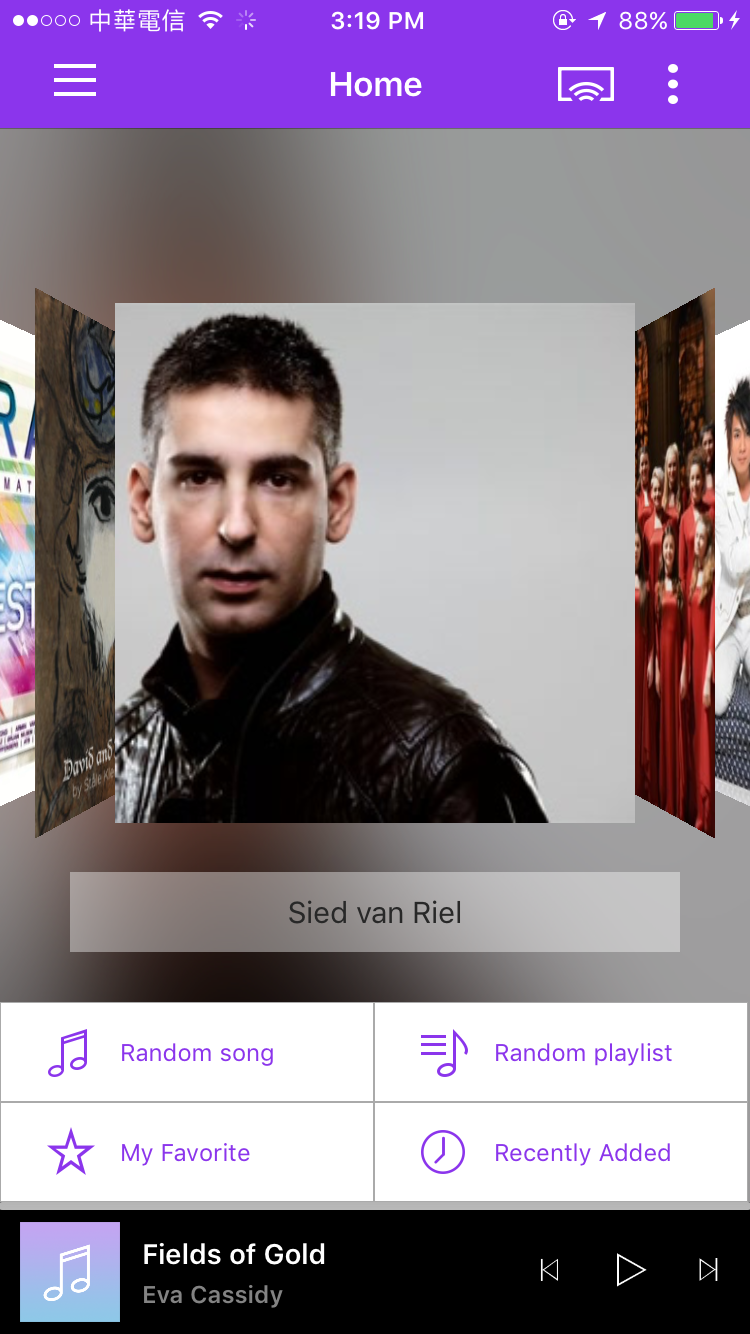 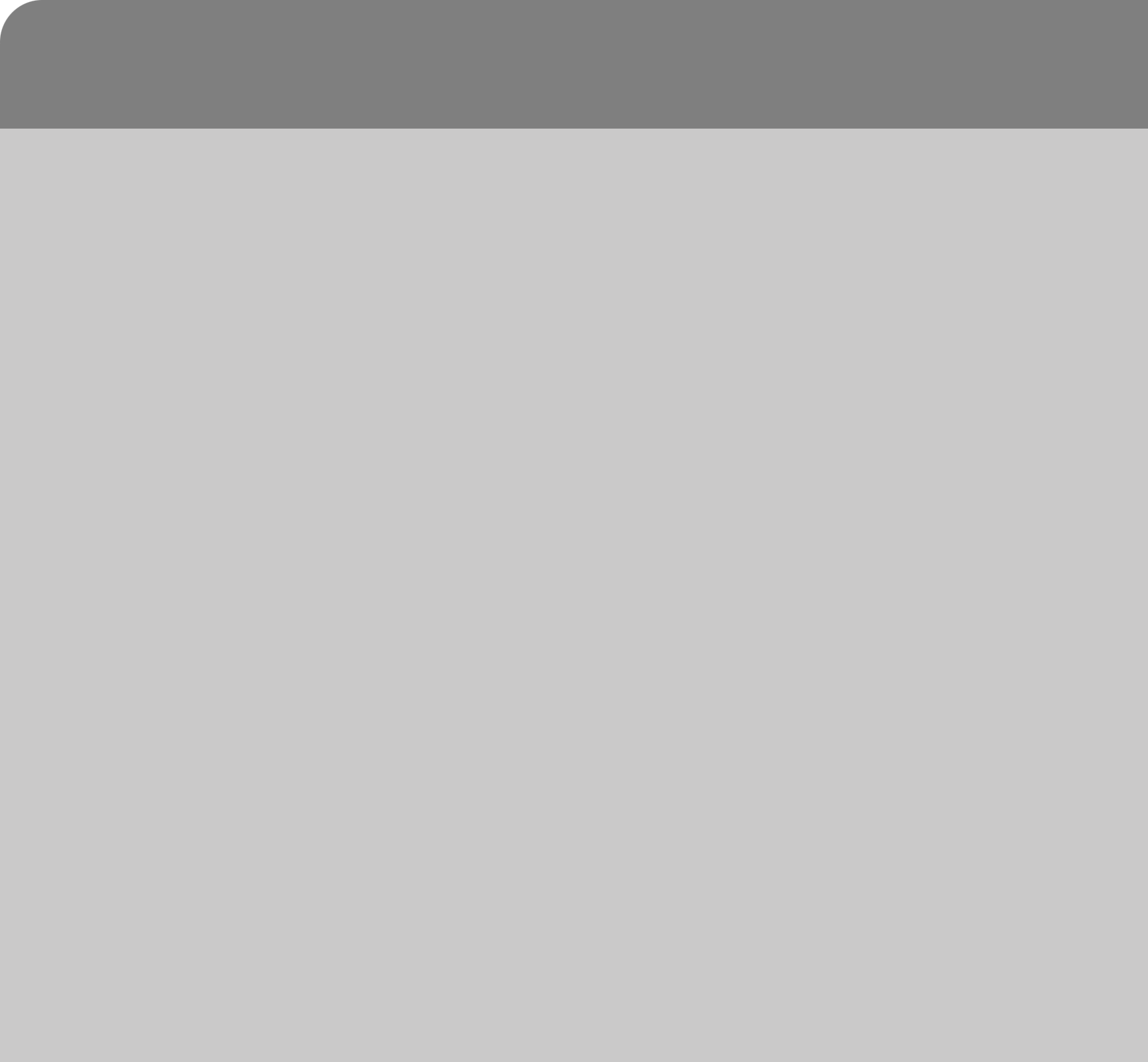 DS Audio
Display randomly-selected albums and artists to let you quickly play music
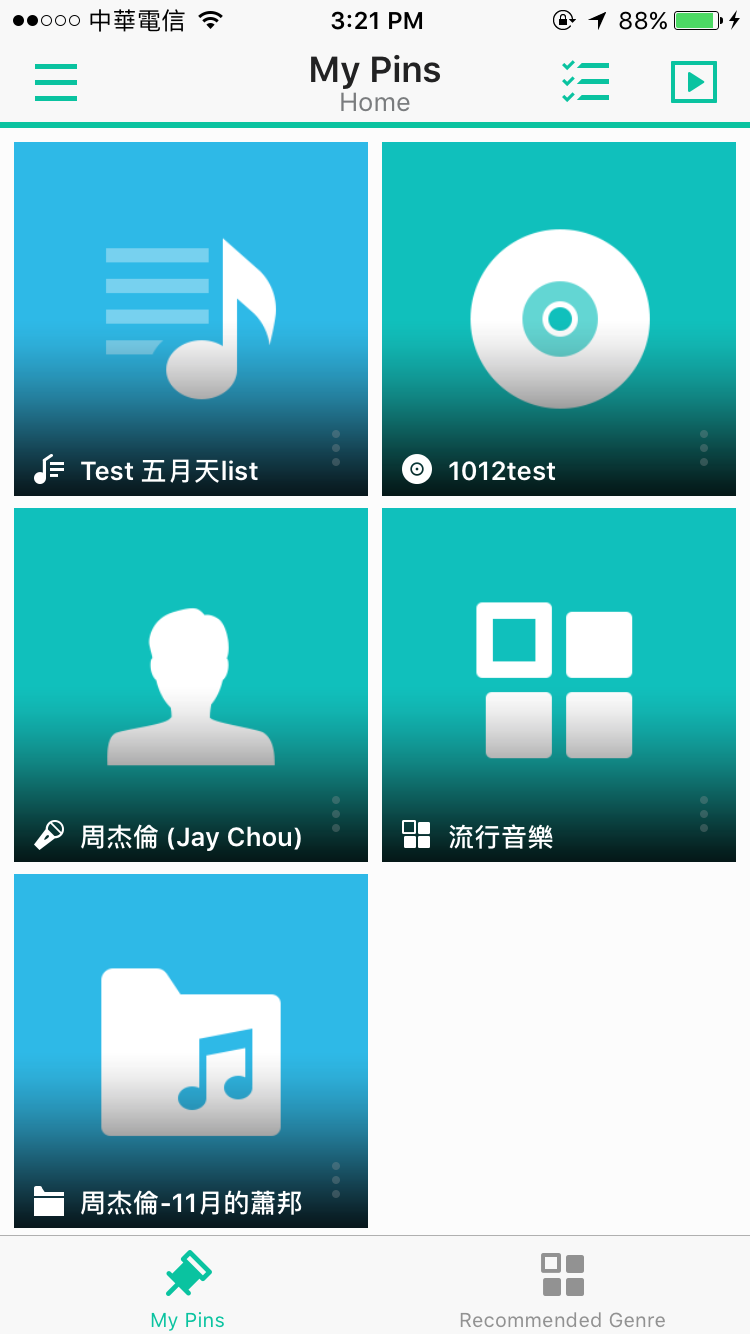 Need to pin by yourself
Four items for you to quickly play songs
Browse music as you want it
Different types to browse from:
Song, Artist, Album, Genre, Folder
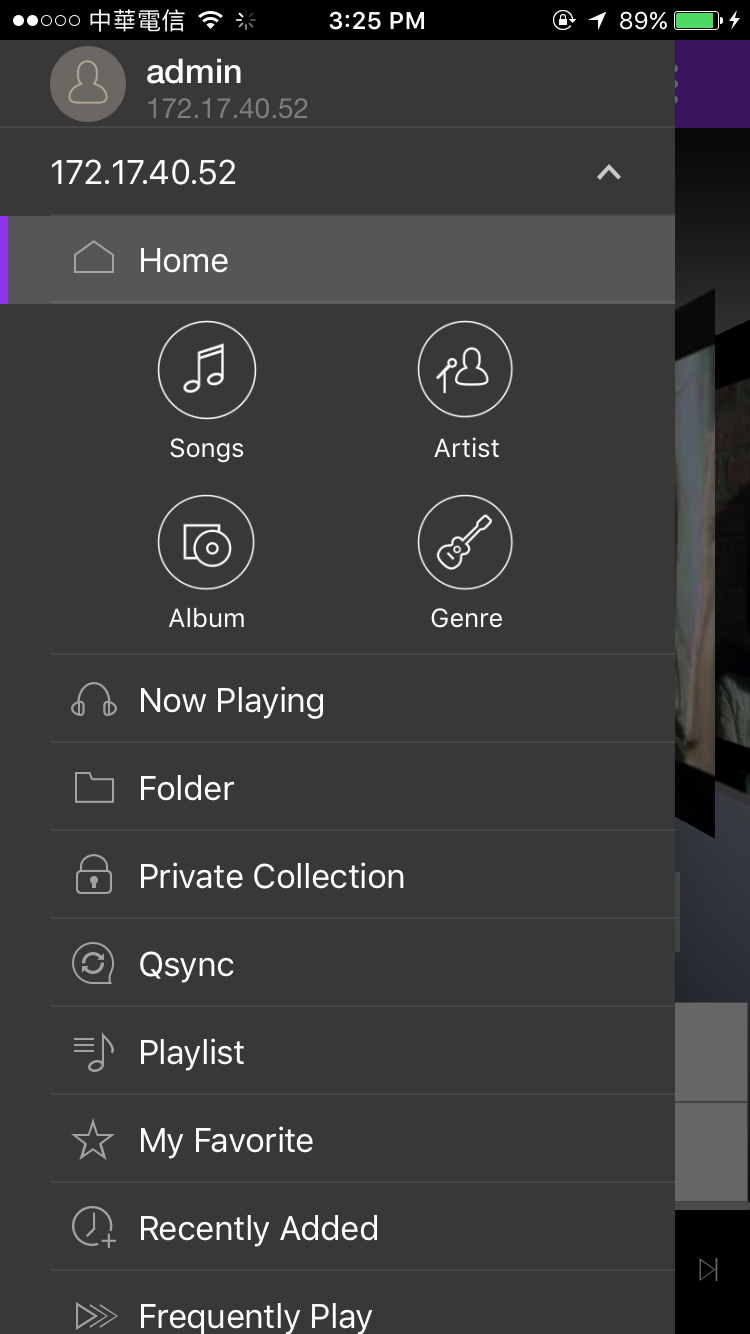 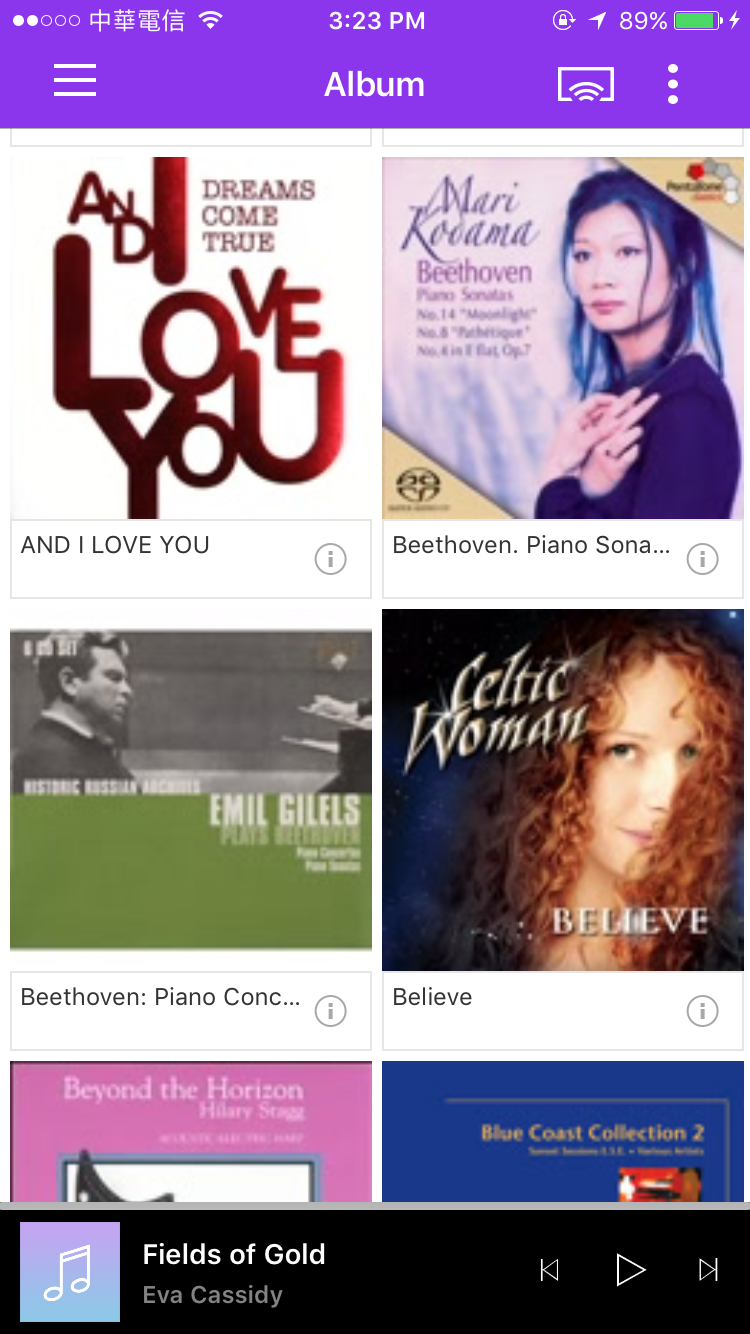 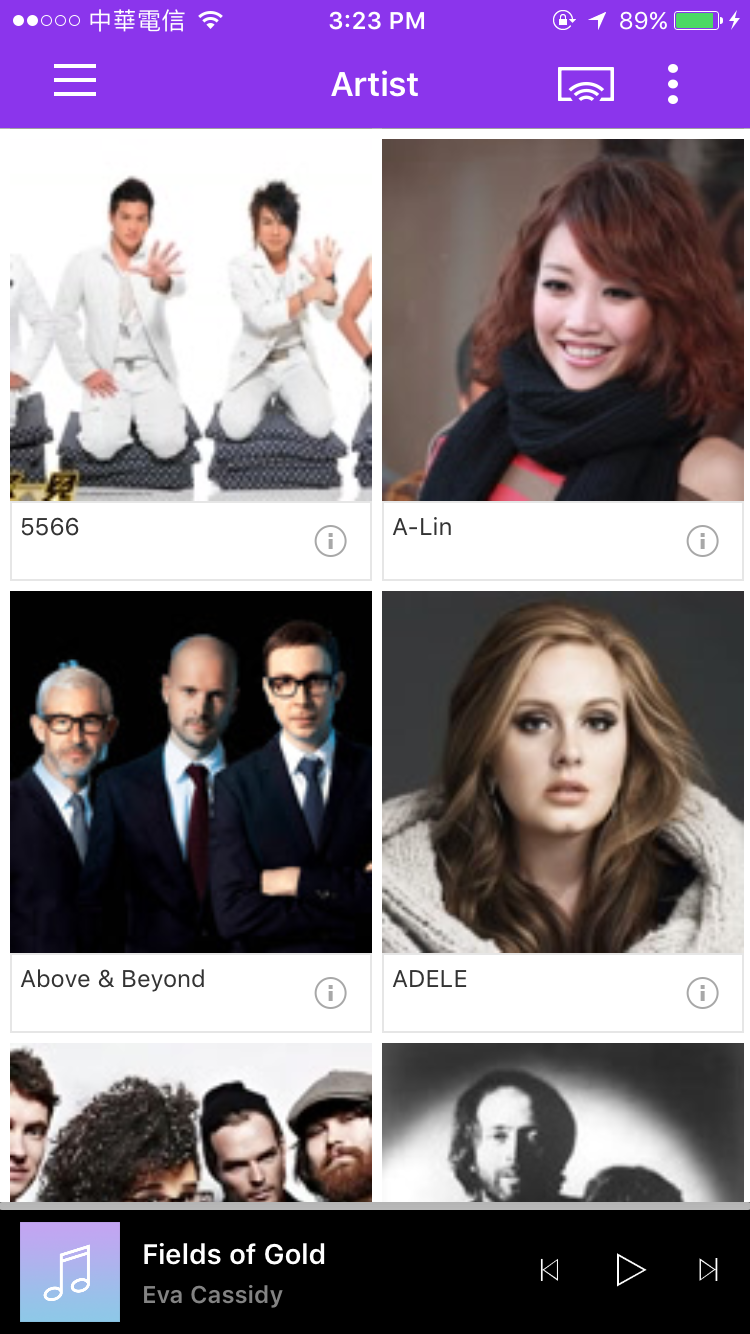 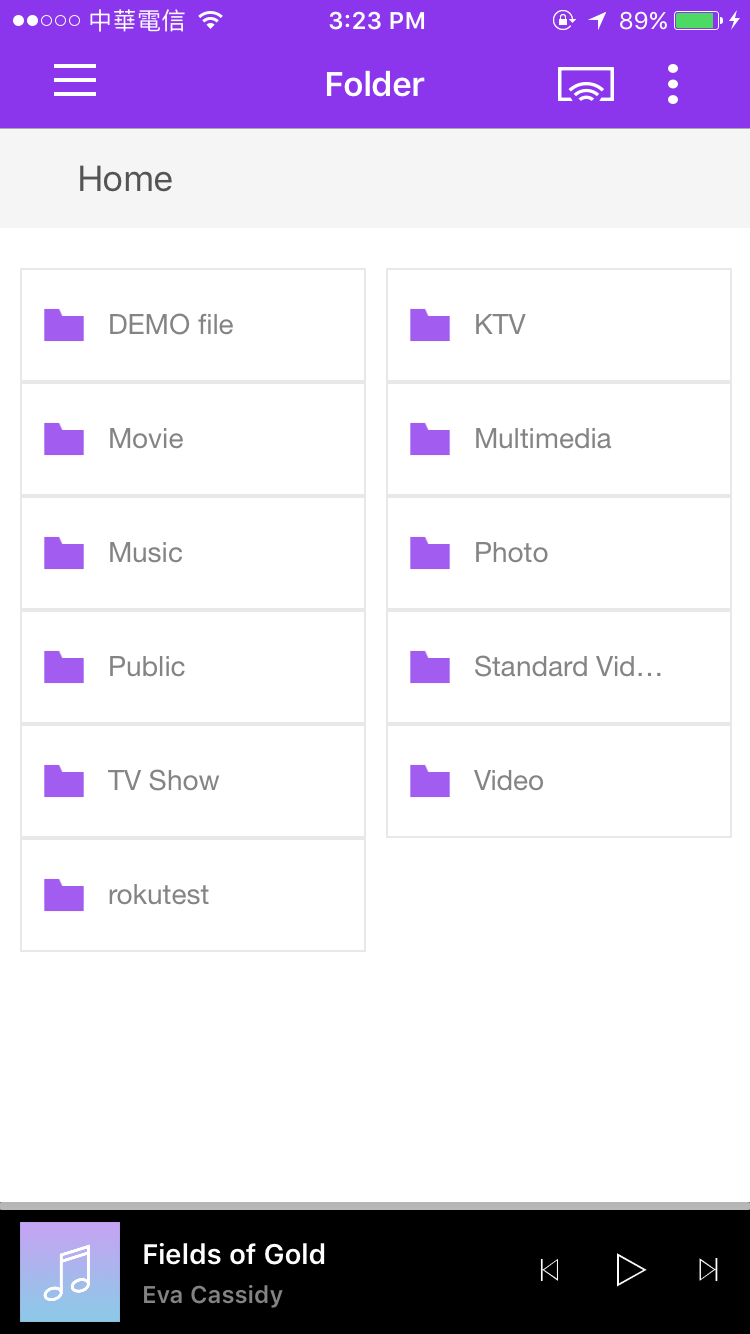 Manage Playlist
Besides managing playlists created in Music Station, you also can create playlists in Qmusic
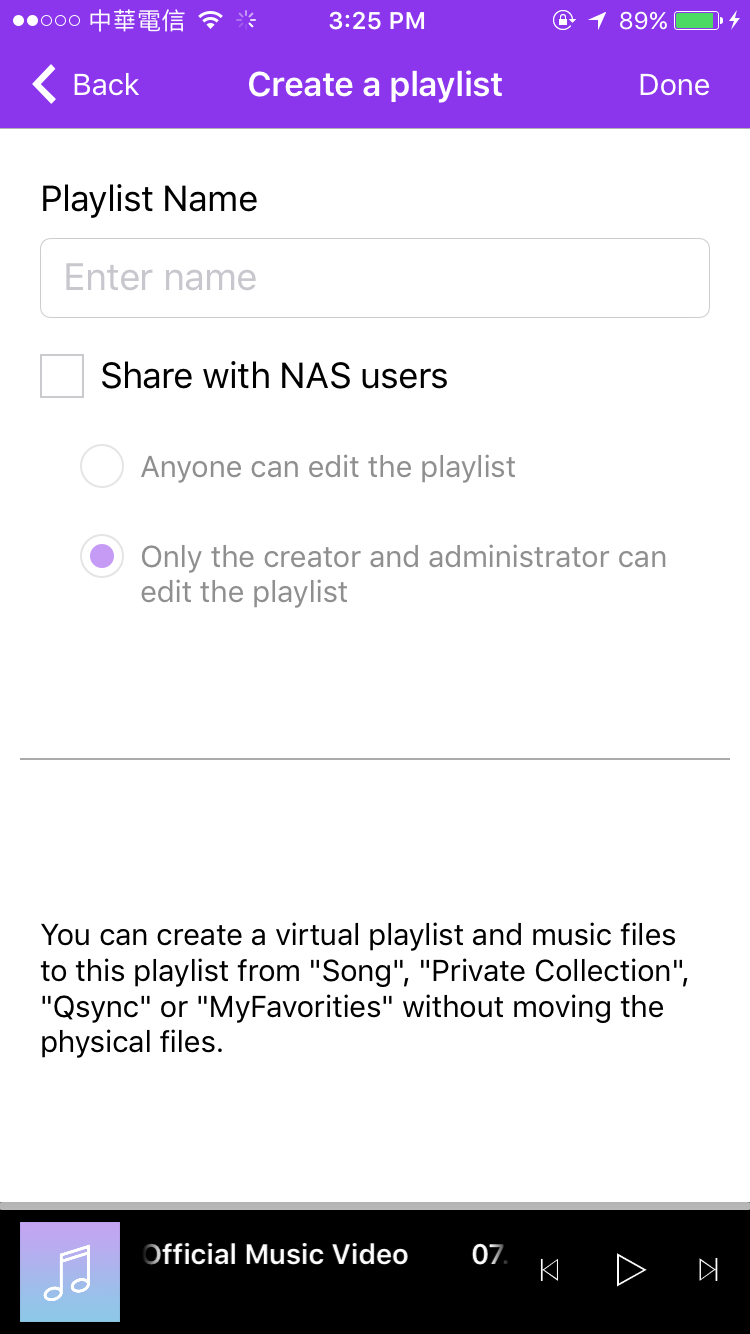 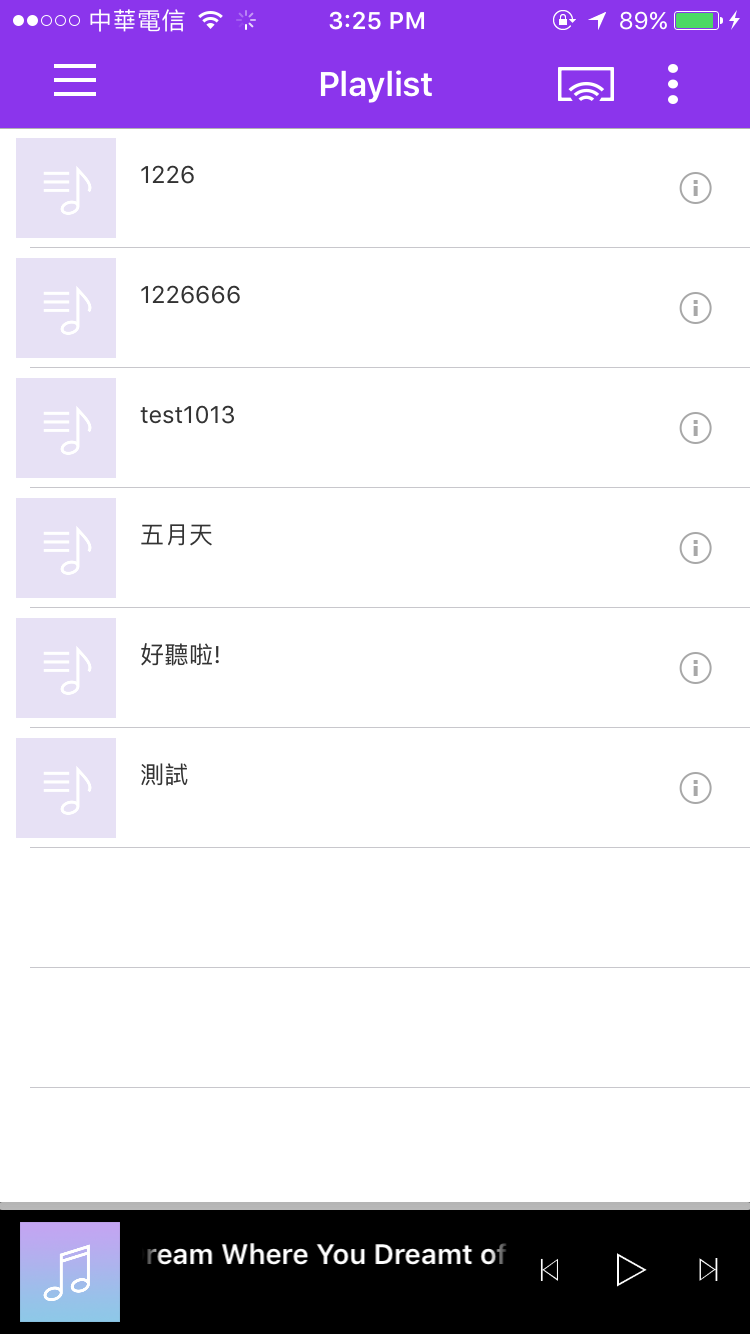 Search
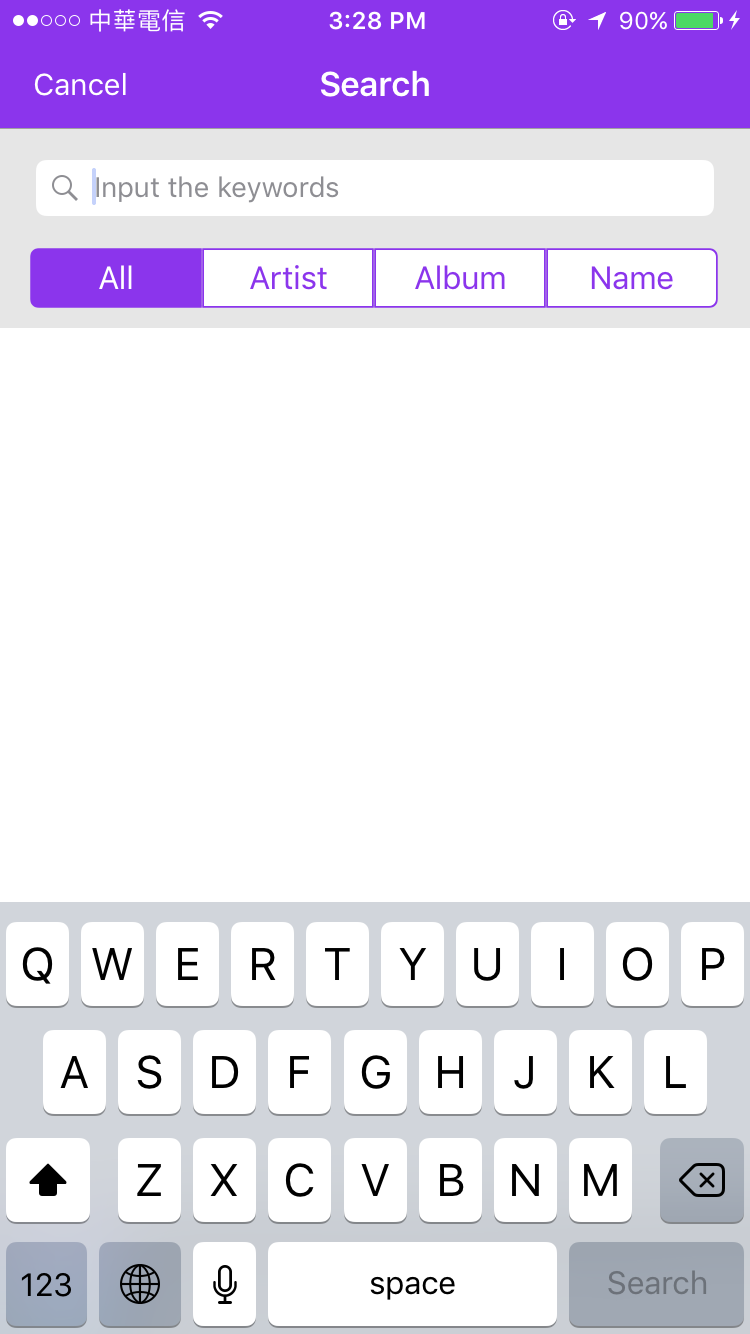 Type keyword to search
All, Artist, Album, Name
Now Playing list
Edit
Multi-zone
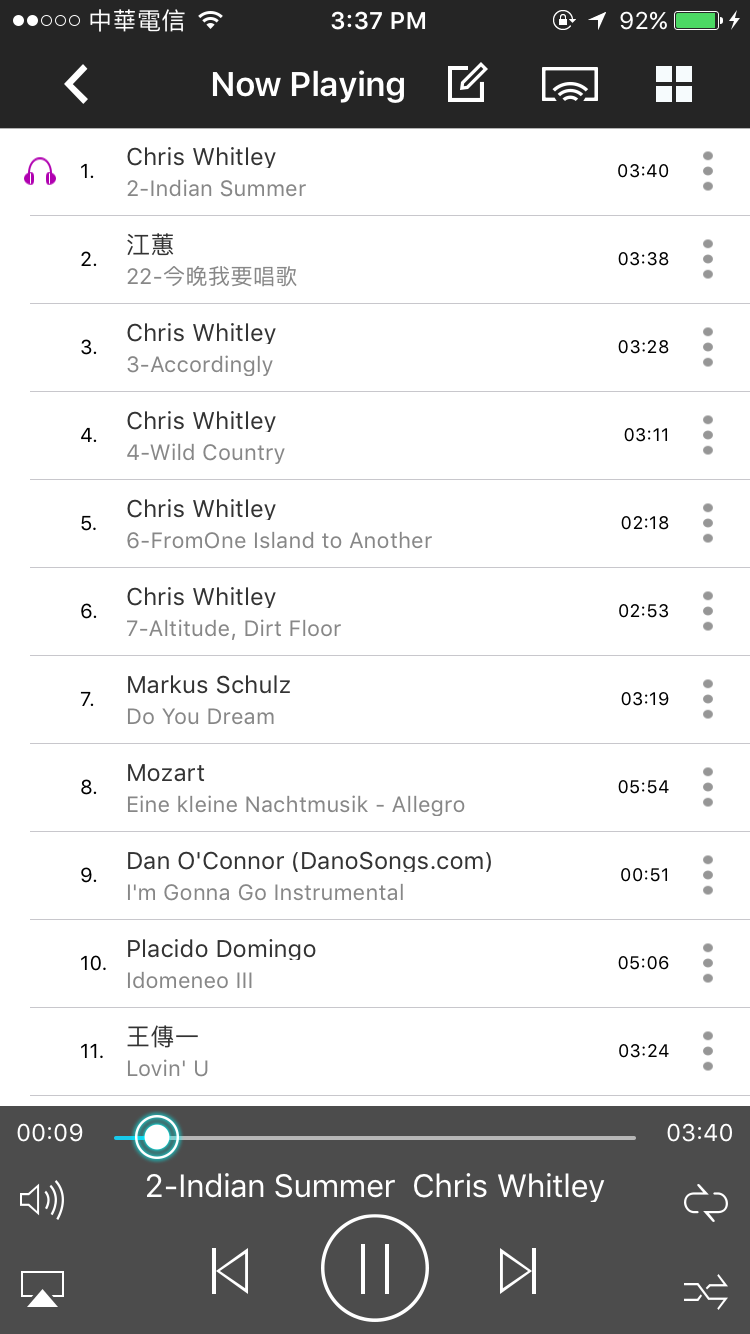 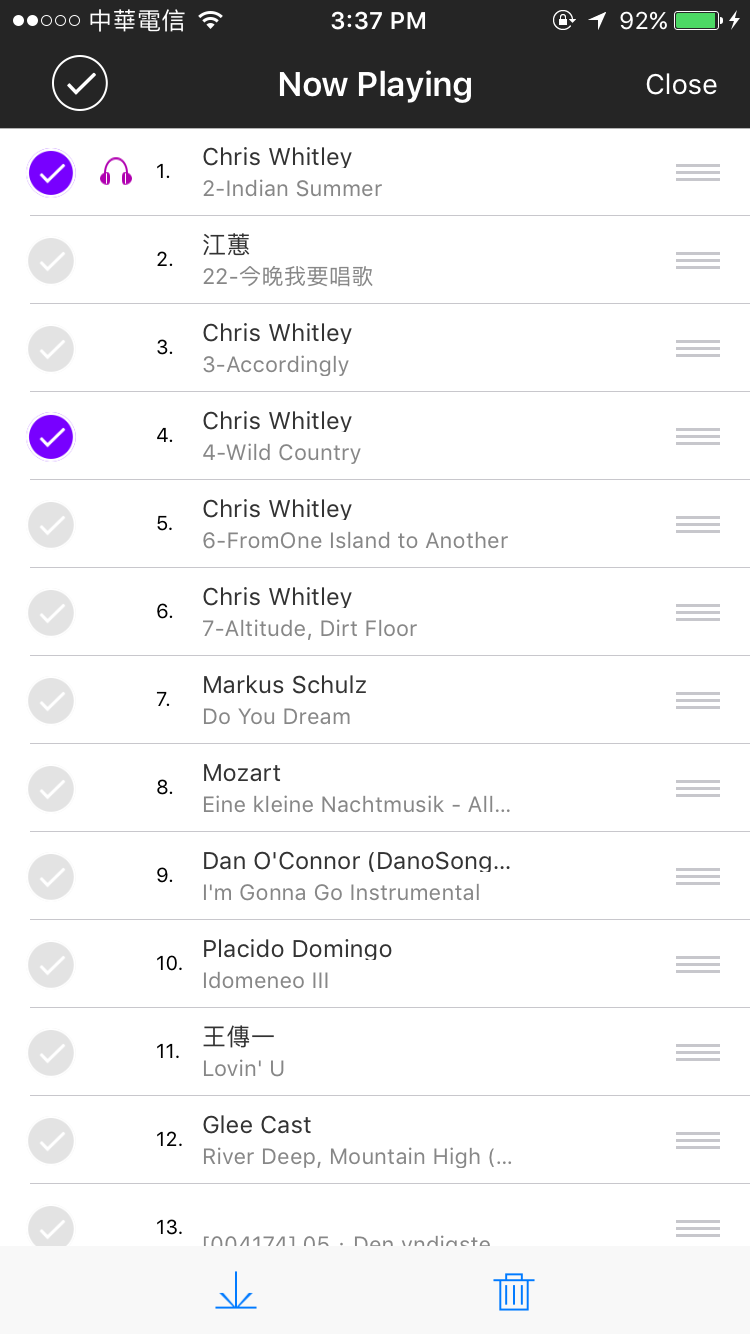 Change the order
Provides many settings：
Edit
 Multi-zone
 Playback control
Download or remove the song
[Speaker Notes: P]
Download music for offline playback
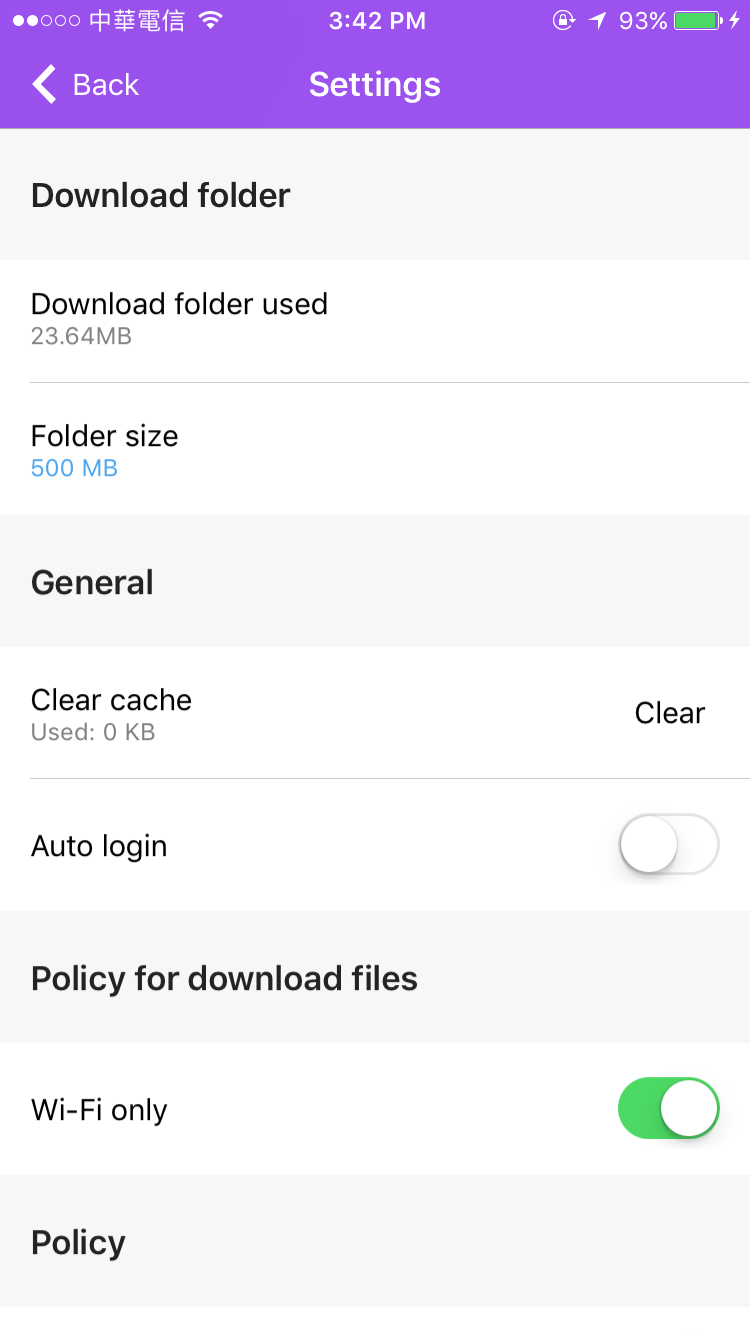 Use Qmusic to download music from NAS and play the music!
Settings and policy for download files
[Speaker Notes: 分享中心
您能在此管理所有透過 Music Station 分享的檔案連結。

分享音樂
選擇歌曲或專輯後，在工具列上點擊［建立新的分享］，即透過下列三種方式分享您的音樂：
電子郵件：以電子郵件分享連結。寄發電子郵件前，請先確認SMTP伺服器已正確設定。如需設定SMTP，請至［控制台］>［系統］>［通知設定］>［電子郵件］。
發佈：將連結發佈至各大社群網站。
連結代碼：將建立的連結透過網路論壇或通訊軟體分享。
在［分享中心］，您可以瀏覽分享檔案的歷史記錄。您也可以再次分享或播放音樂檔案。
注意：
［分享中心］僅能直接播放MP3檔案。如需播放其他格式的檔案，請下載並使用其他播放器。]
Stream to other devices
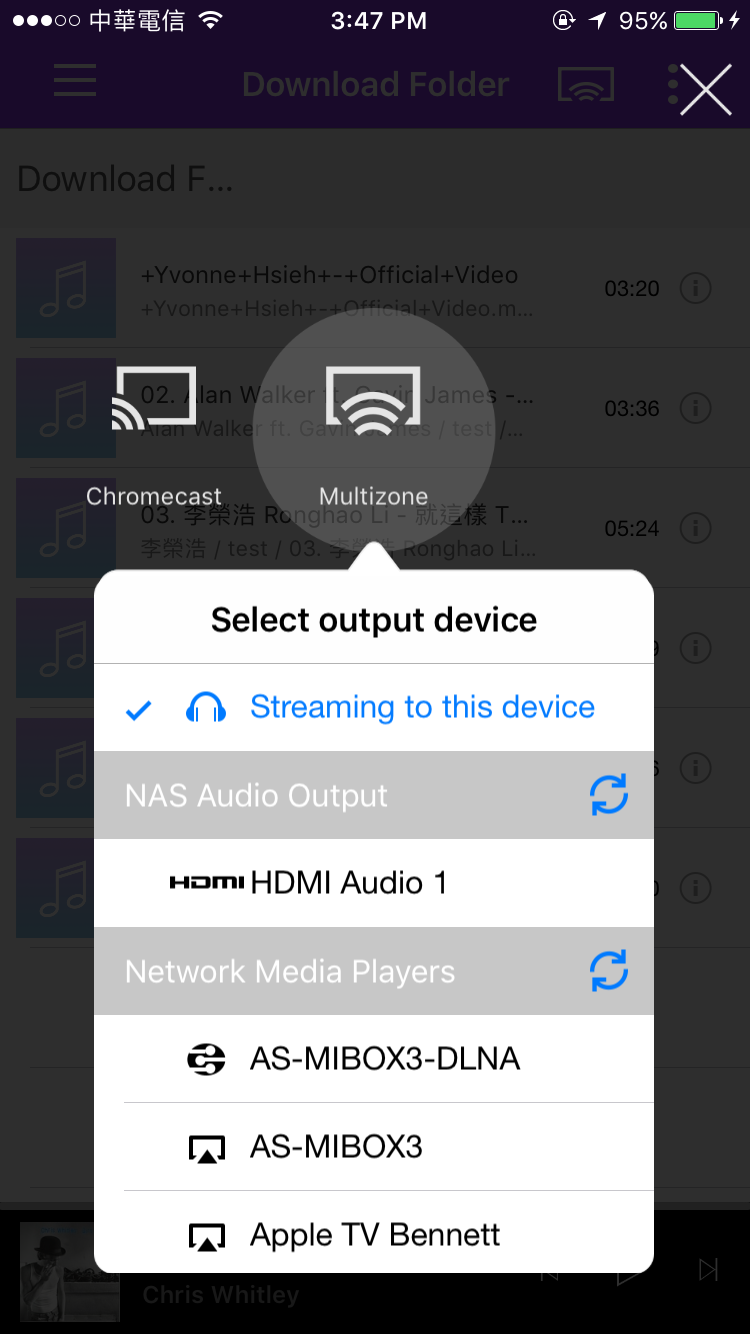 Control contents playing on different devices in a single interface
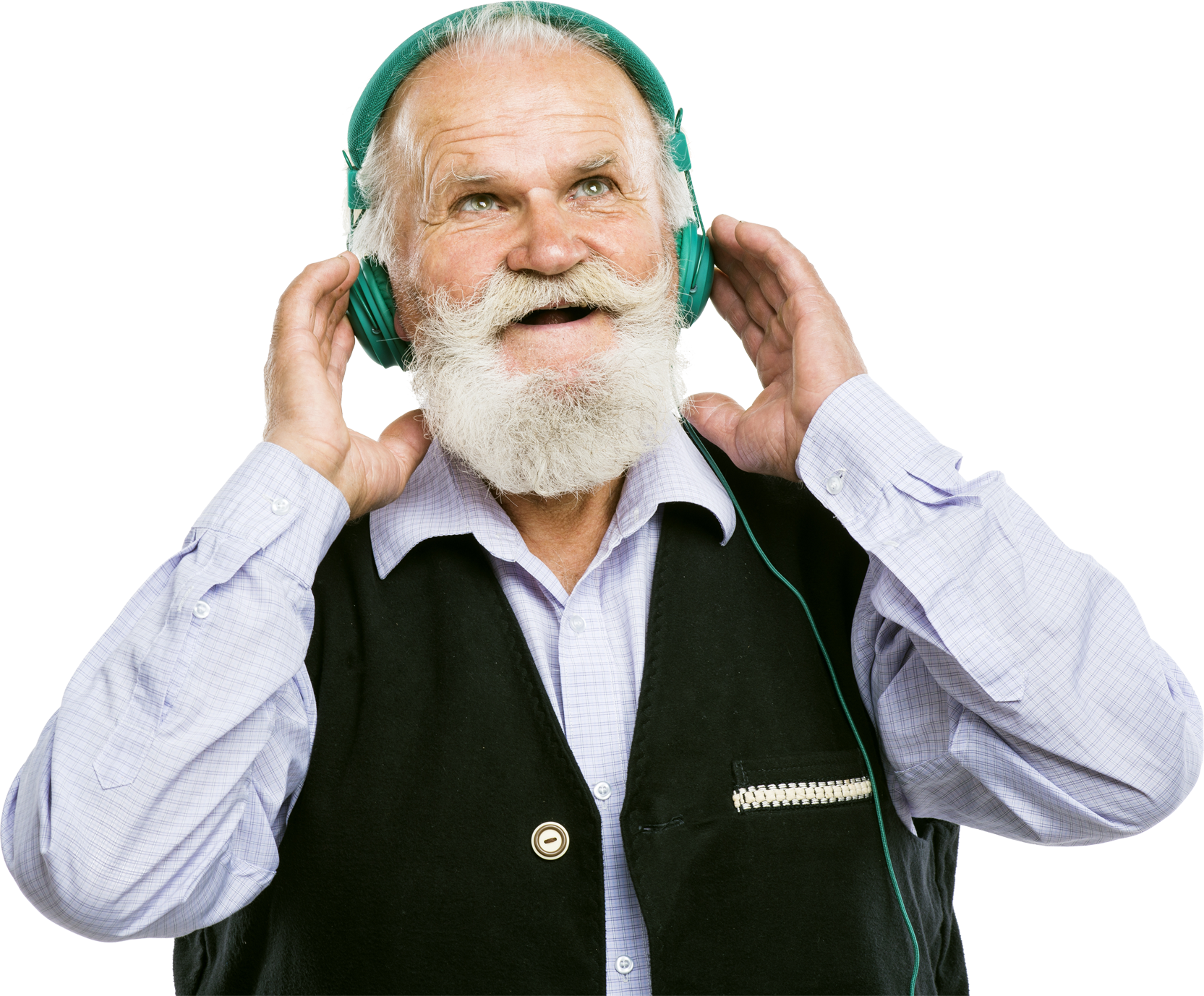 Music Station can stream music to other devices! So does Qmusic!
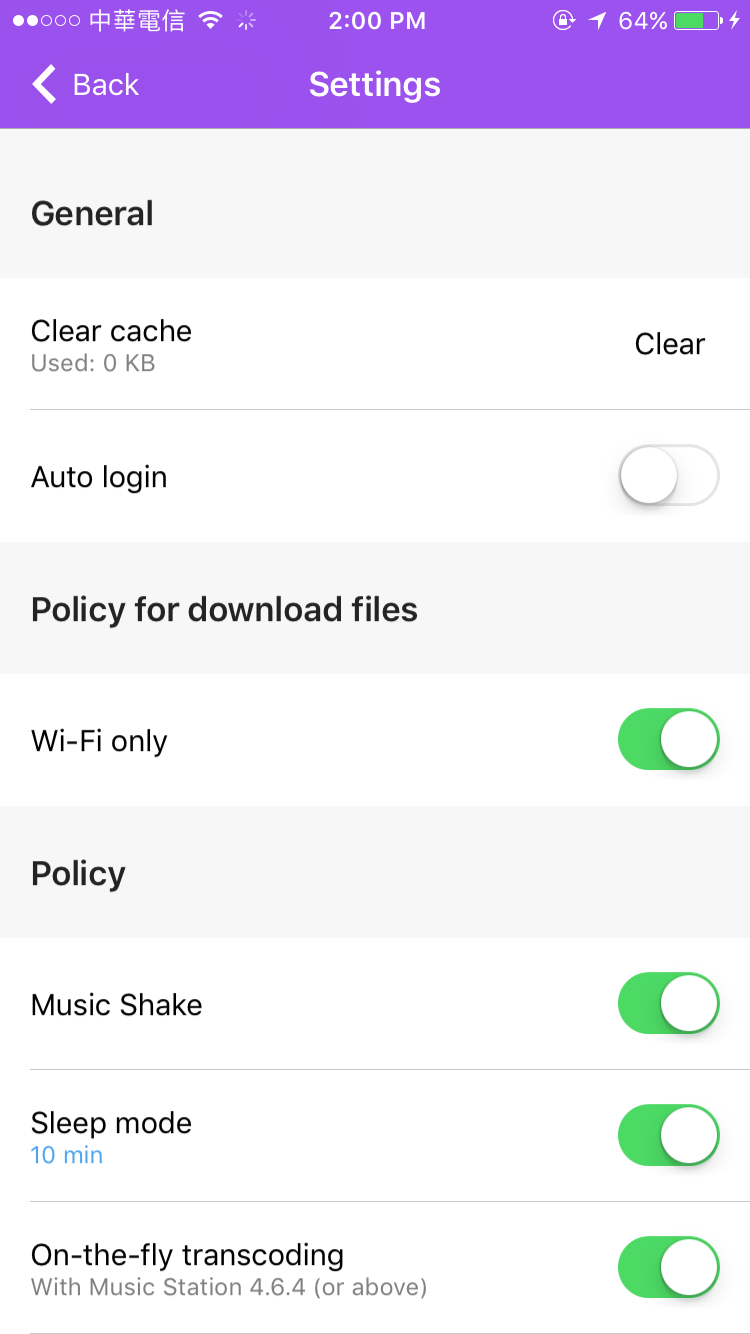 Sleep mode
Automatically stop music playback according to the time at your choice
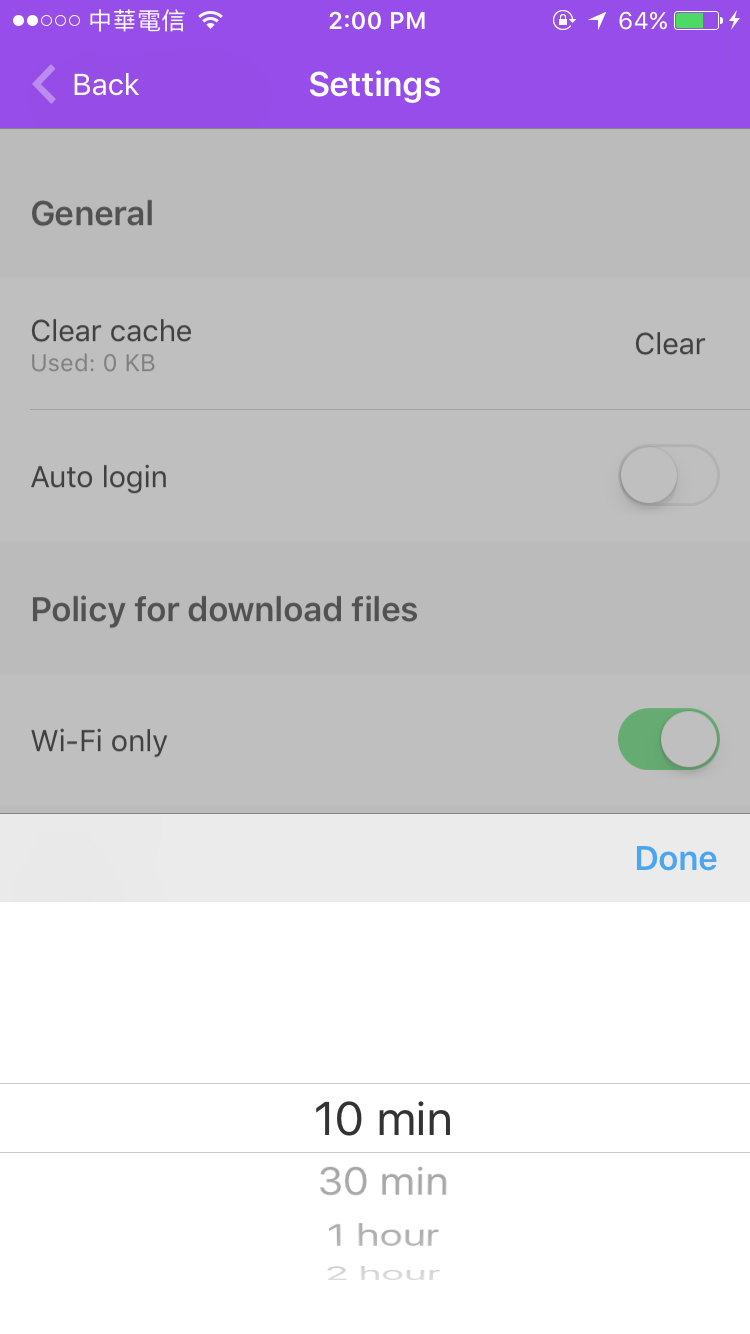 Upcoming functions in Qmusic
Supports Smart Playlist
Support Advanced search
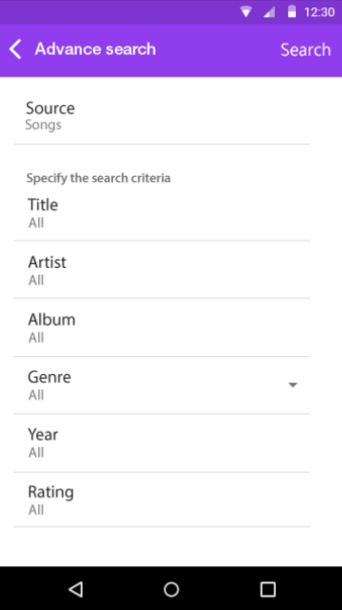 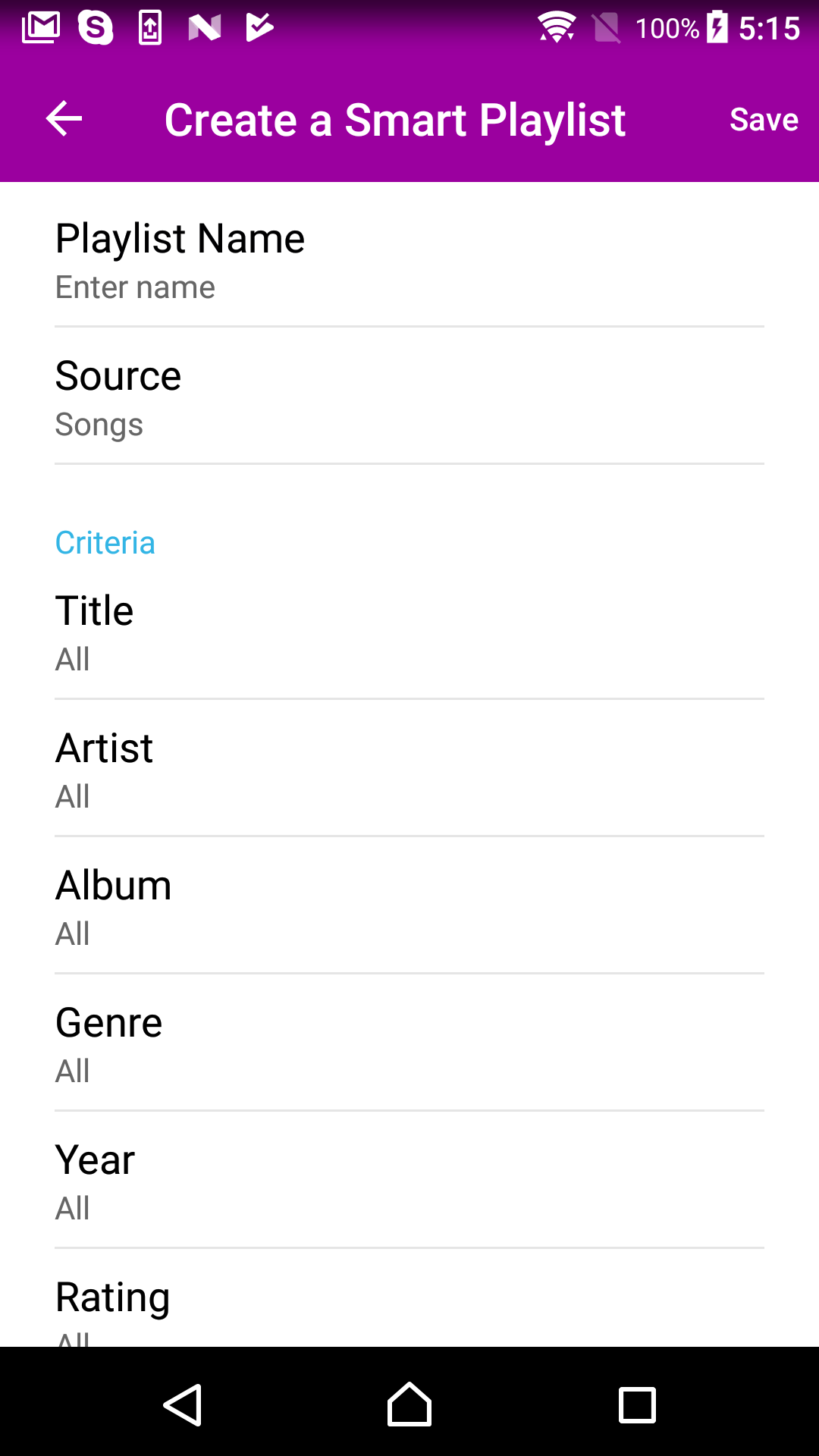 Can create, edit, and manage Smart playlist in Qmusic
Set multiple criteria to find the song quickly
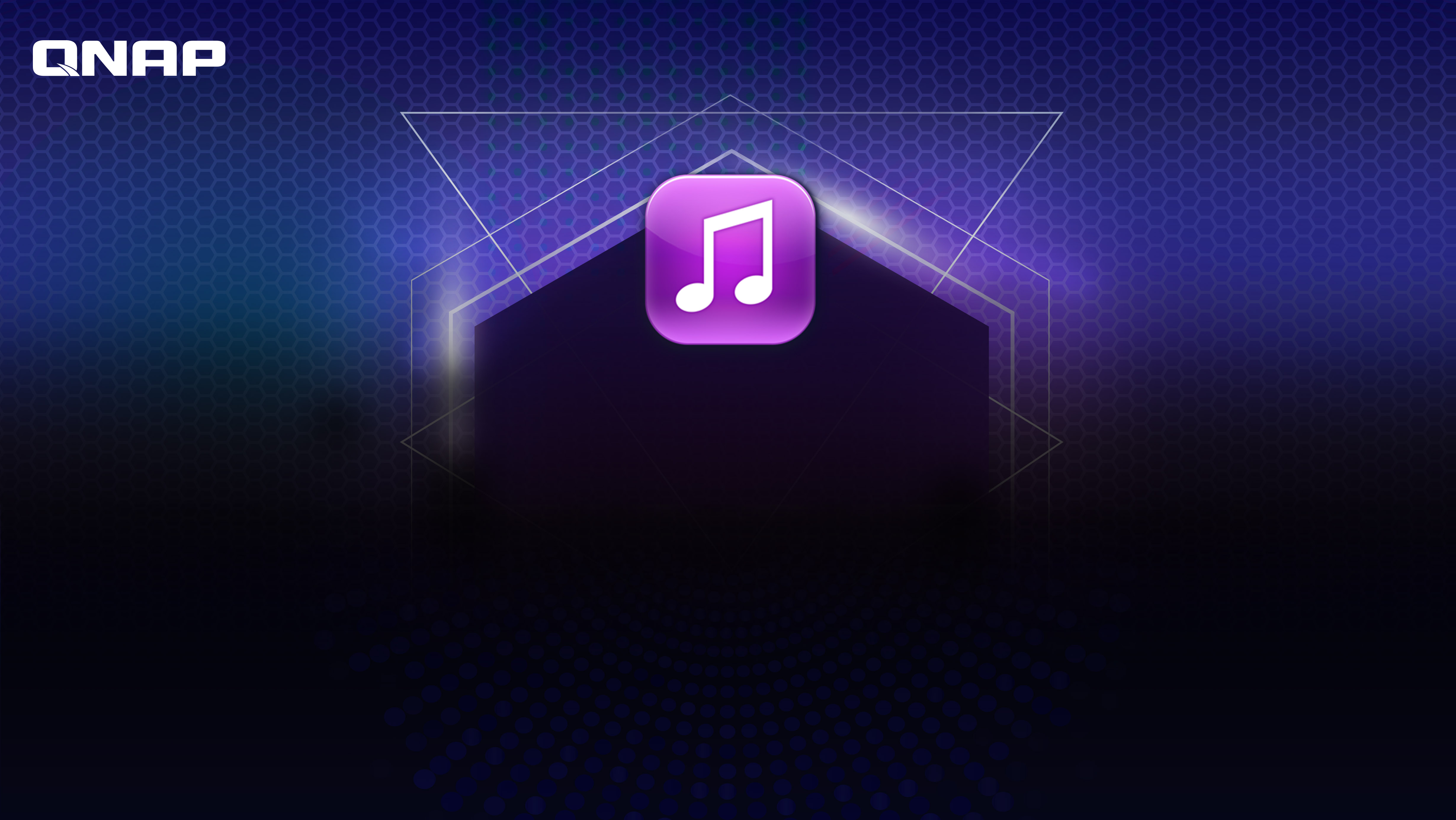 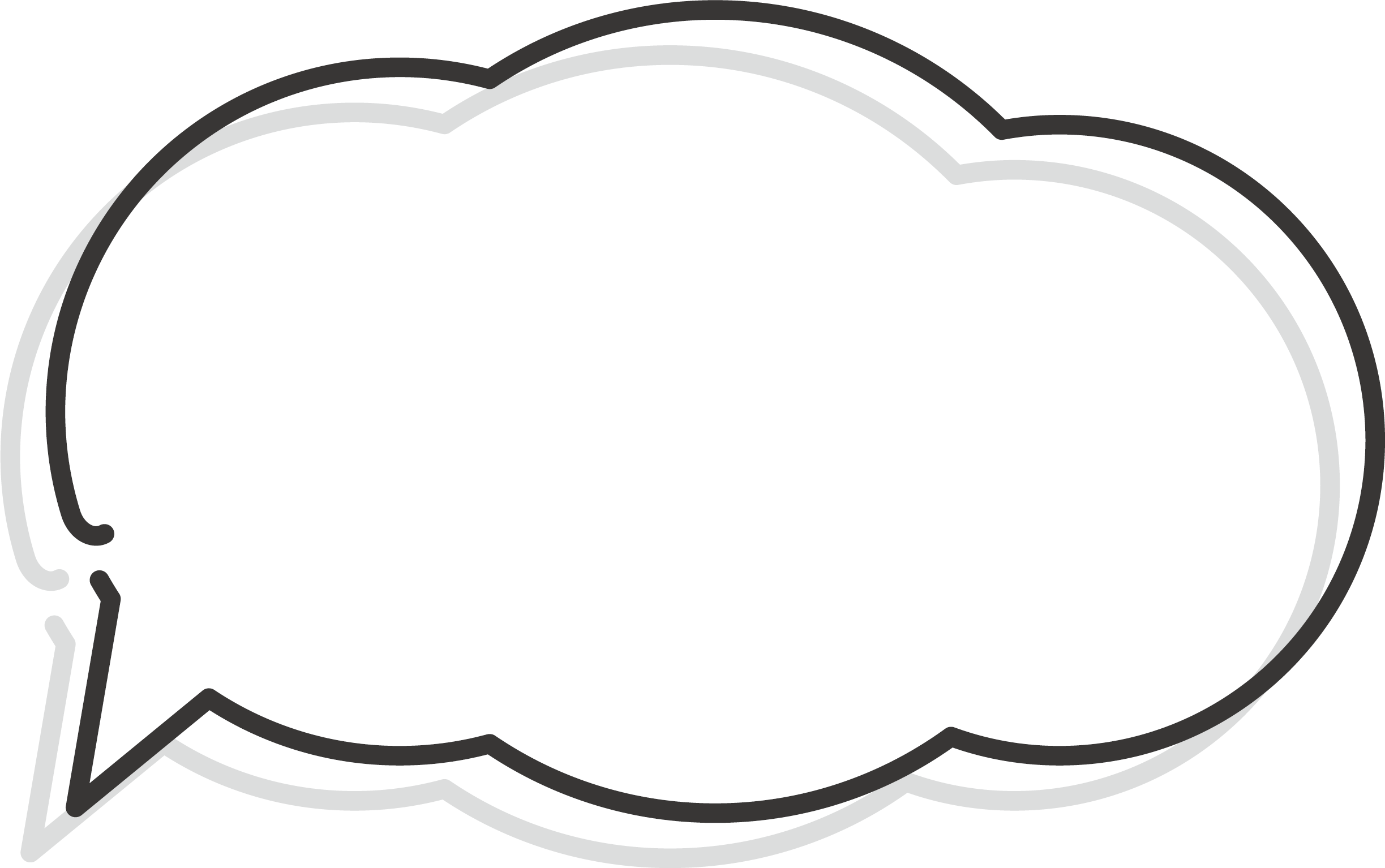 Qmusic Demo
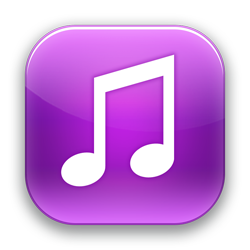 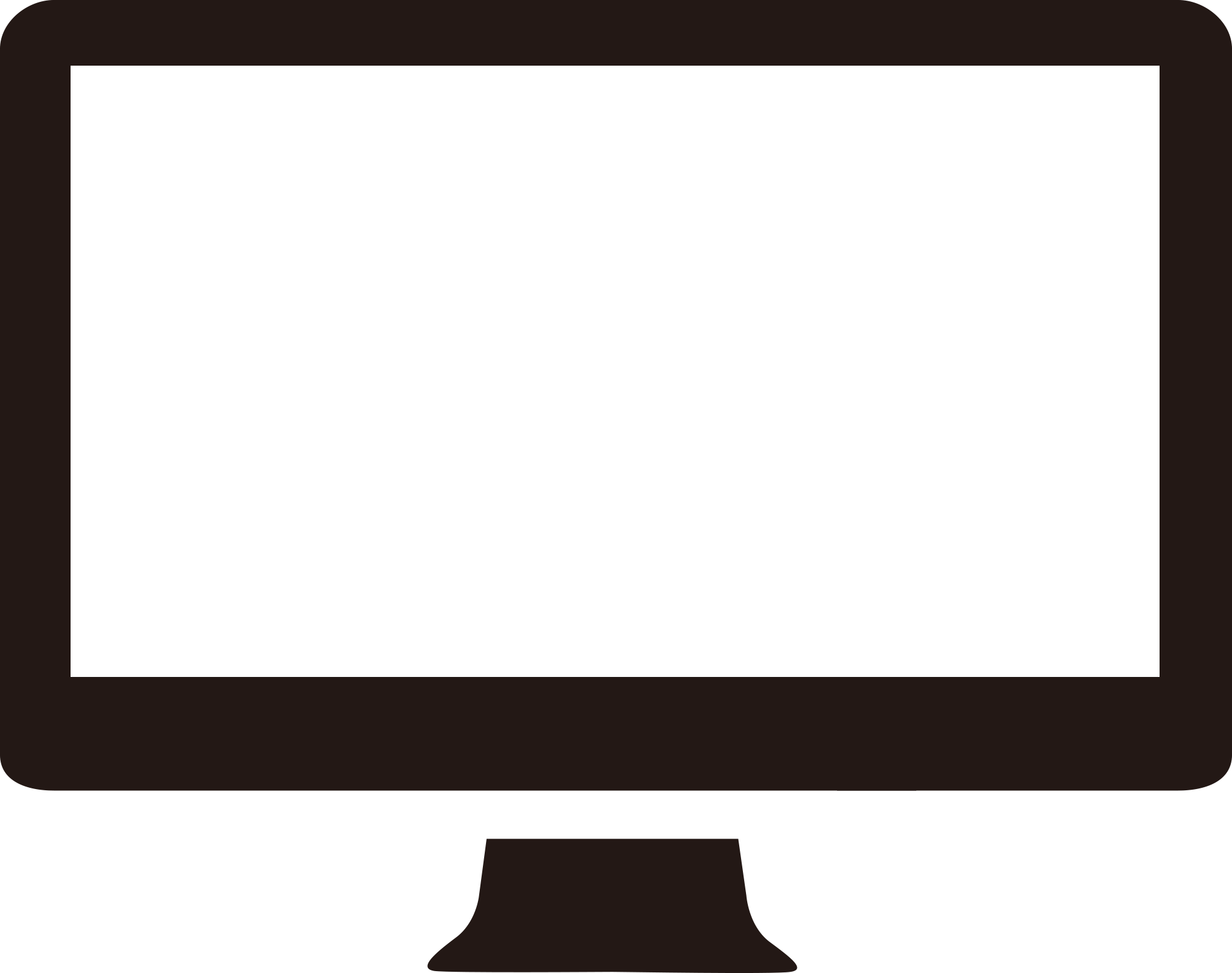 Live
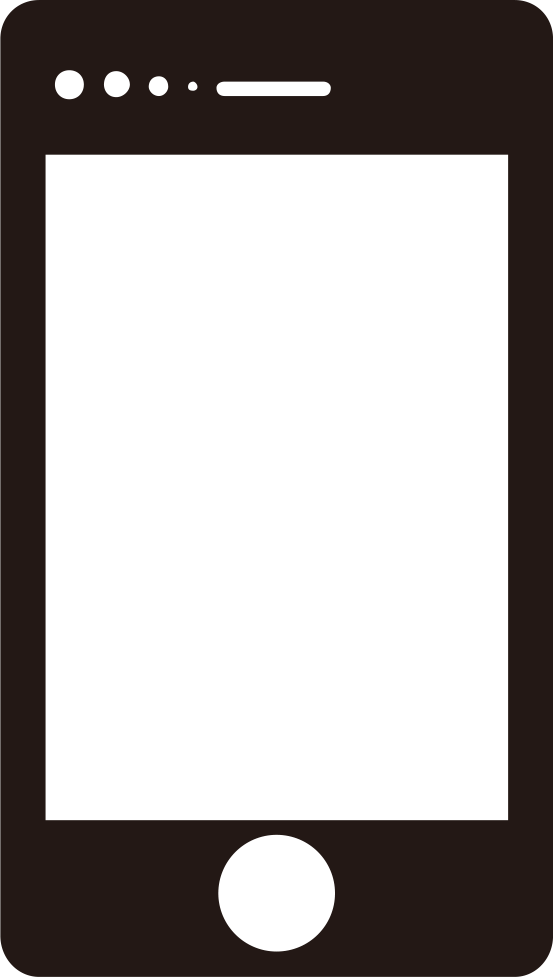 Live
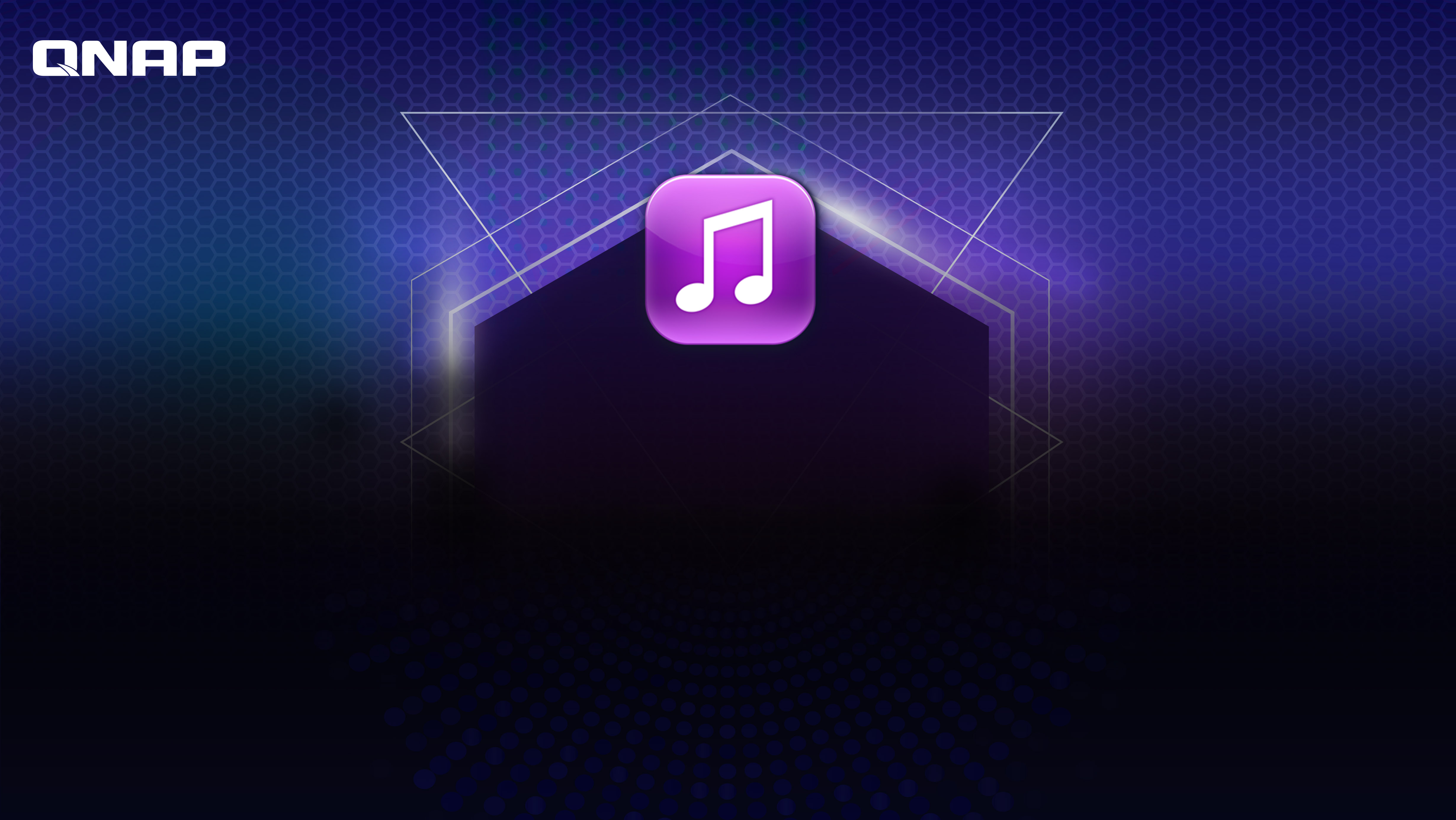 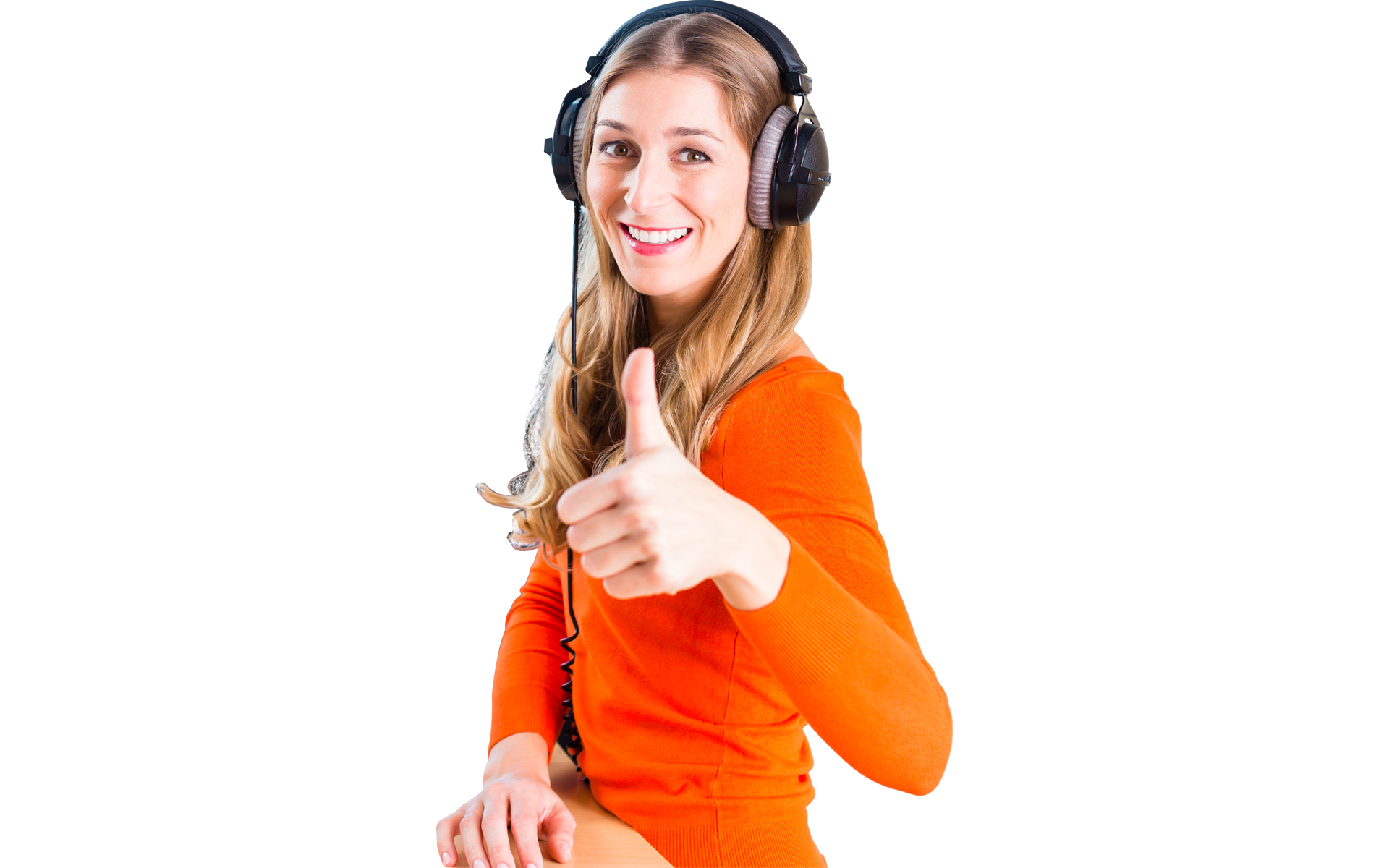 Music Station
Exclusive Features
Listen to thousands of Internet radio stations
Built-in online radio stations allow you to listen to thousands of radio stations around the world
Add Internet radio manually
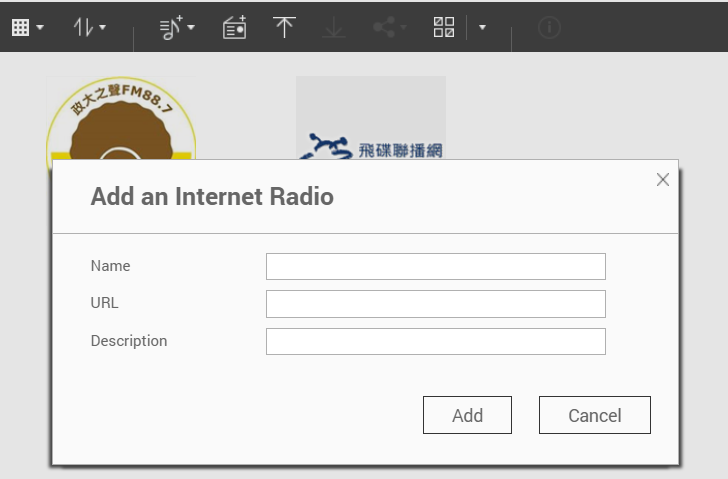 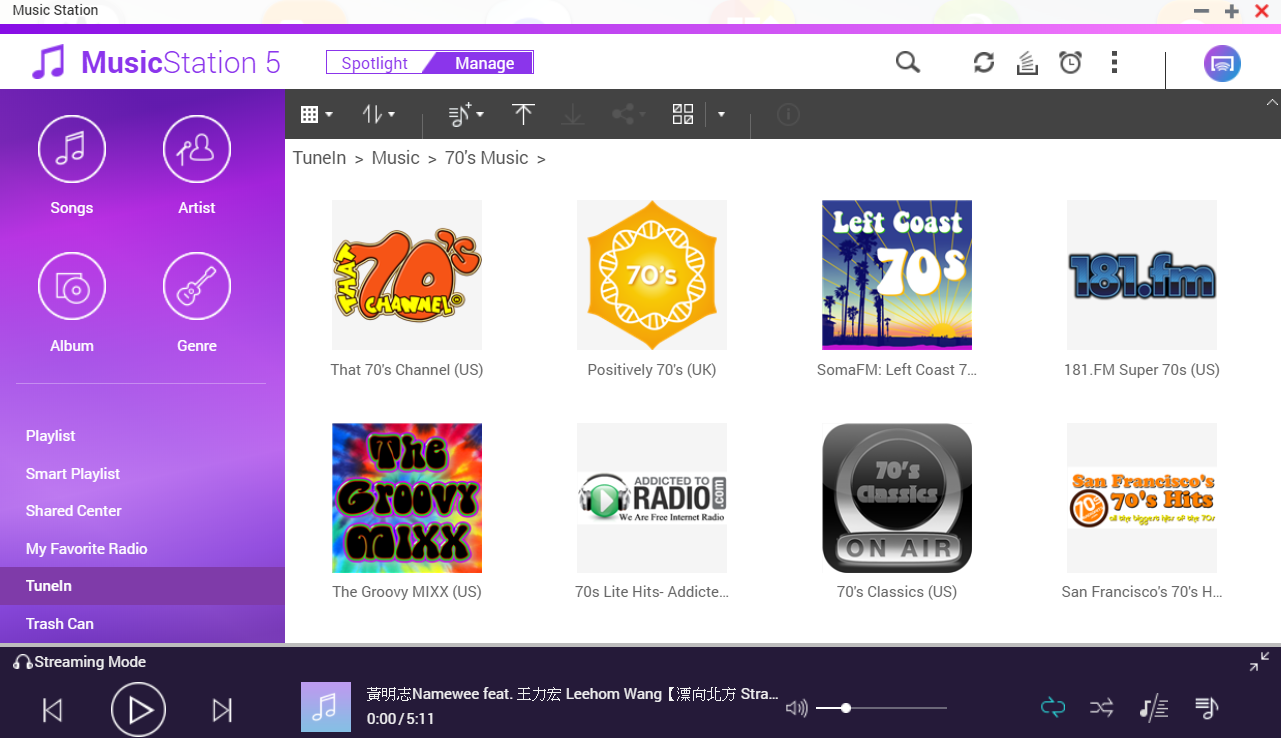 Music Alarm
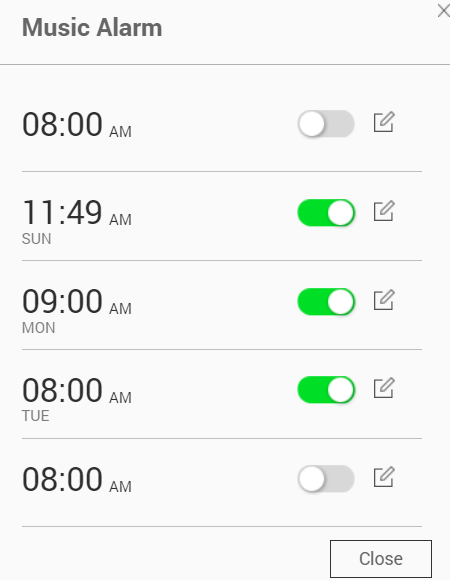 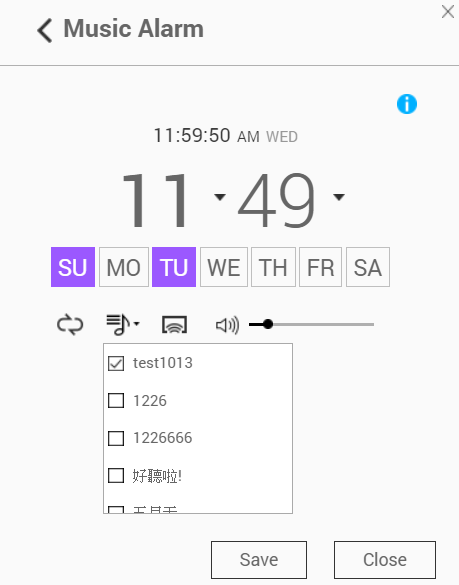 Select playlist and device
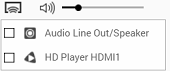 QNAP Music Station Advantages
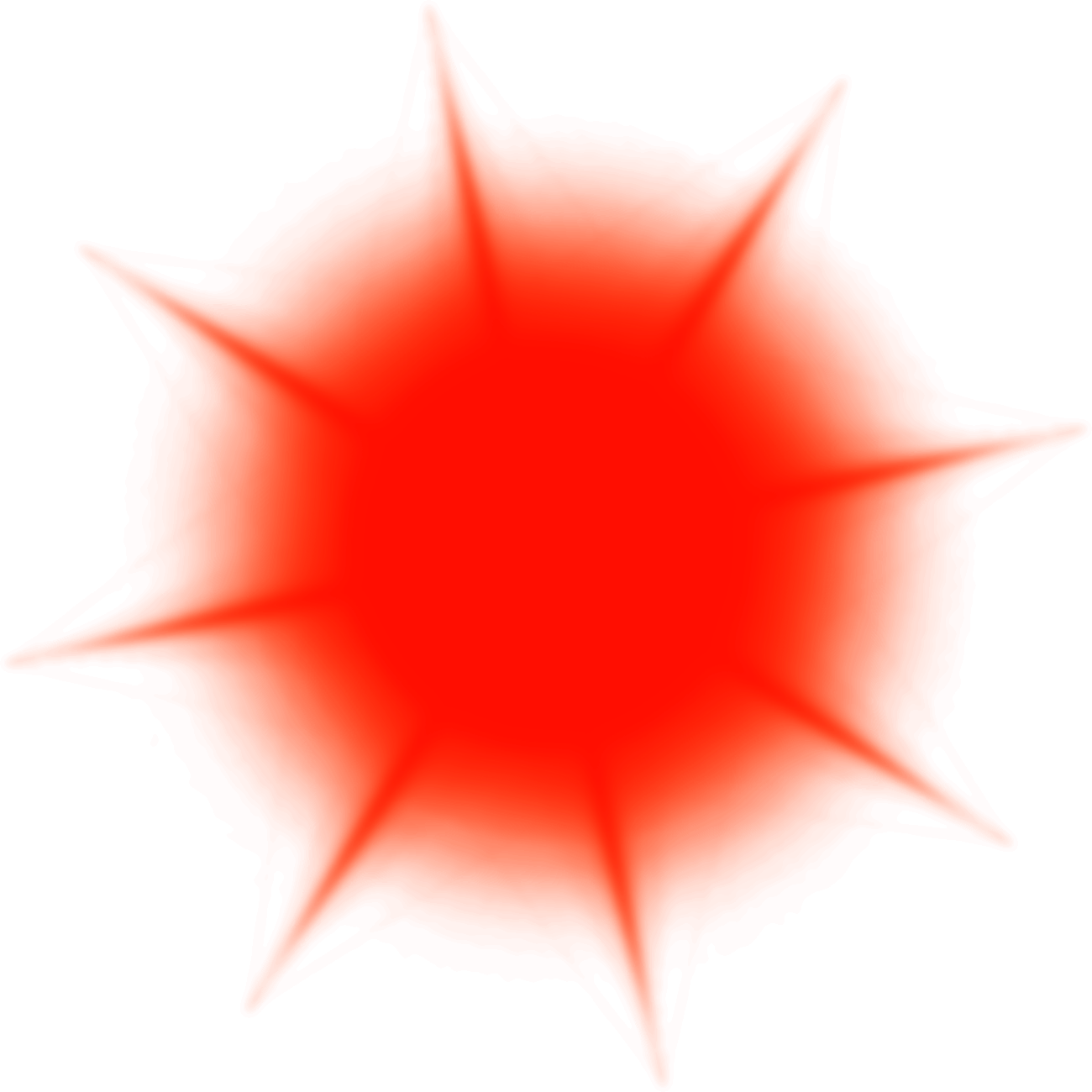 Win
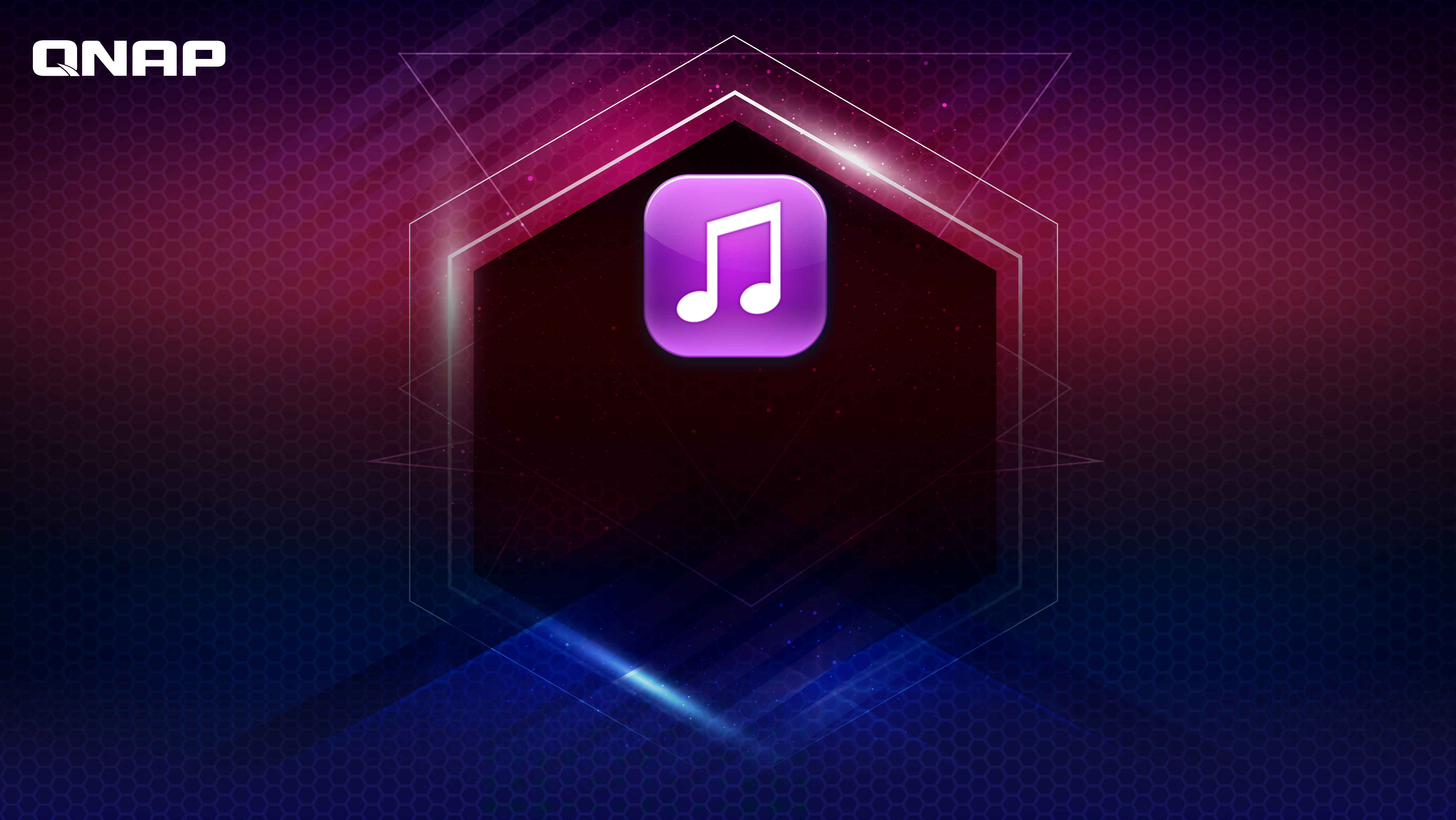 Music Station/ Qmusic 
Your Best Choice